Monetary Bulletin 2023/2
Charts
I The global economy and terms of trade
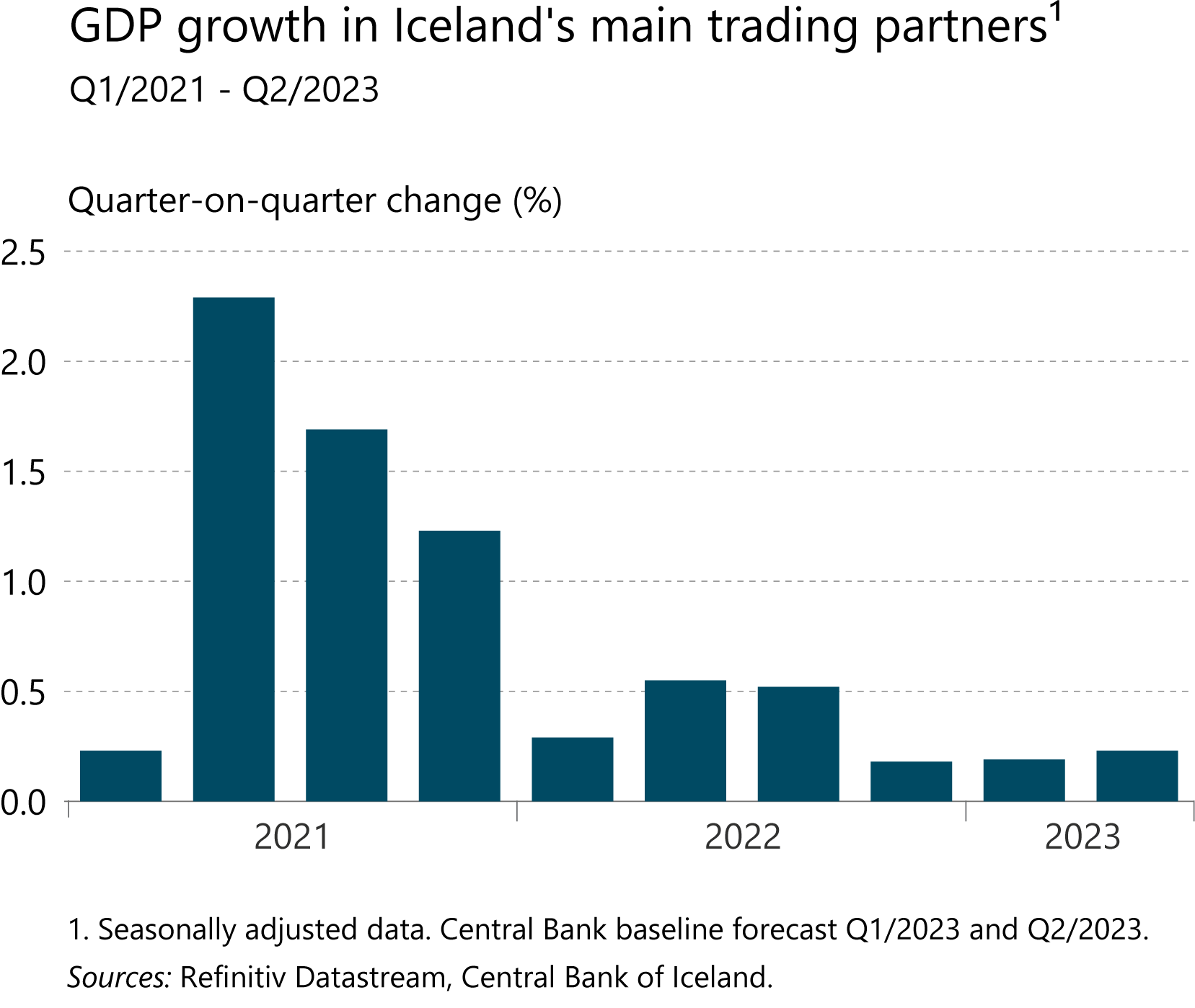 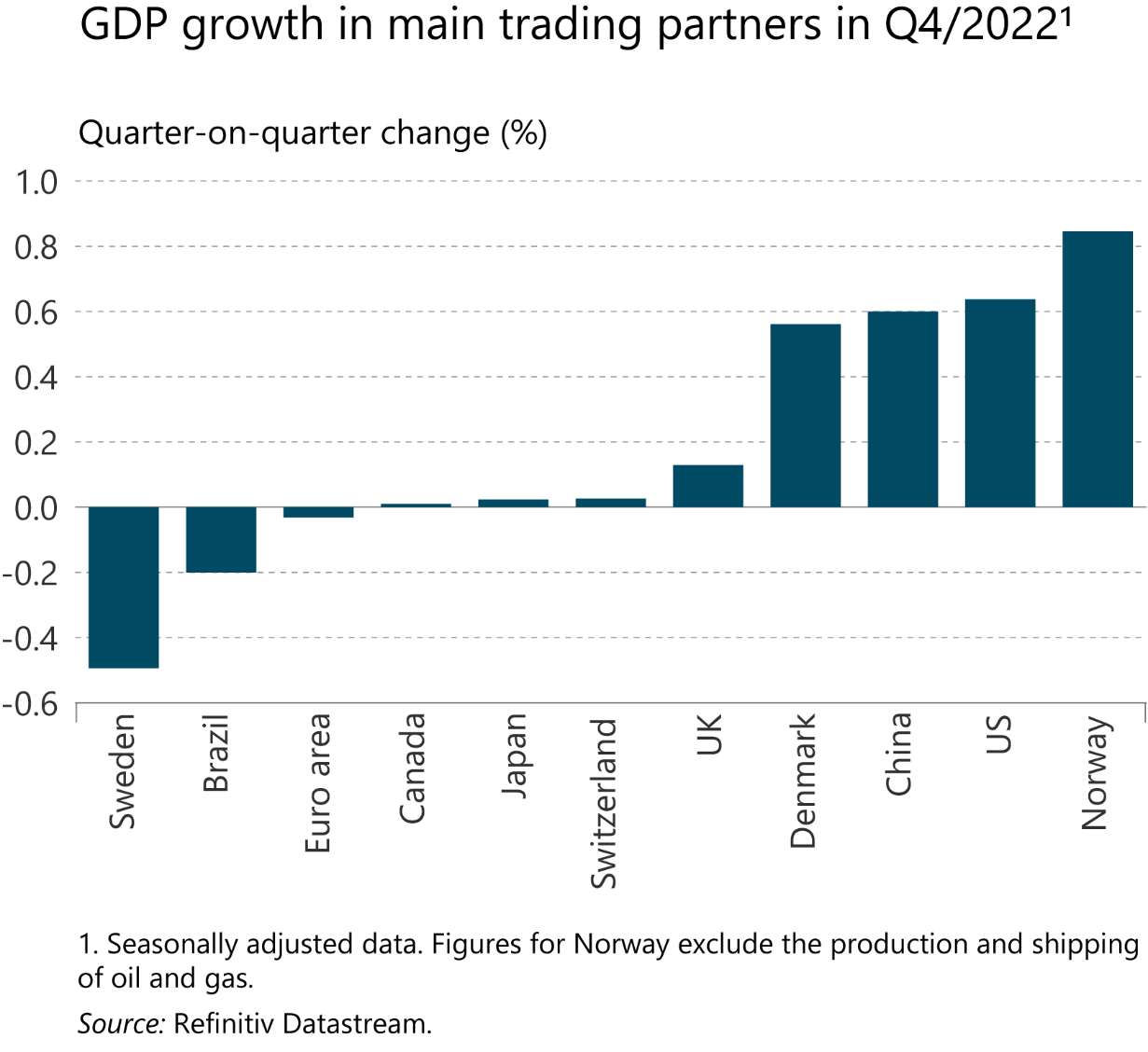 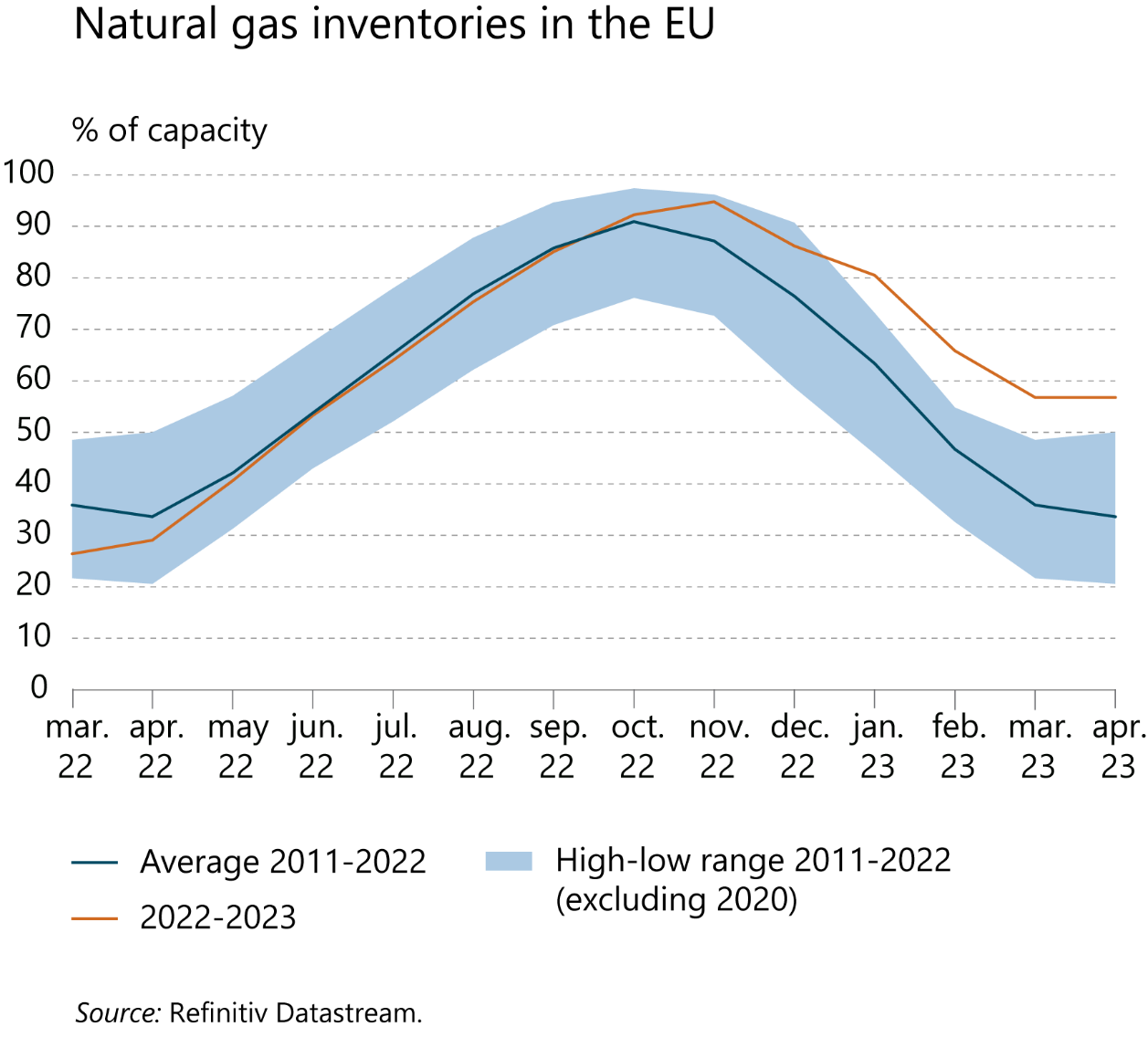 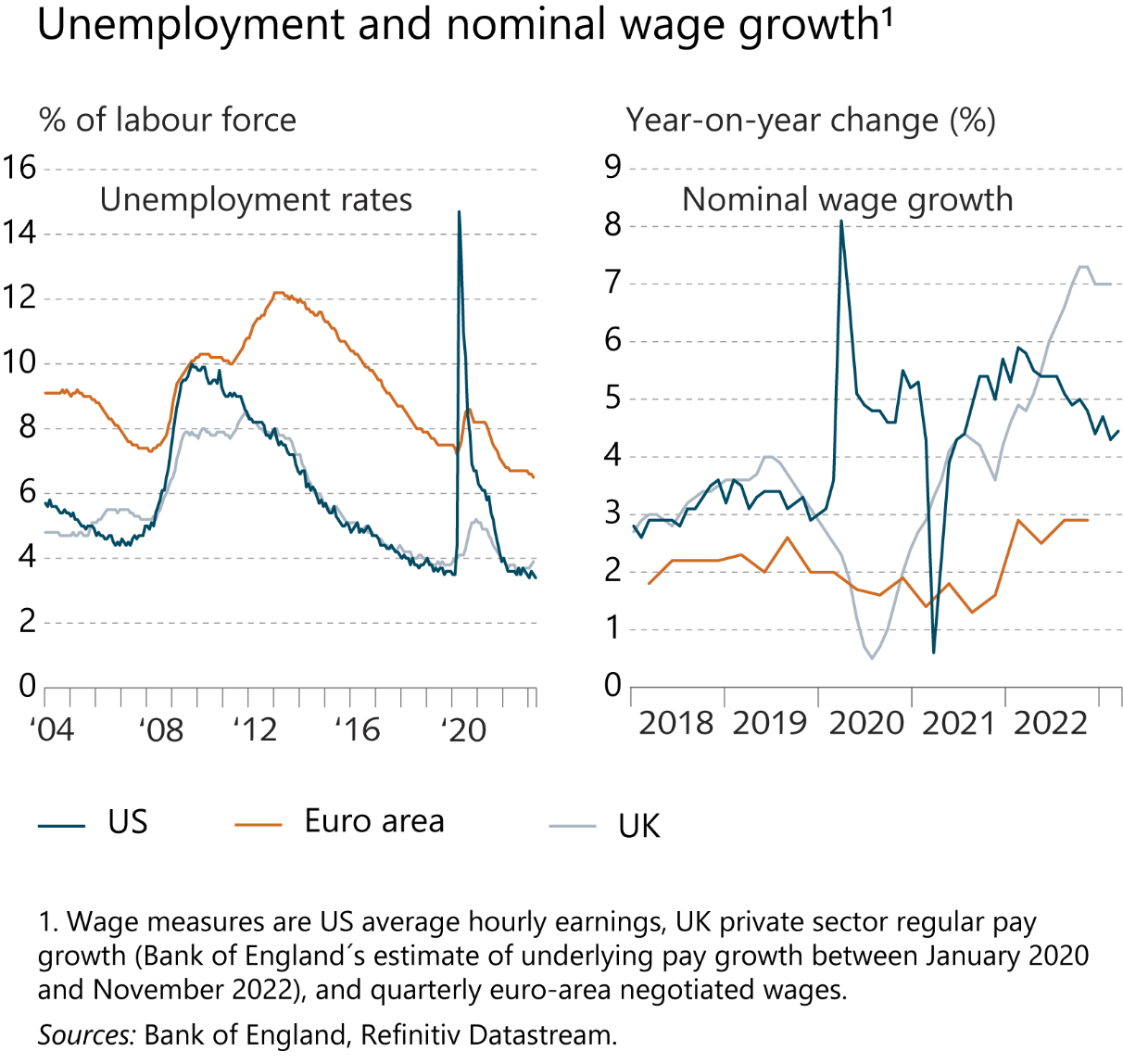 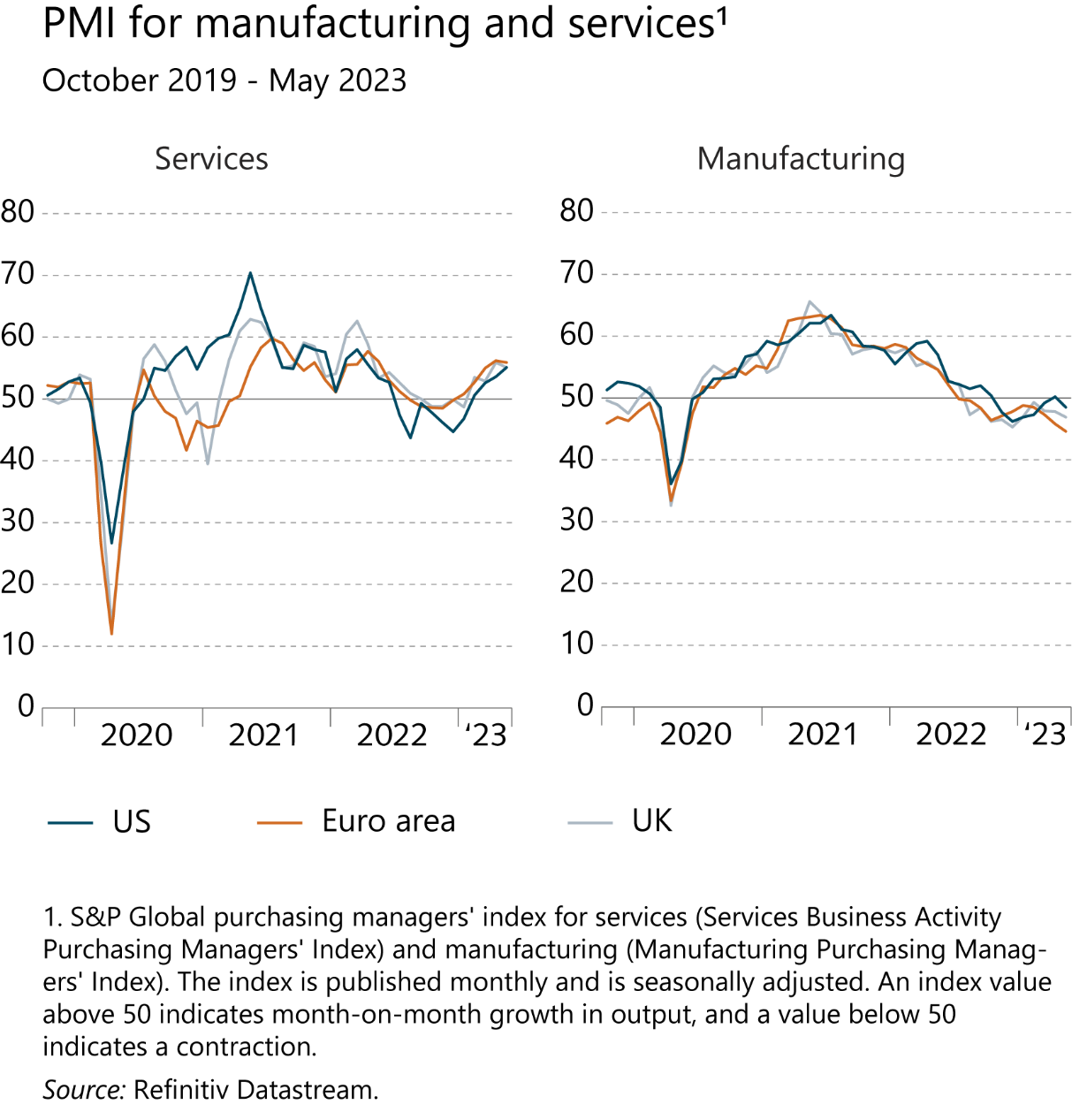 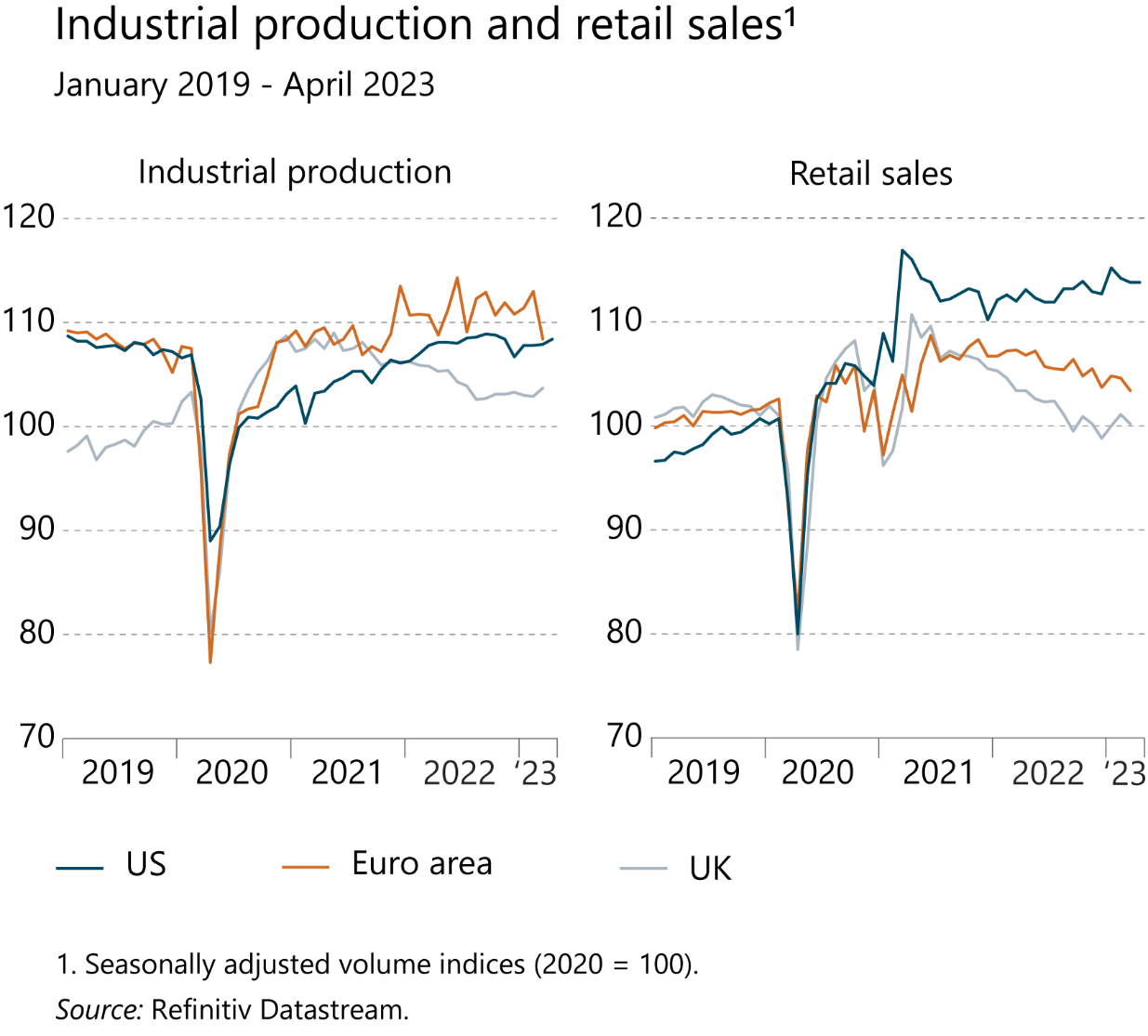 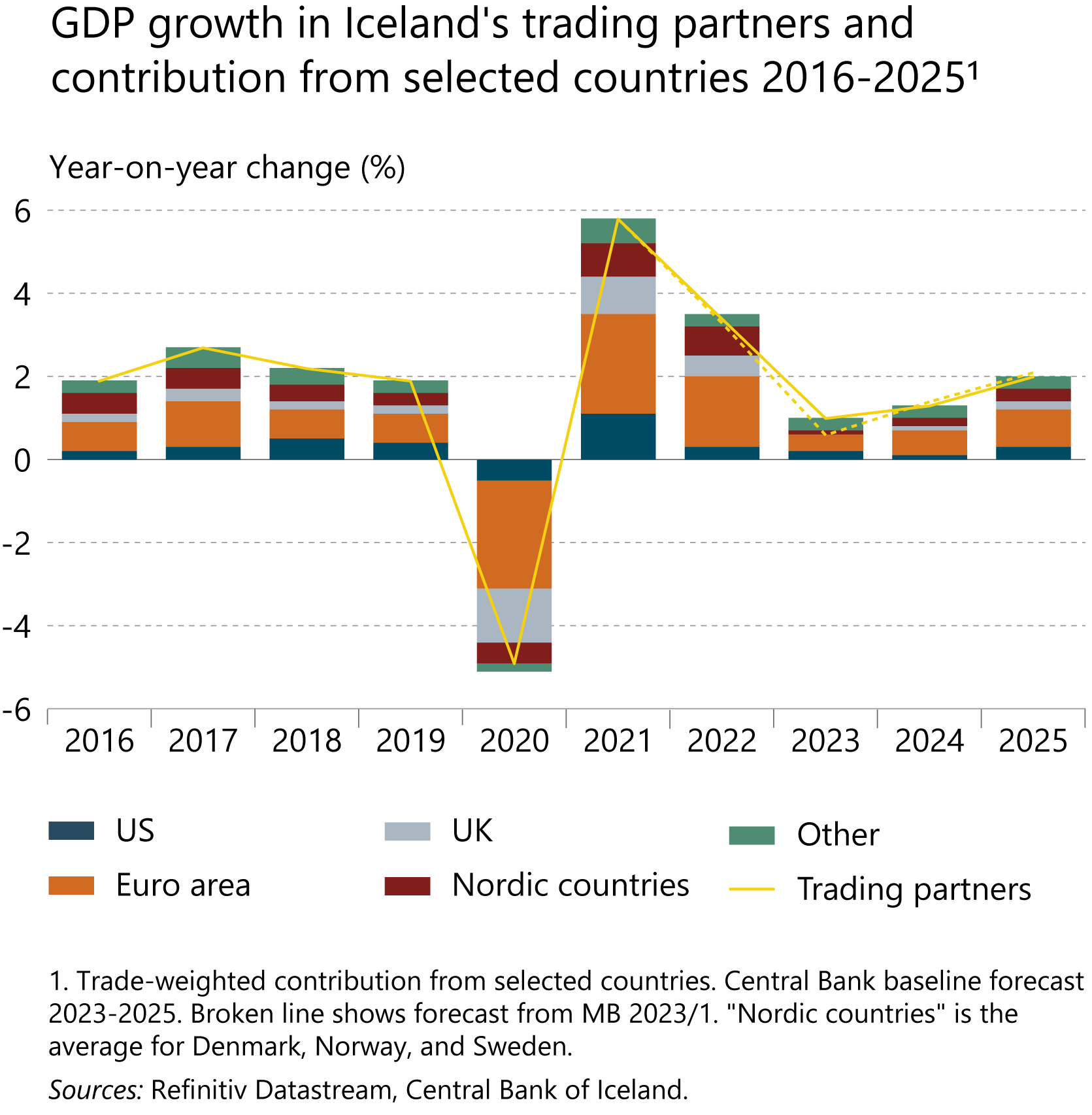 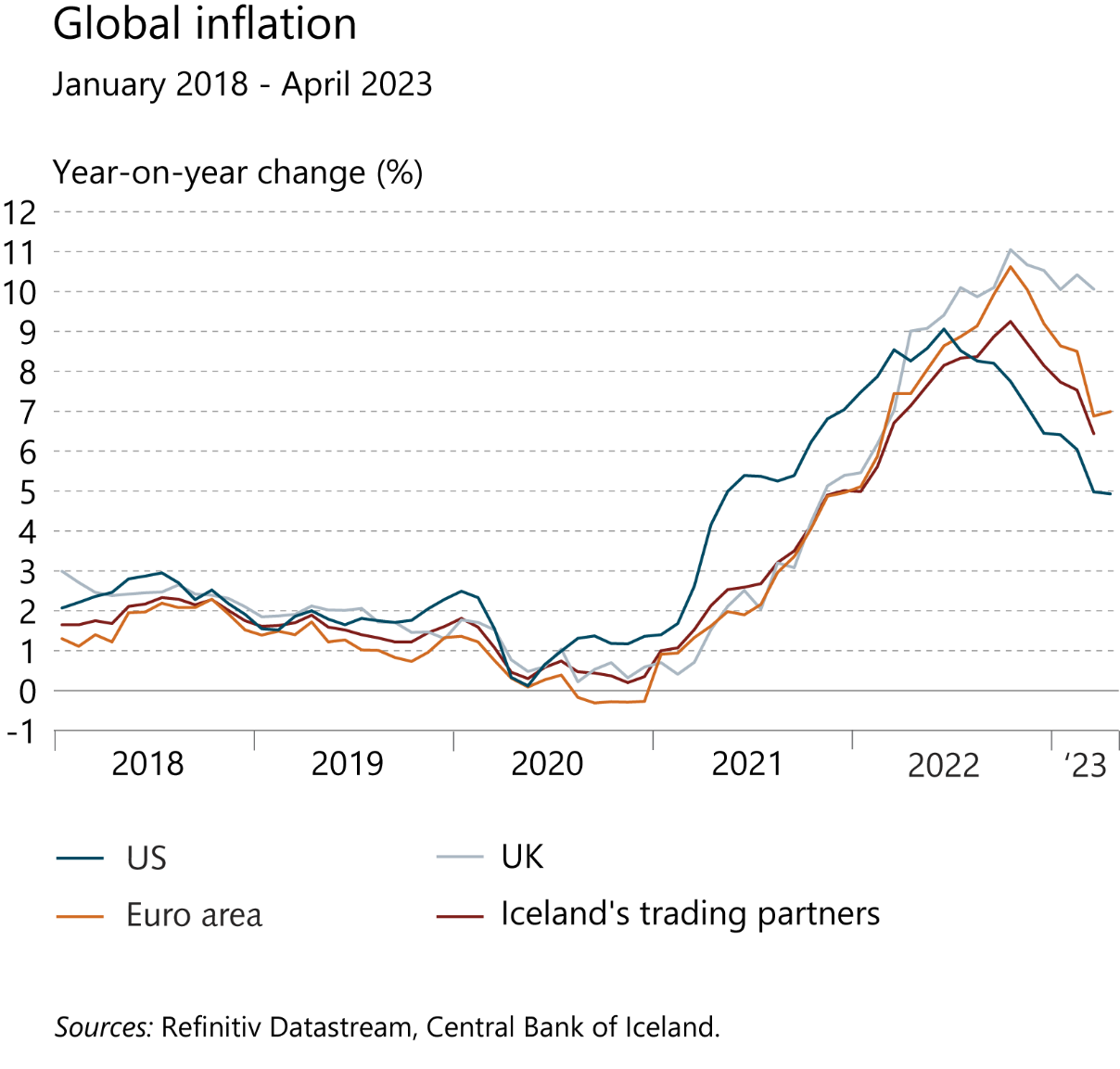 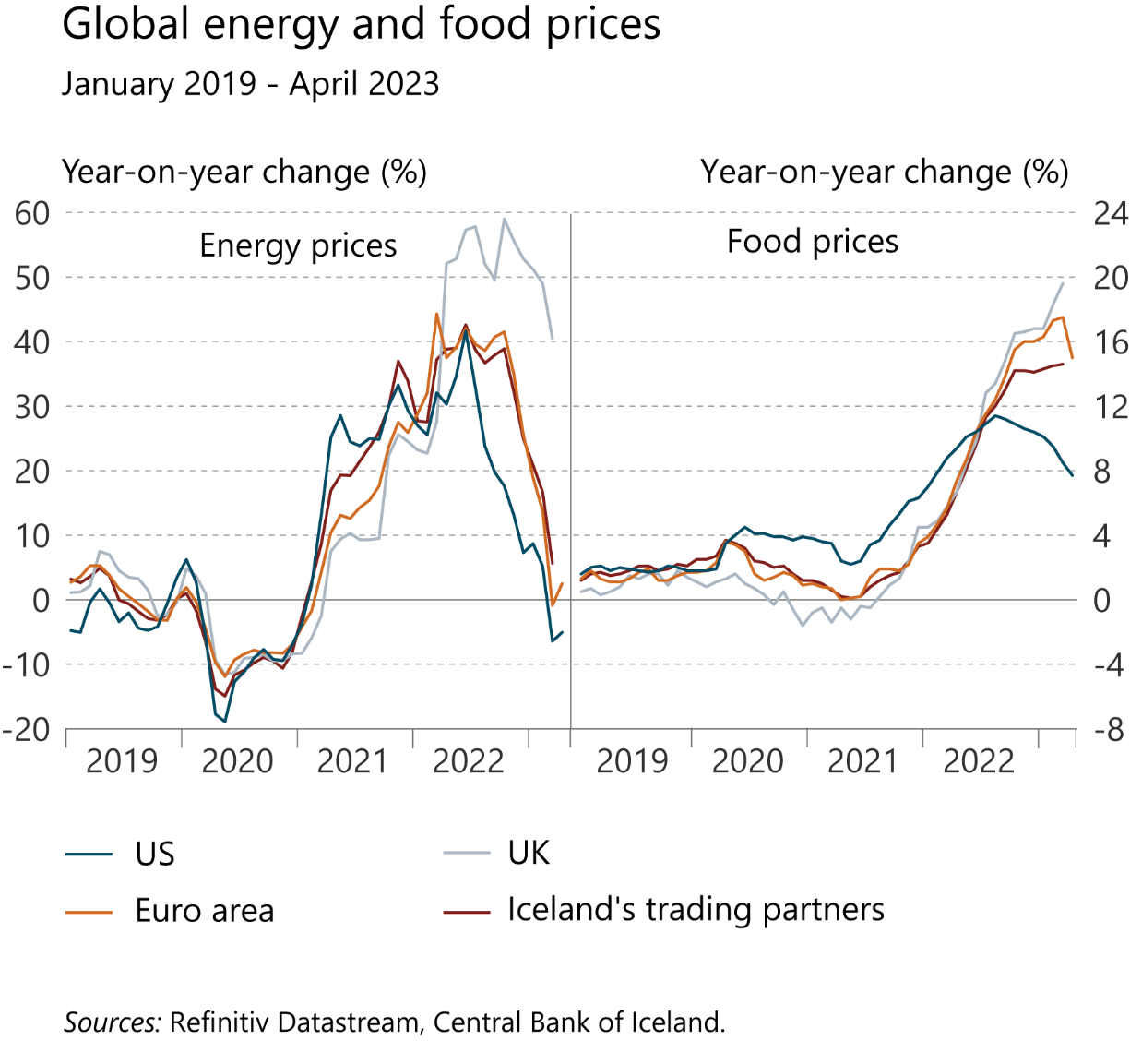 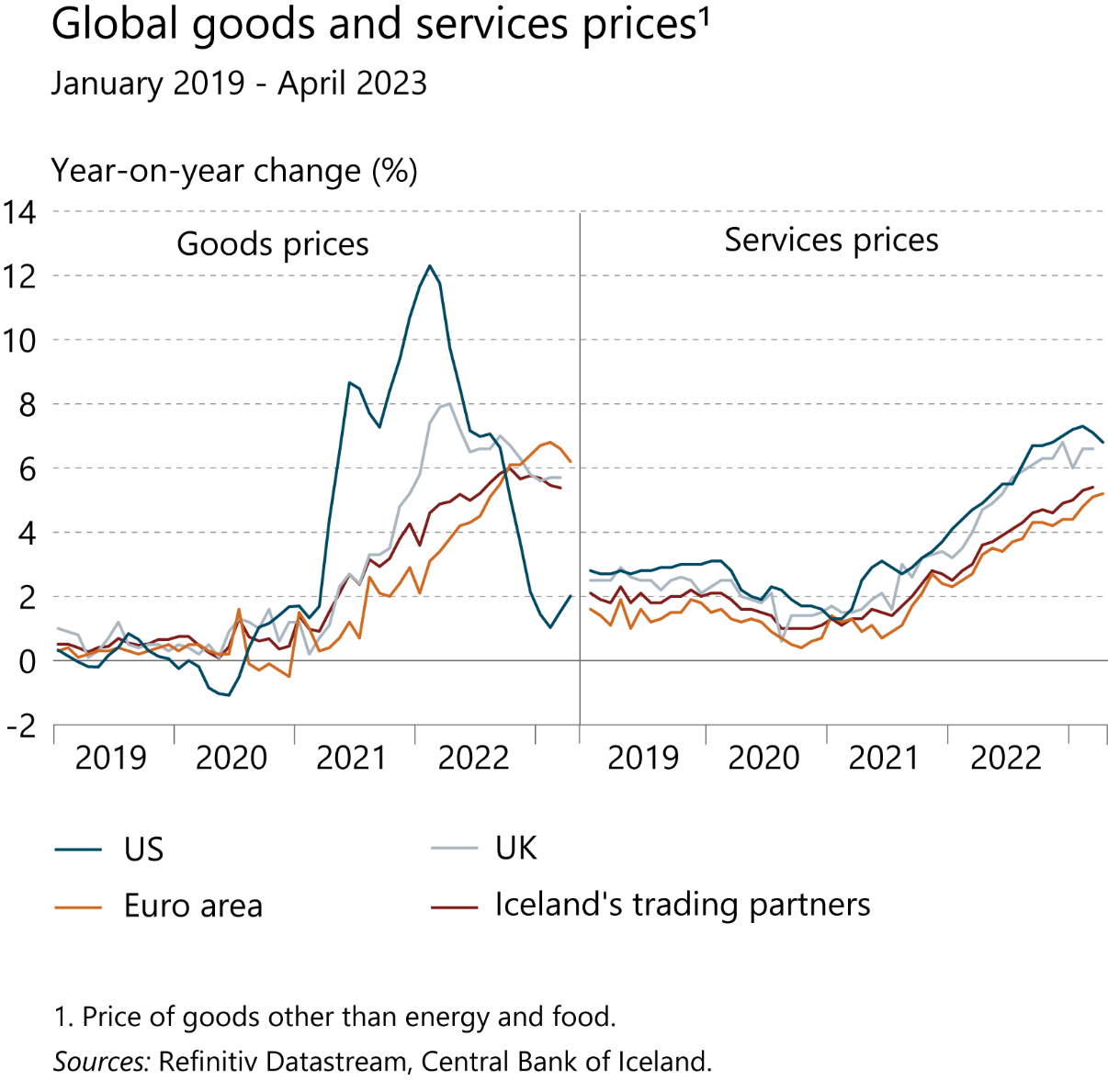 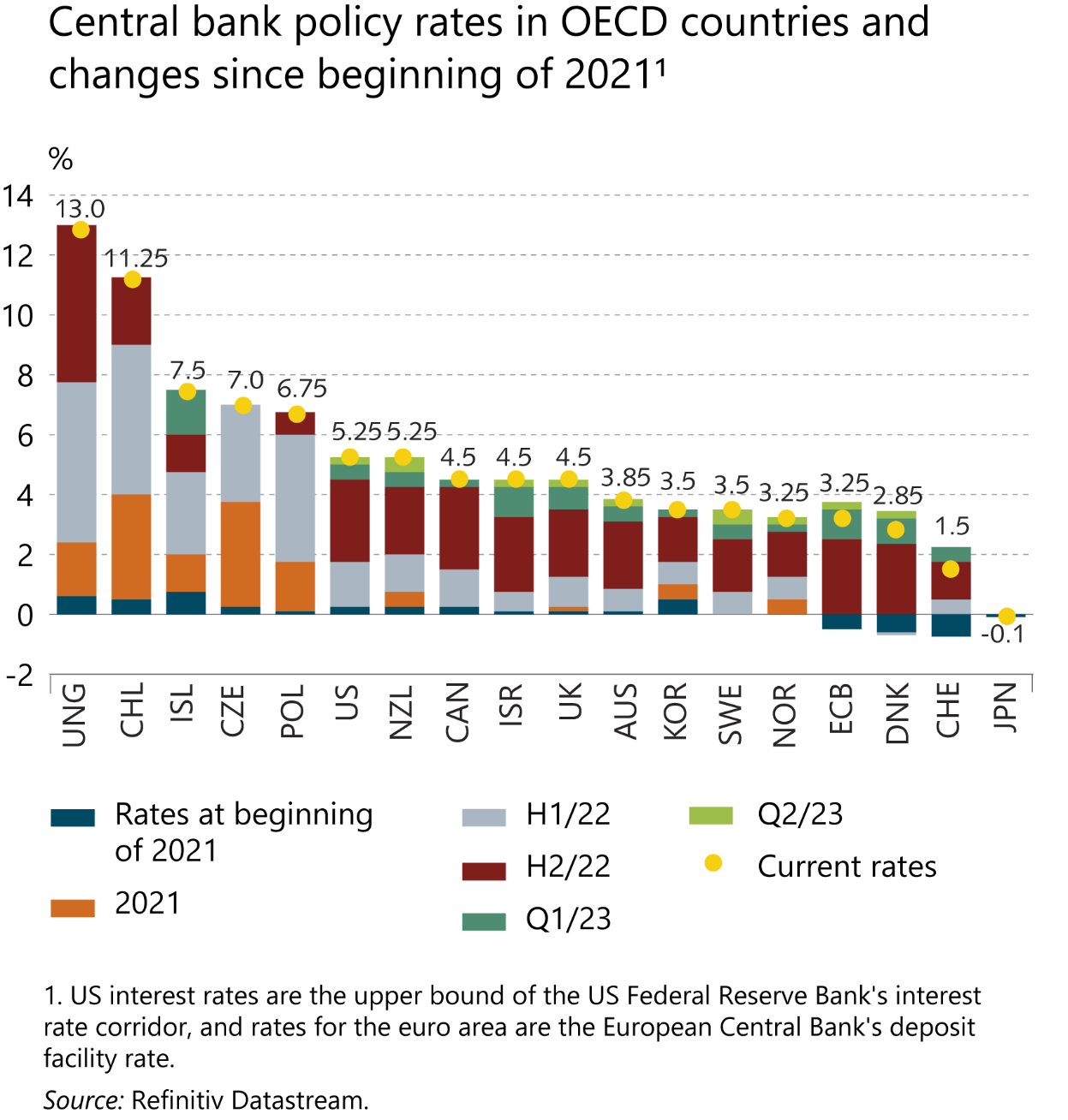 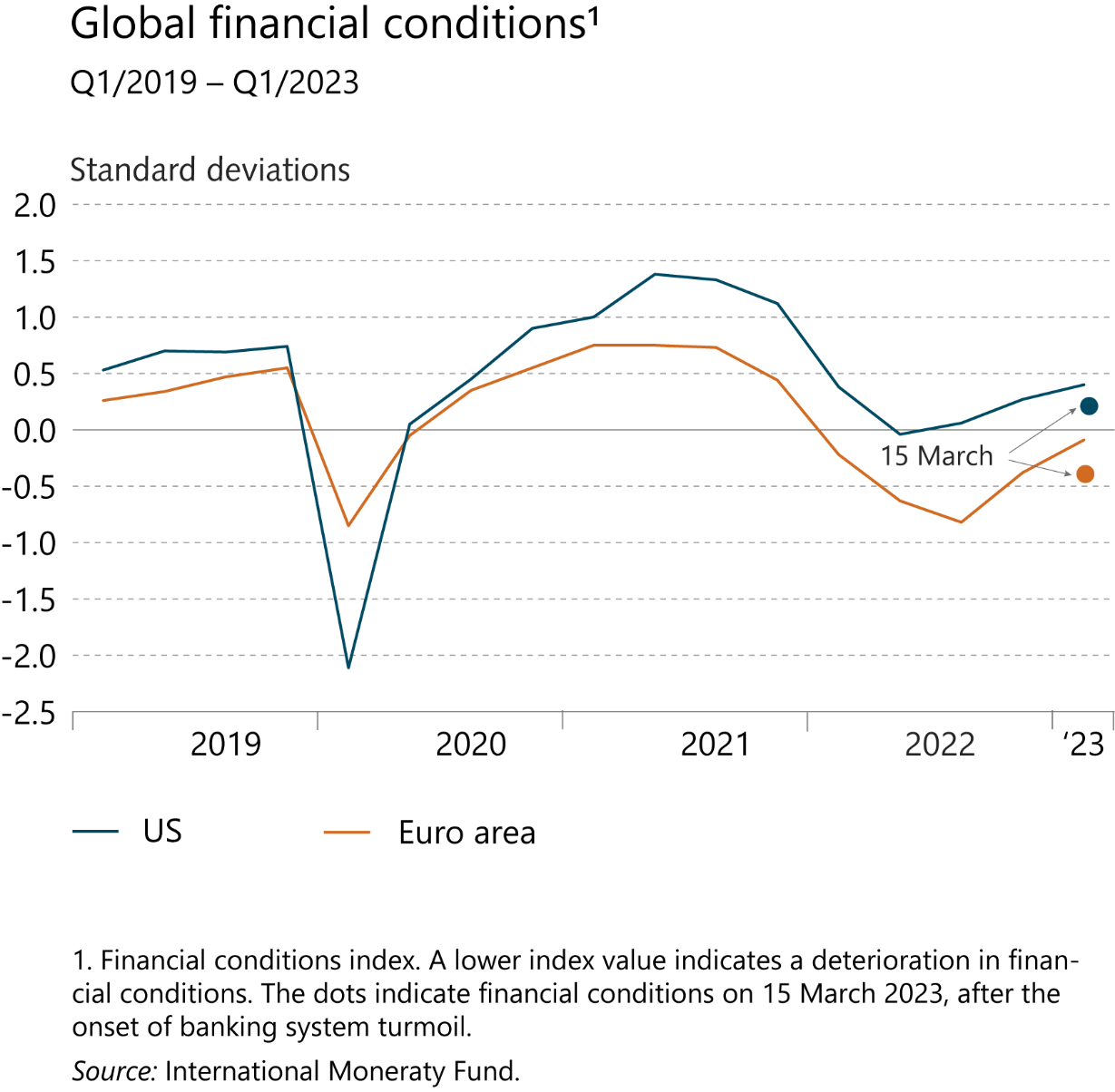 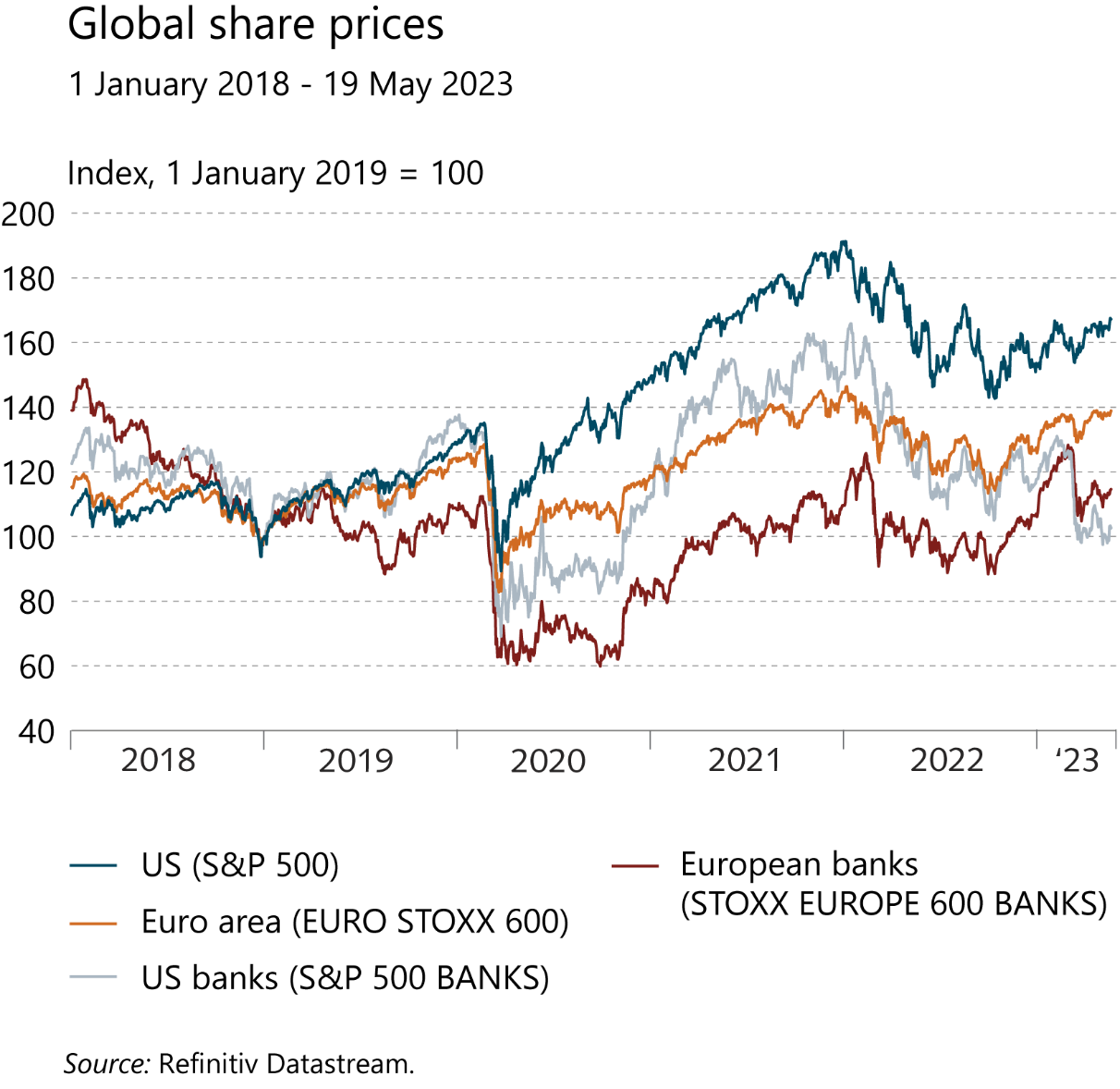 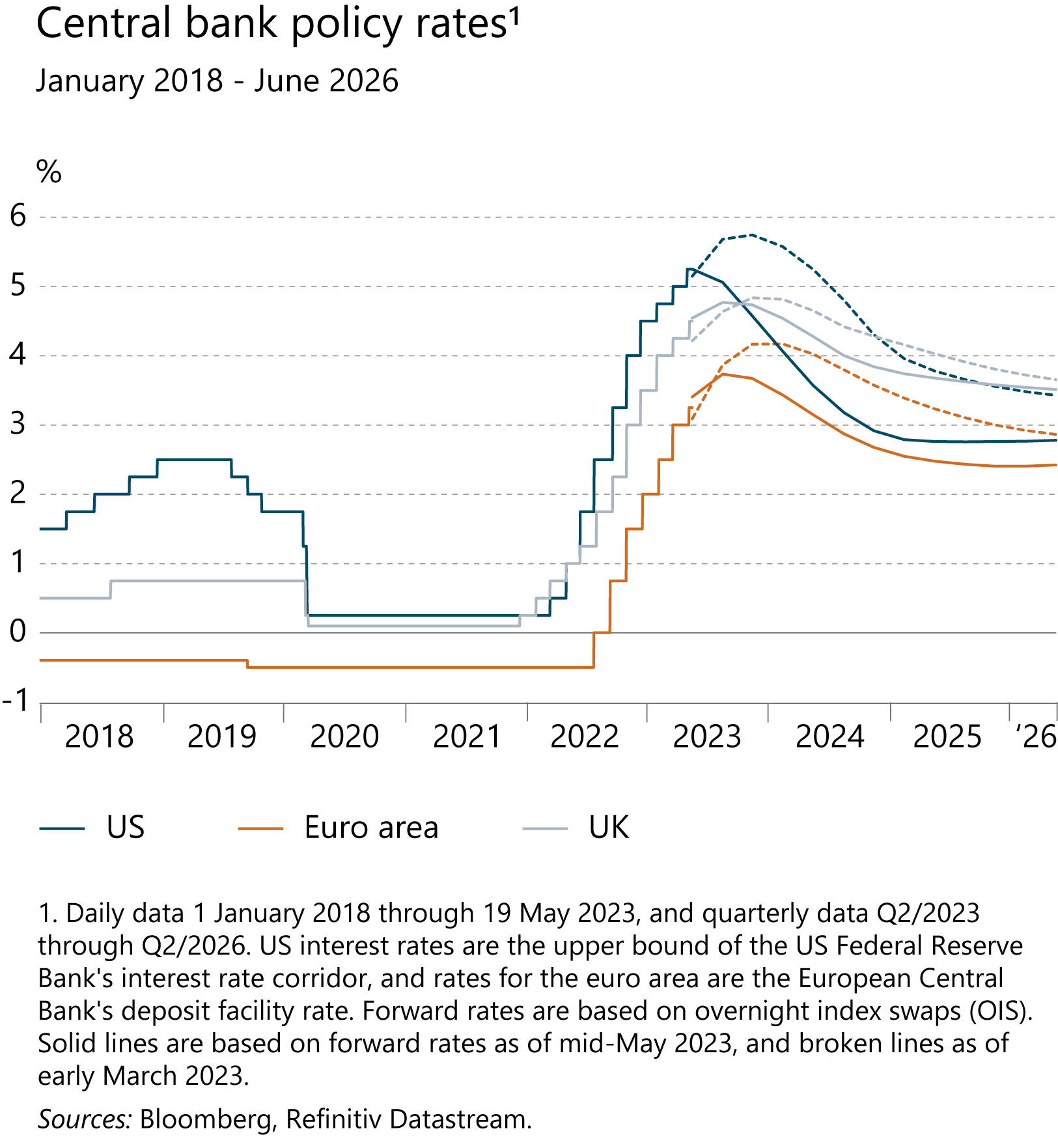 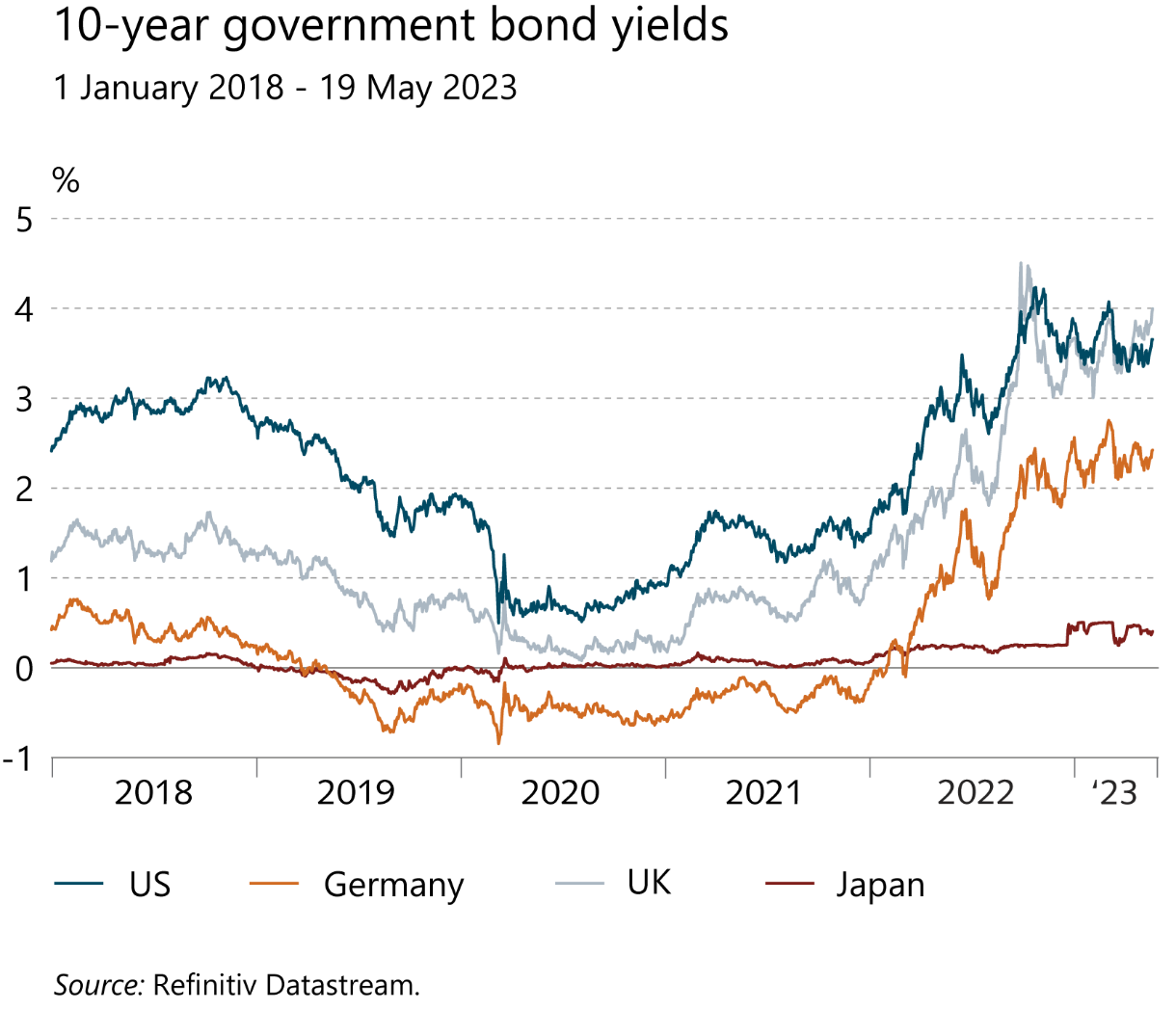 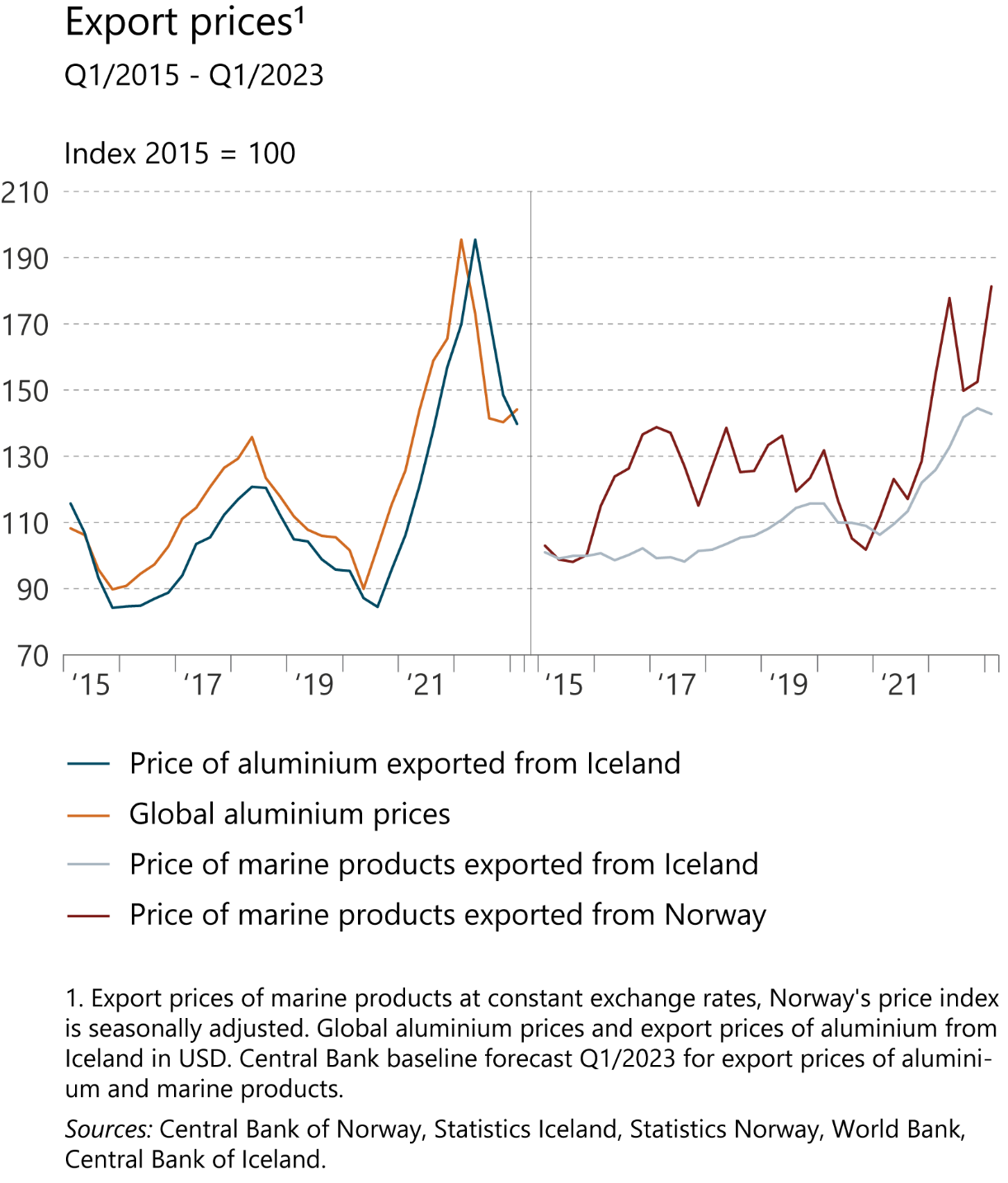 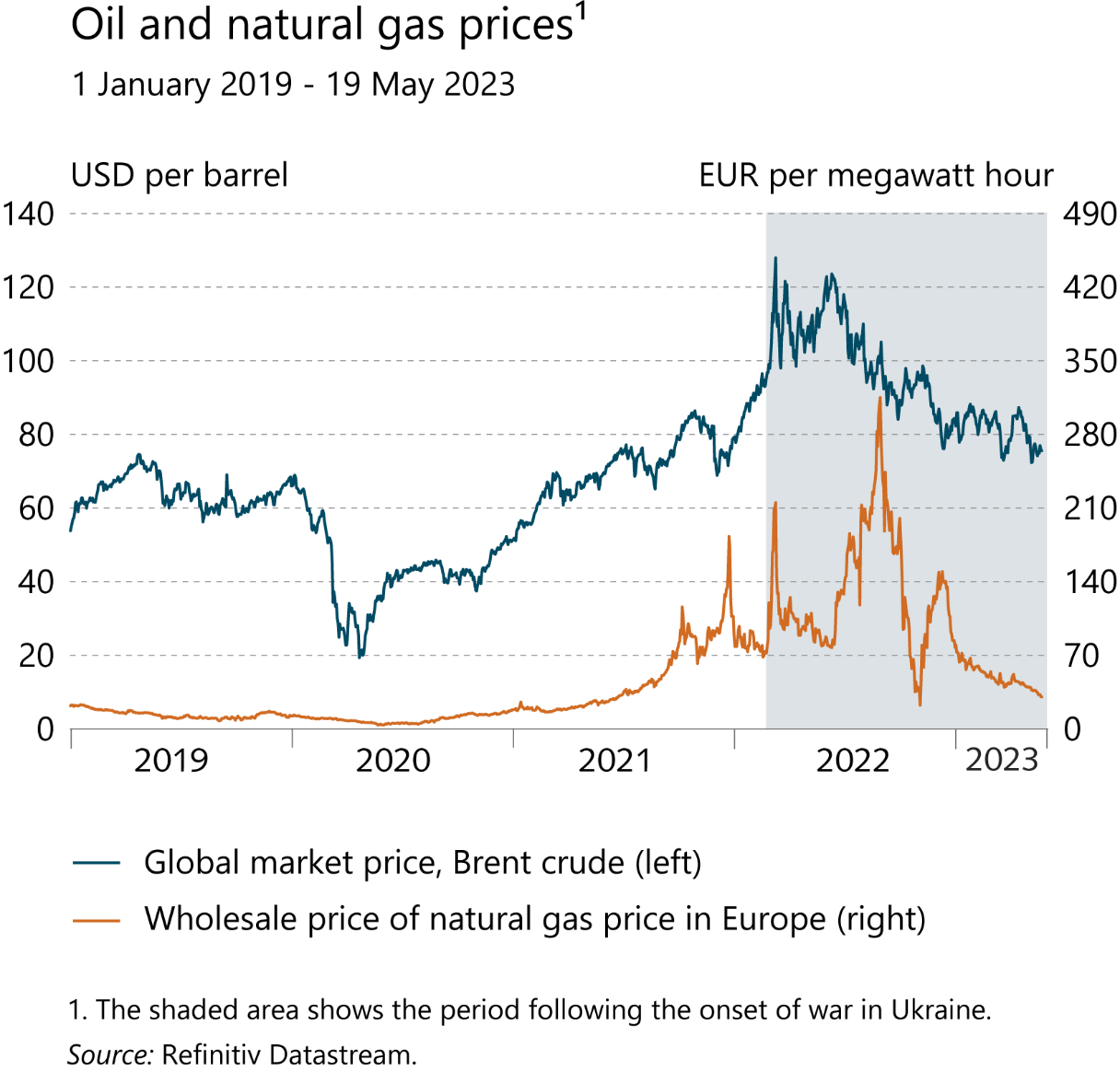 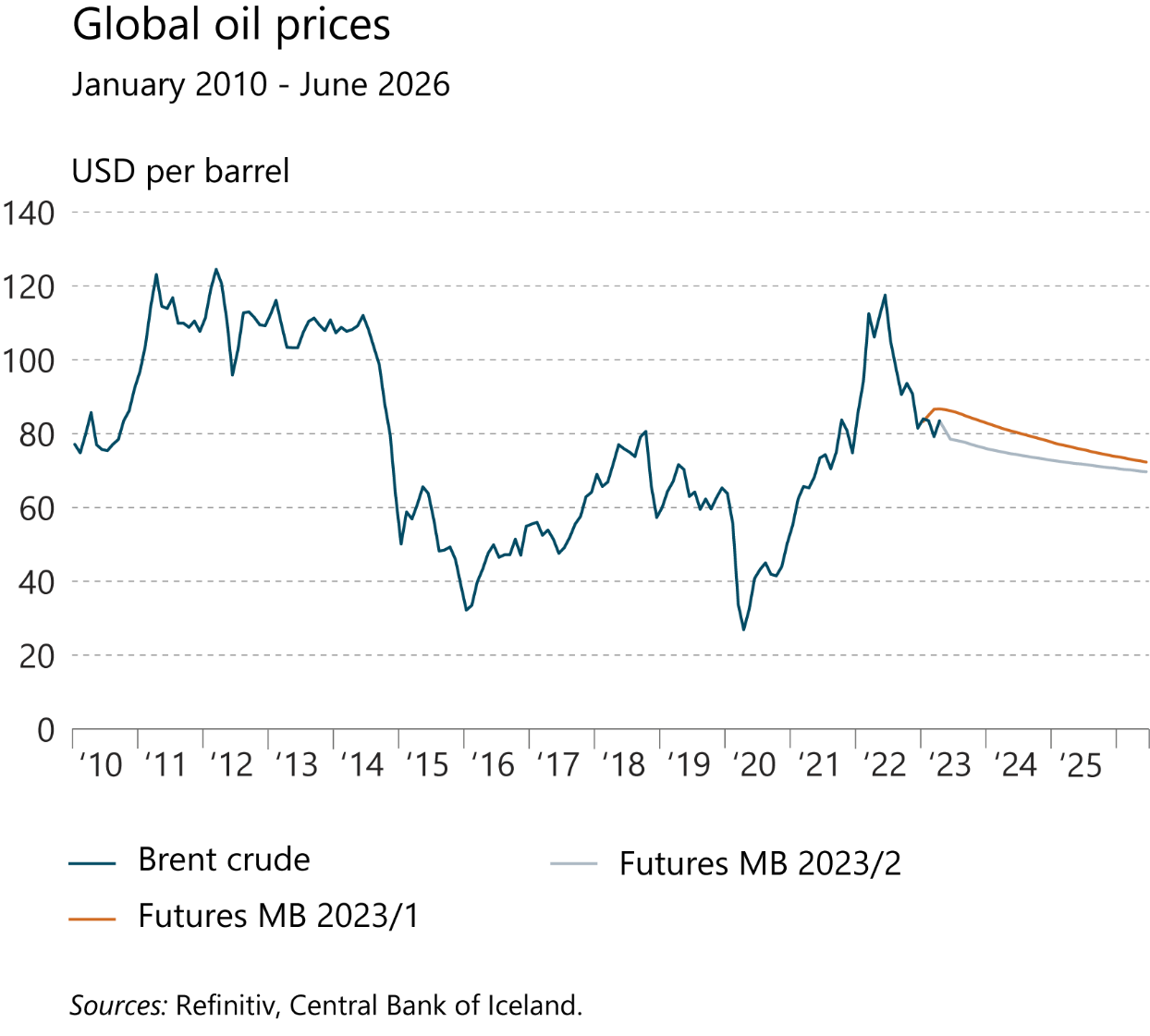 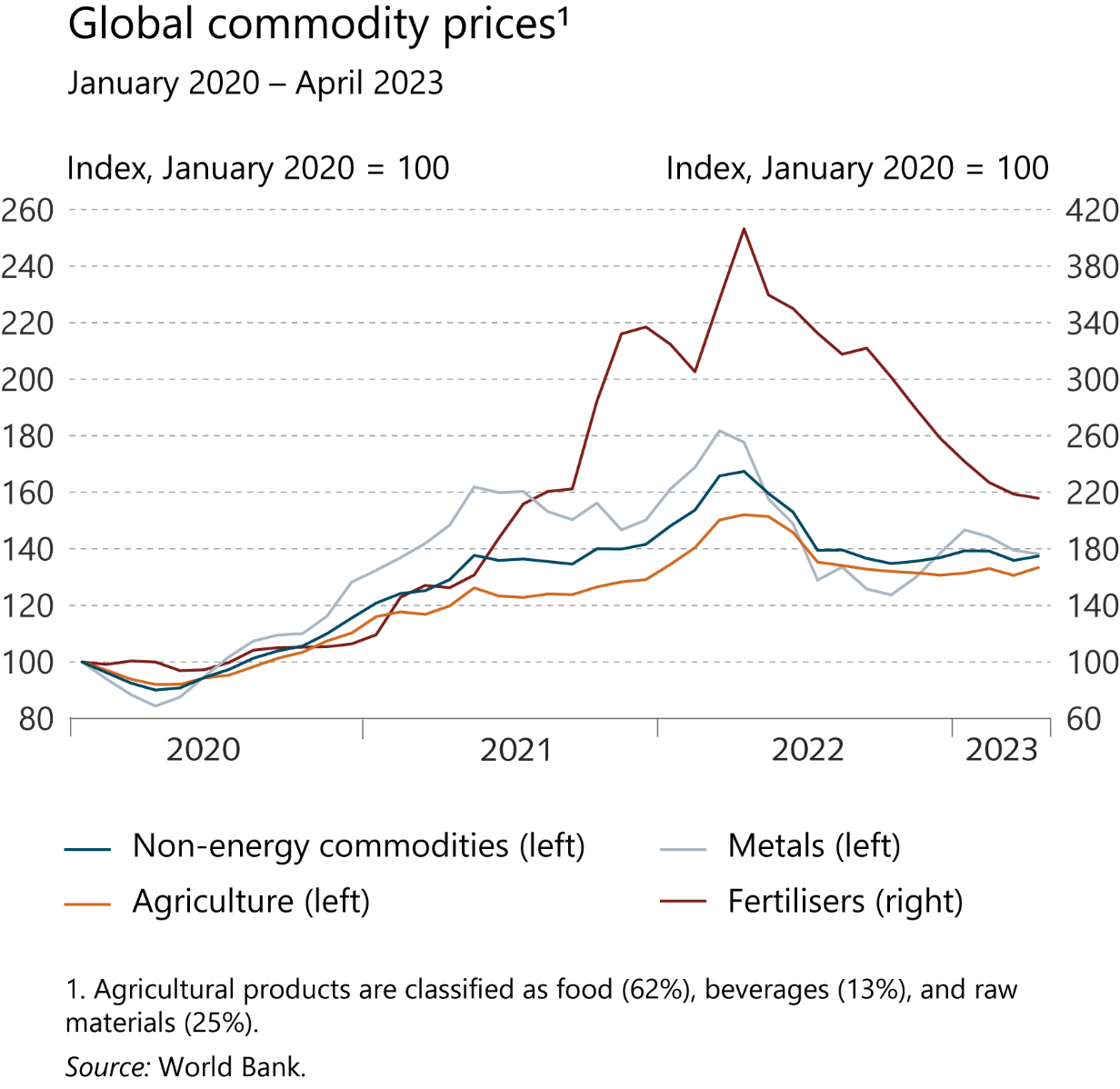 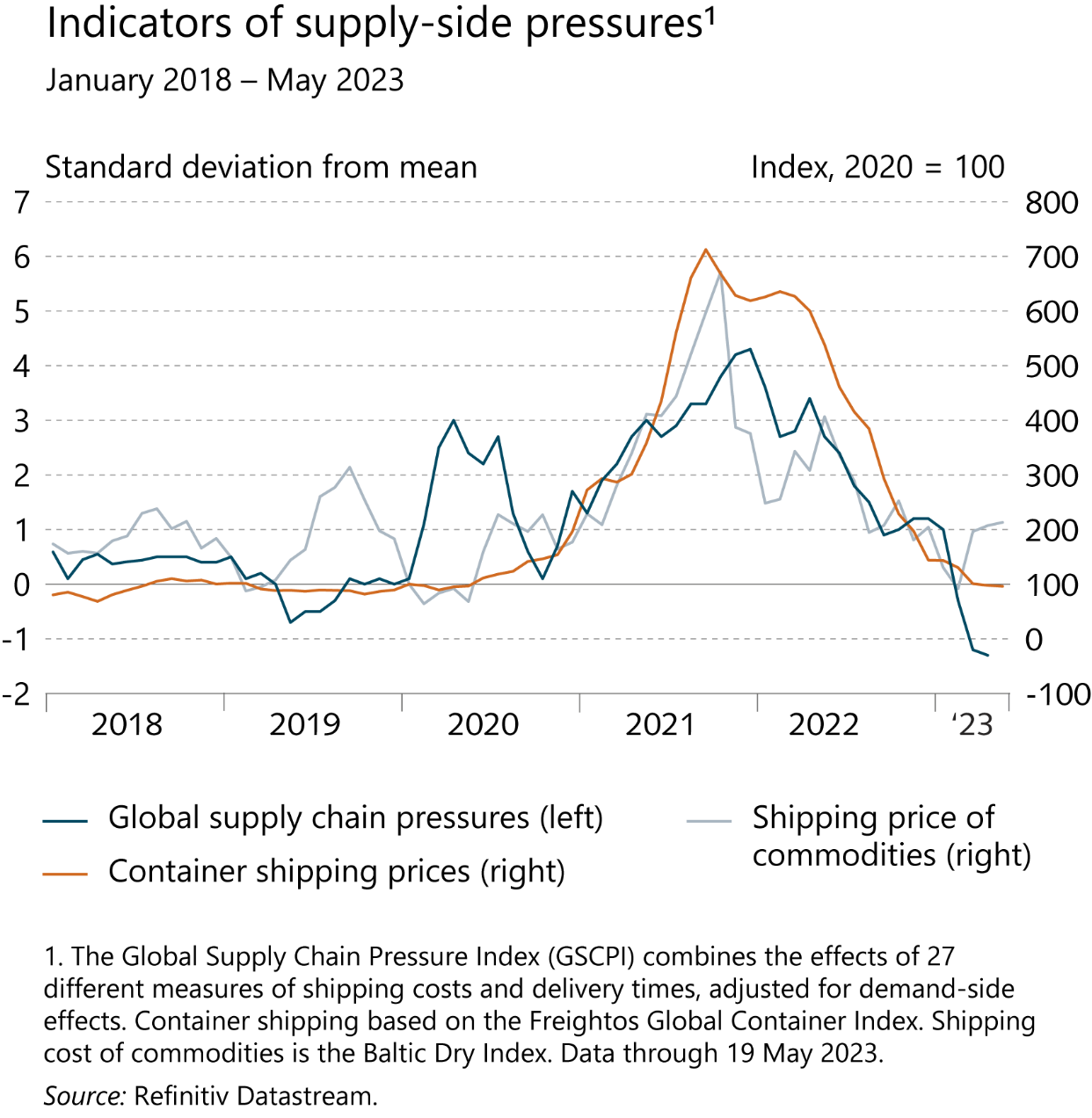 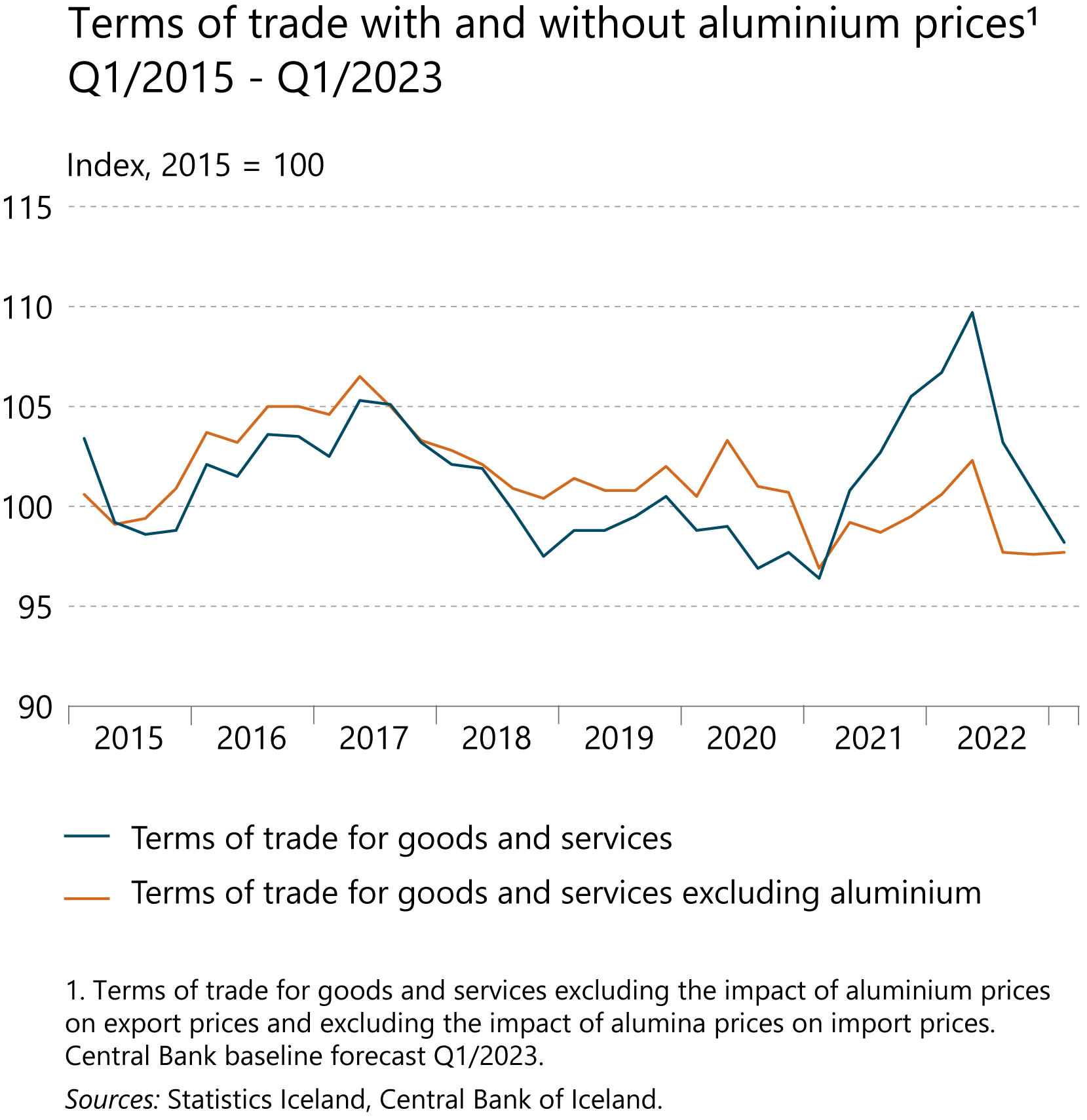 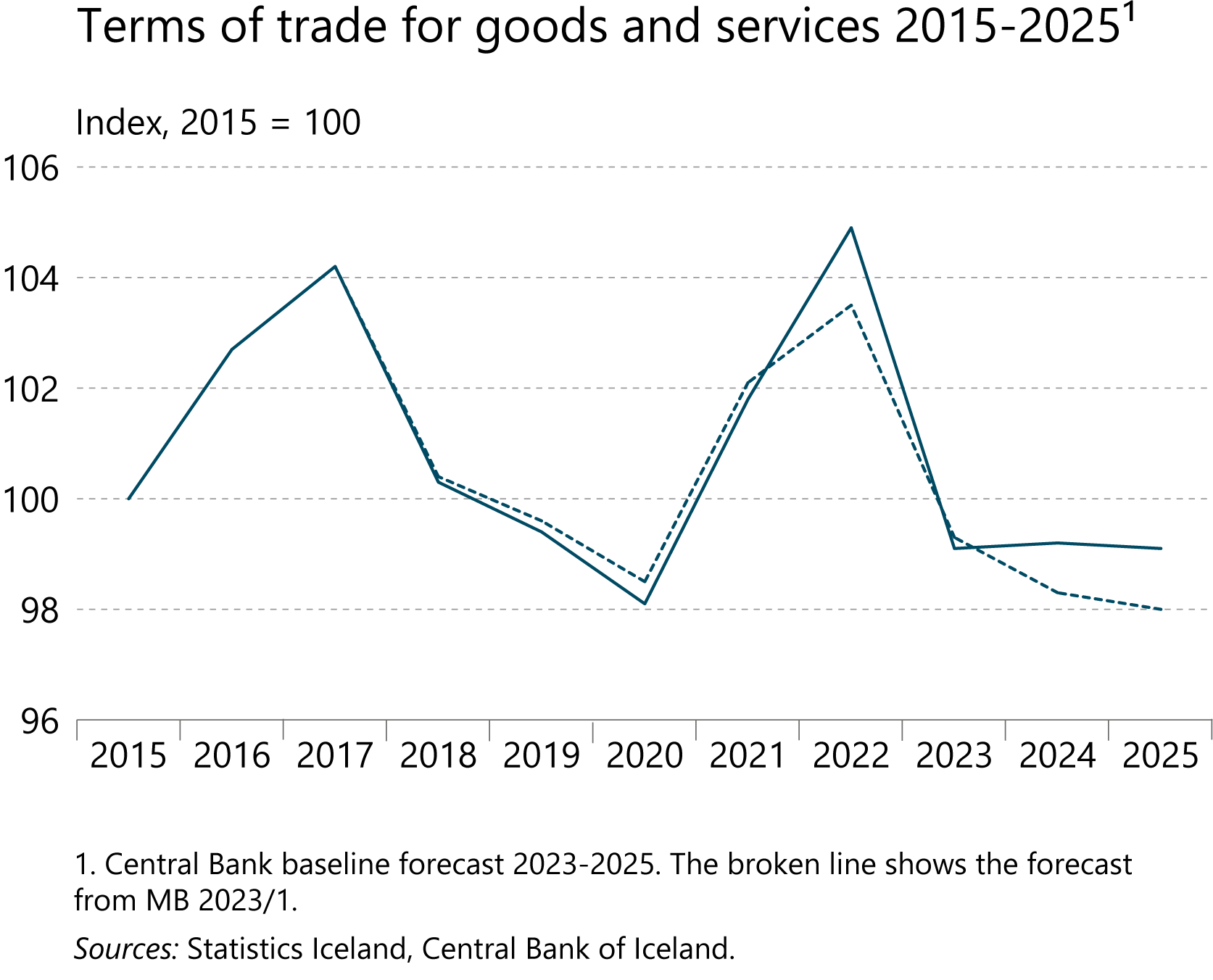 II Monetary policy and domestic financial markets
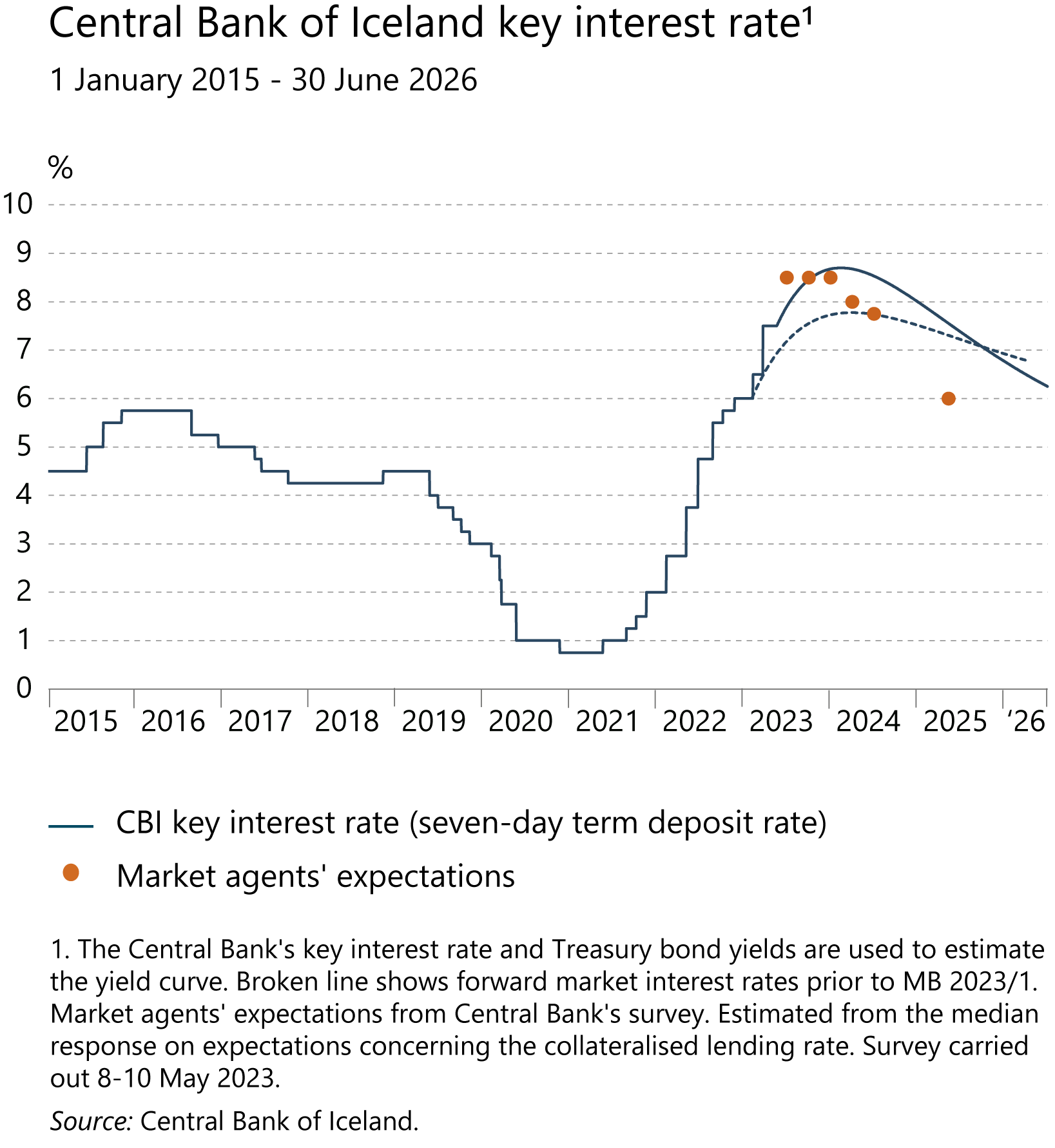 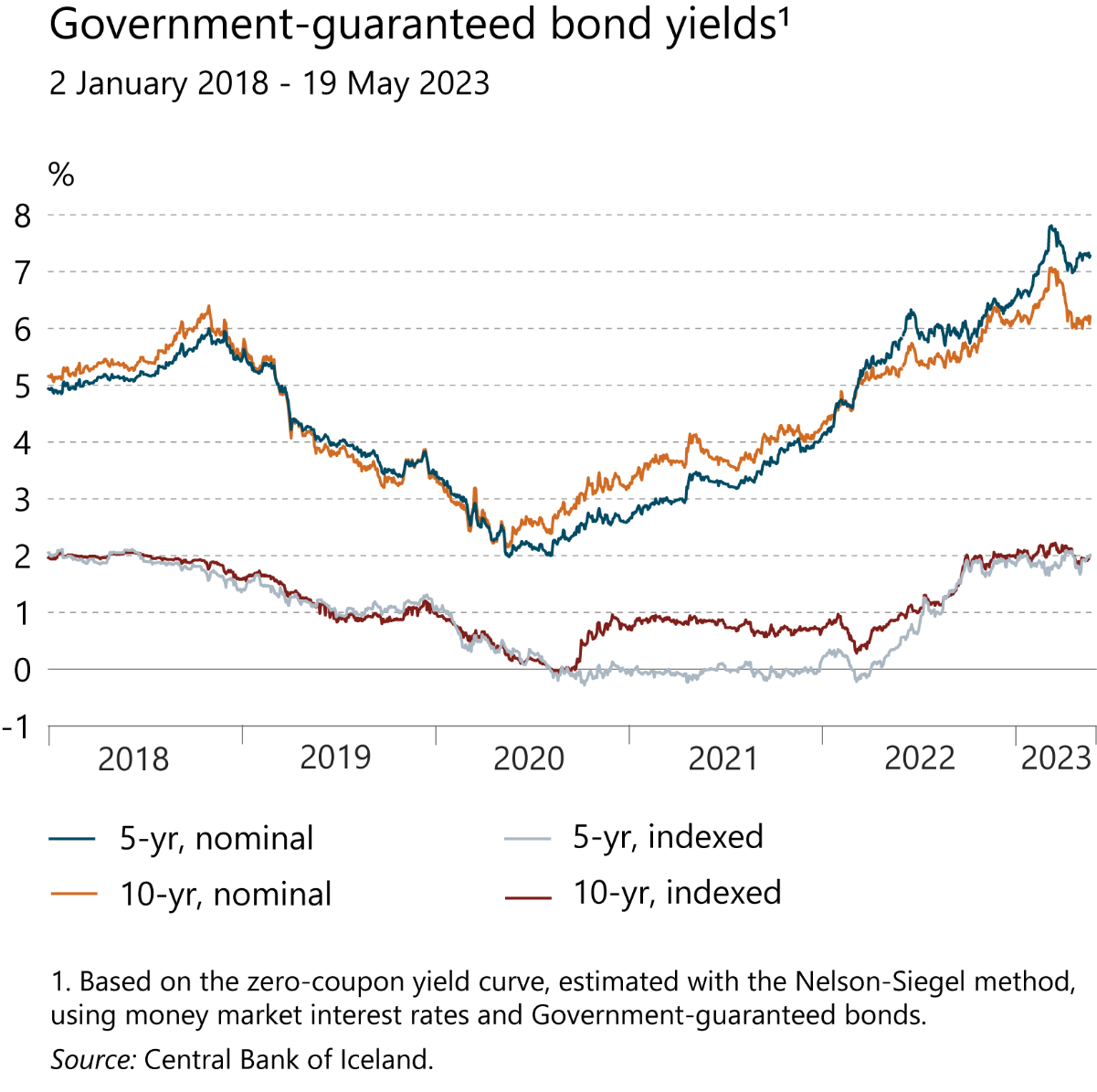 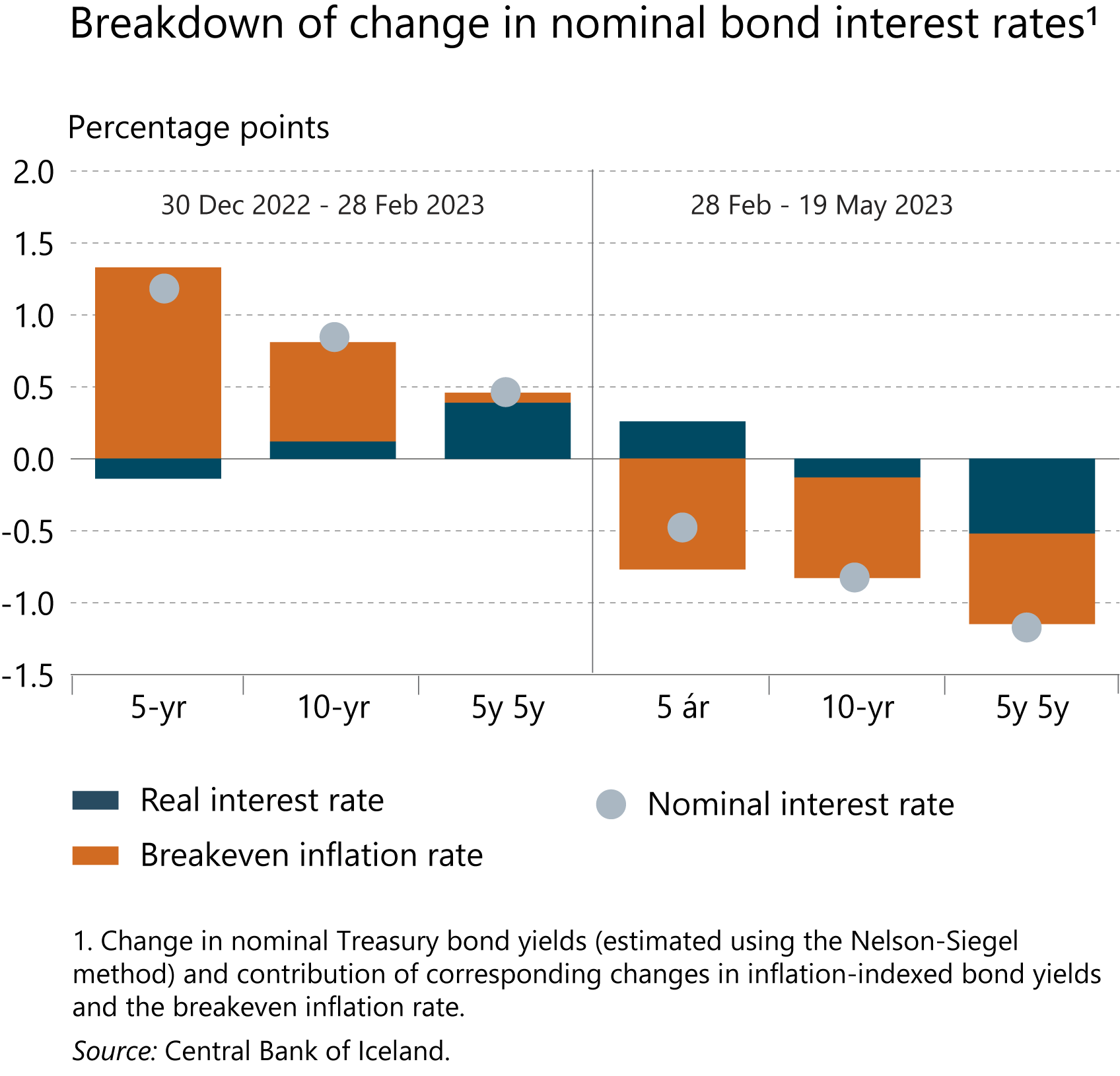 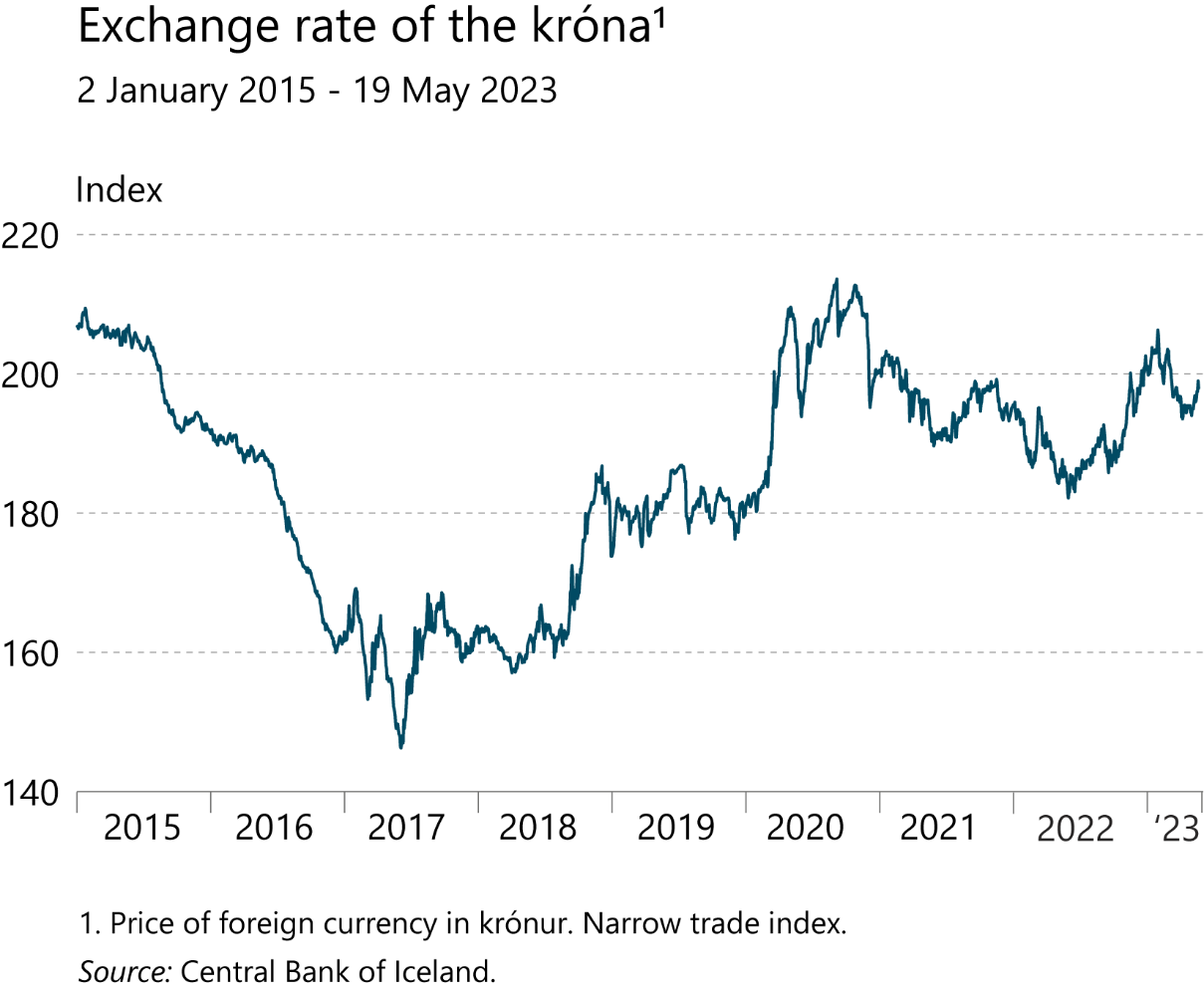 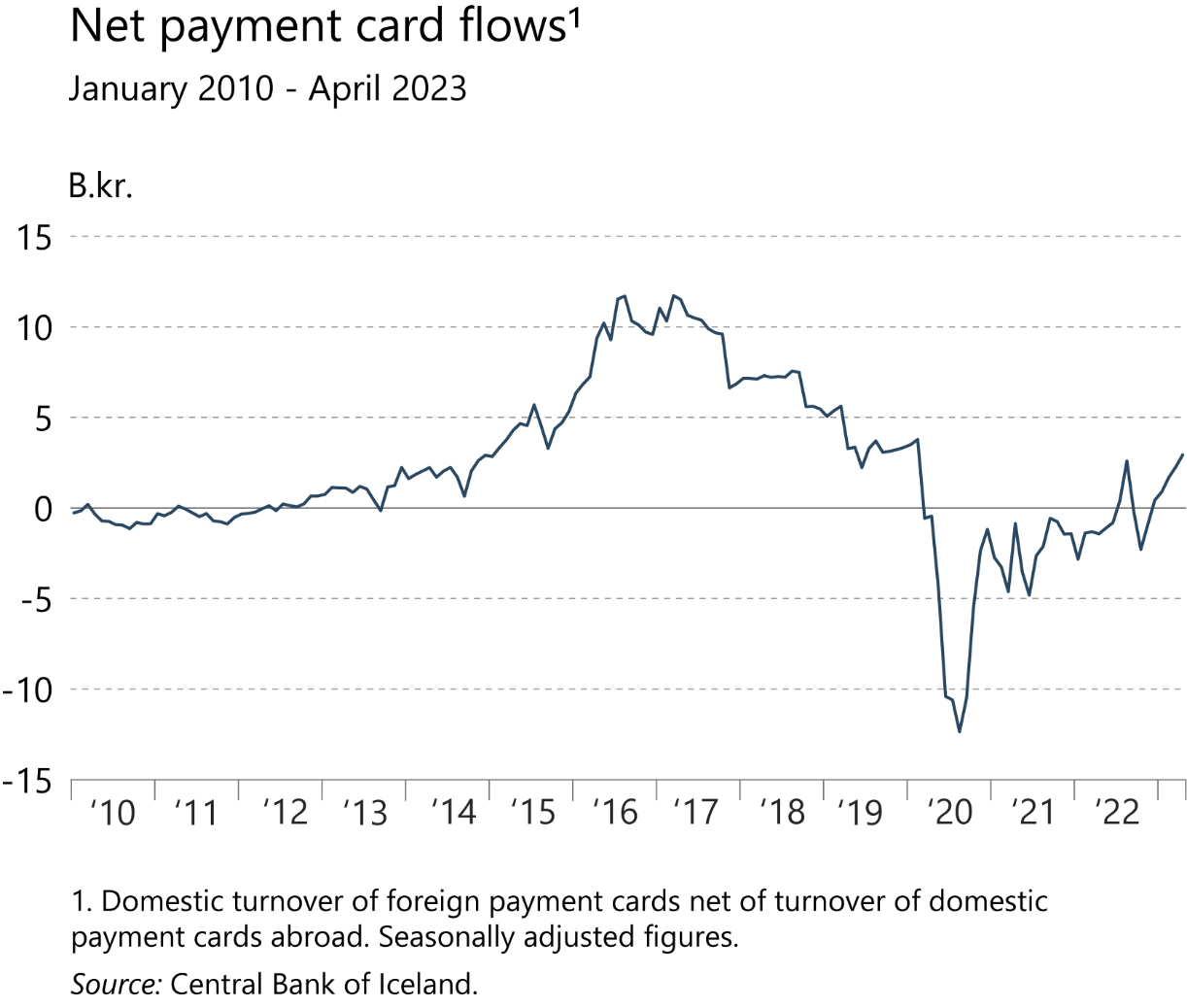 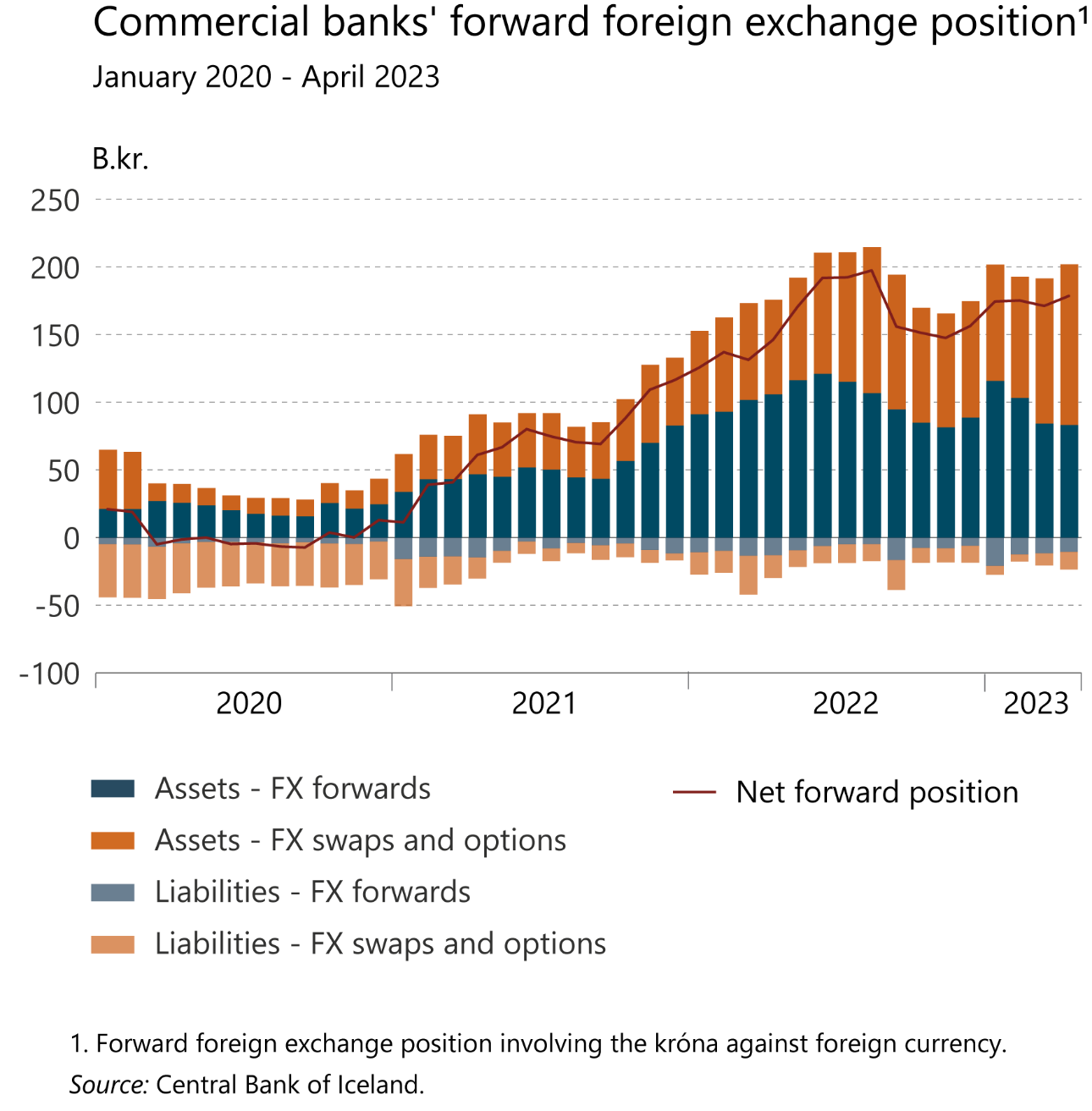 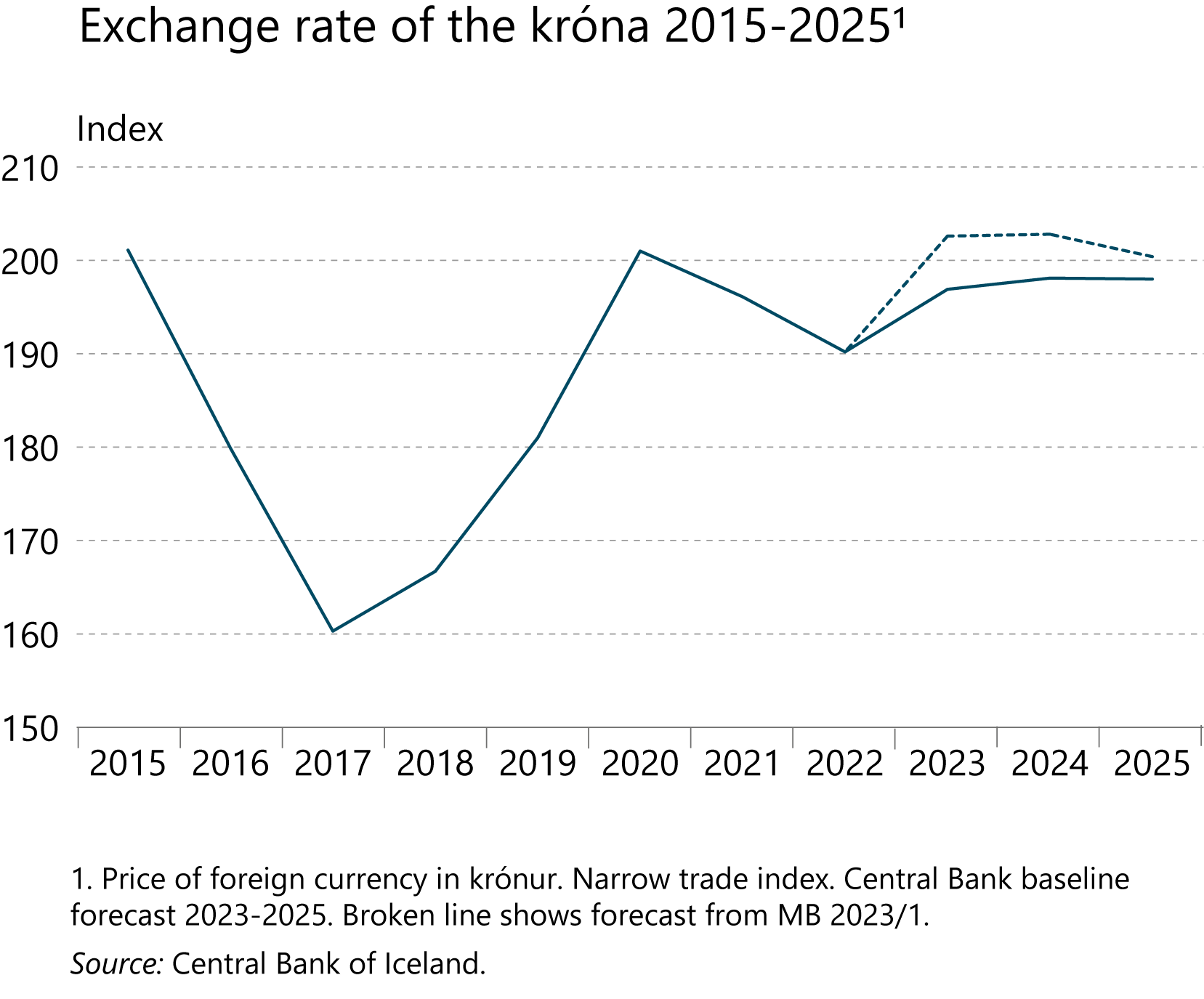 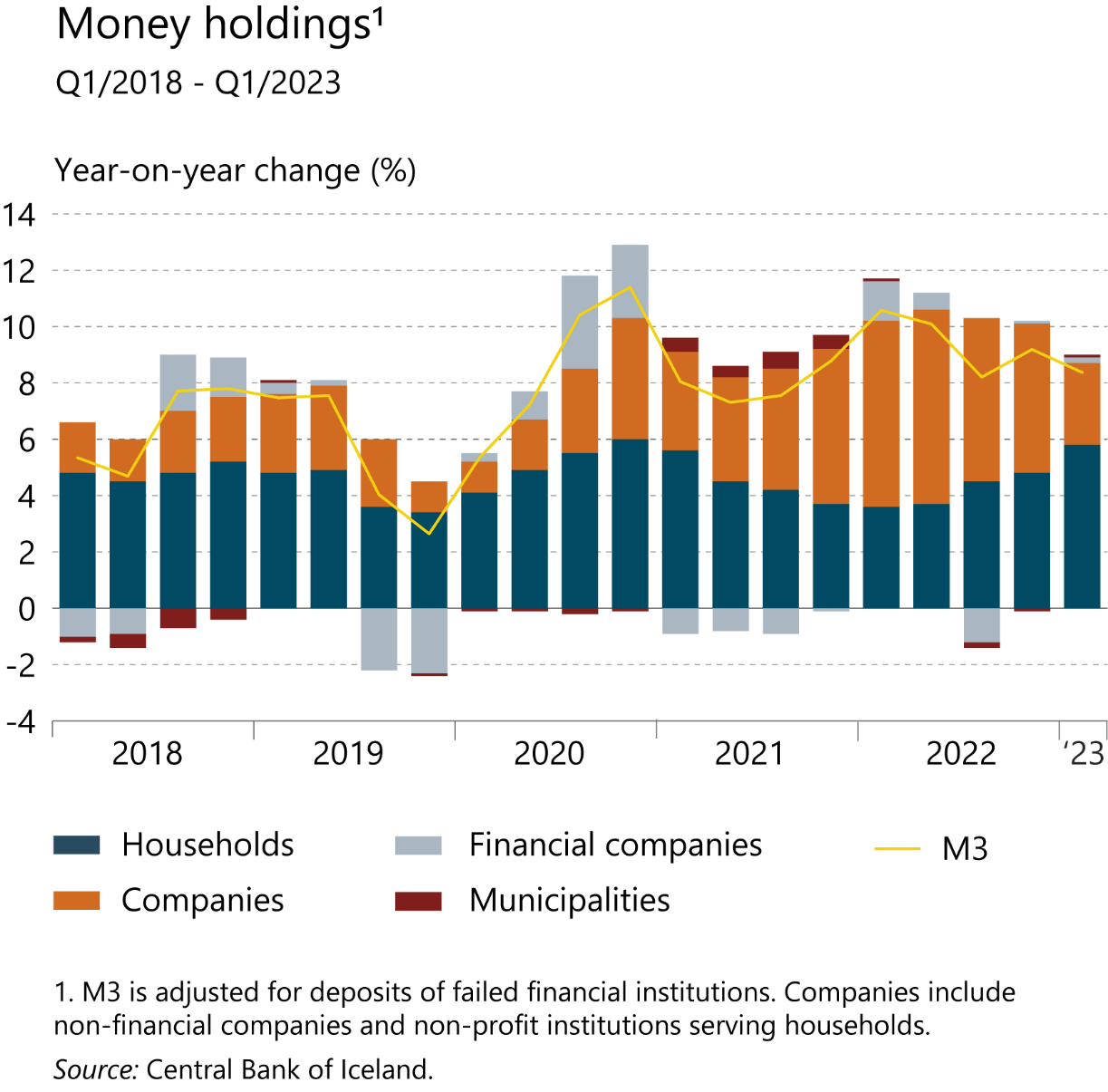 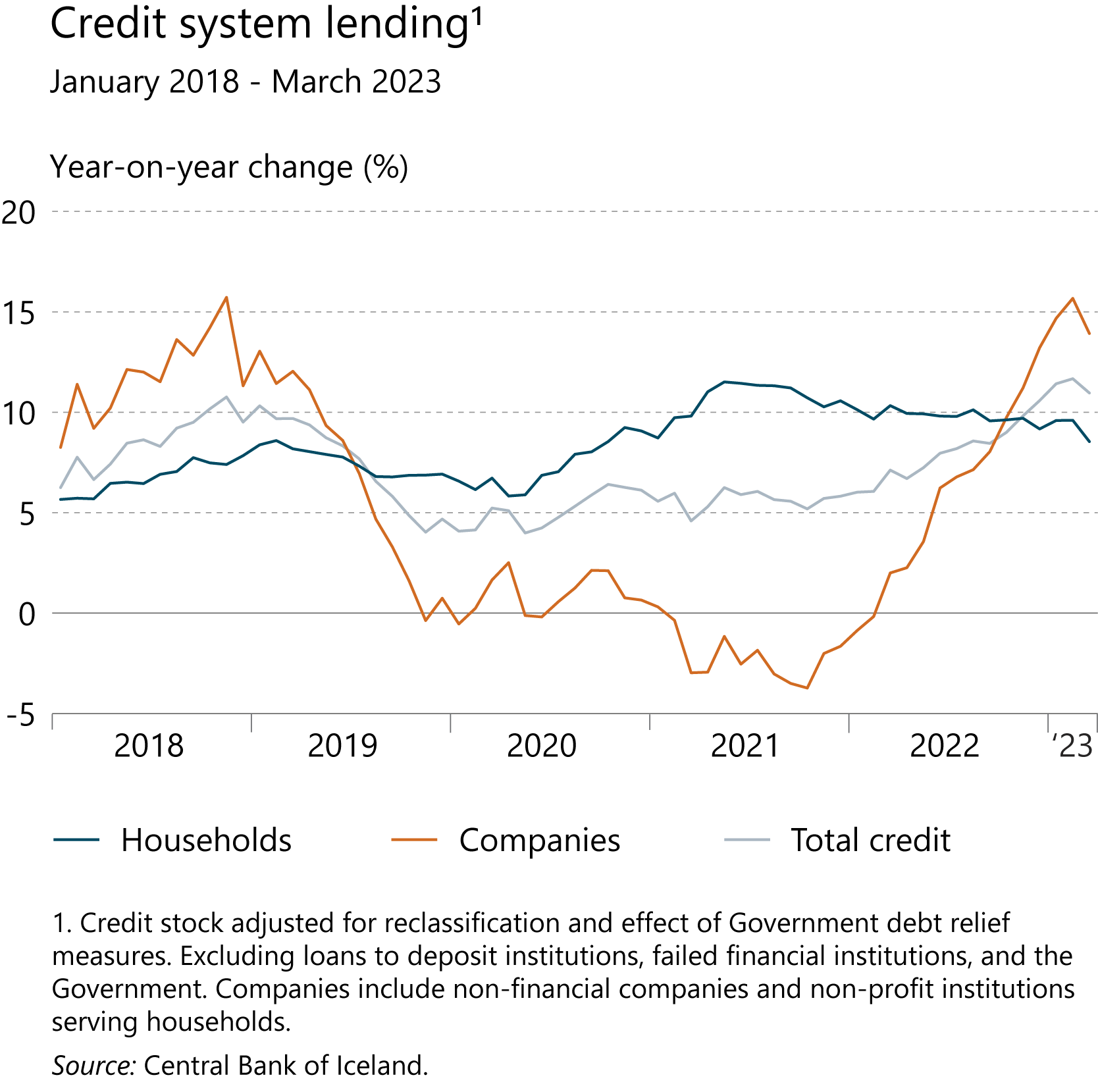 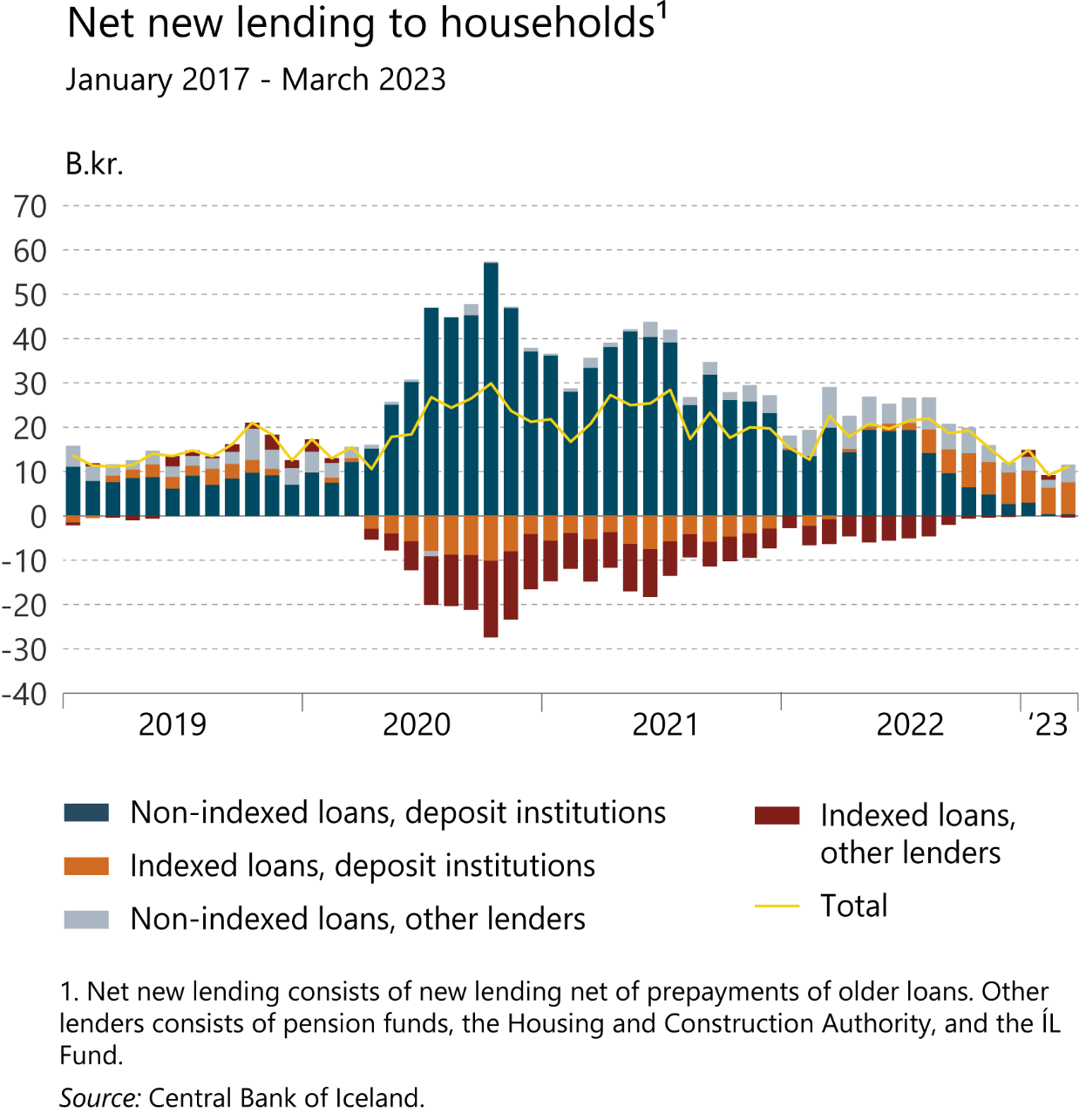 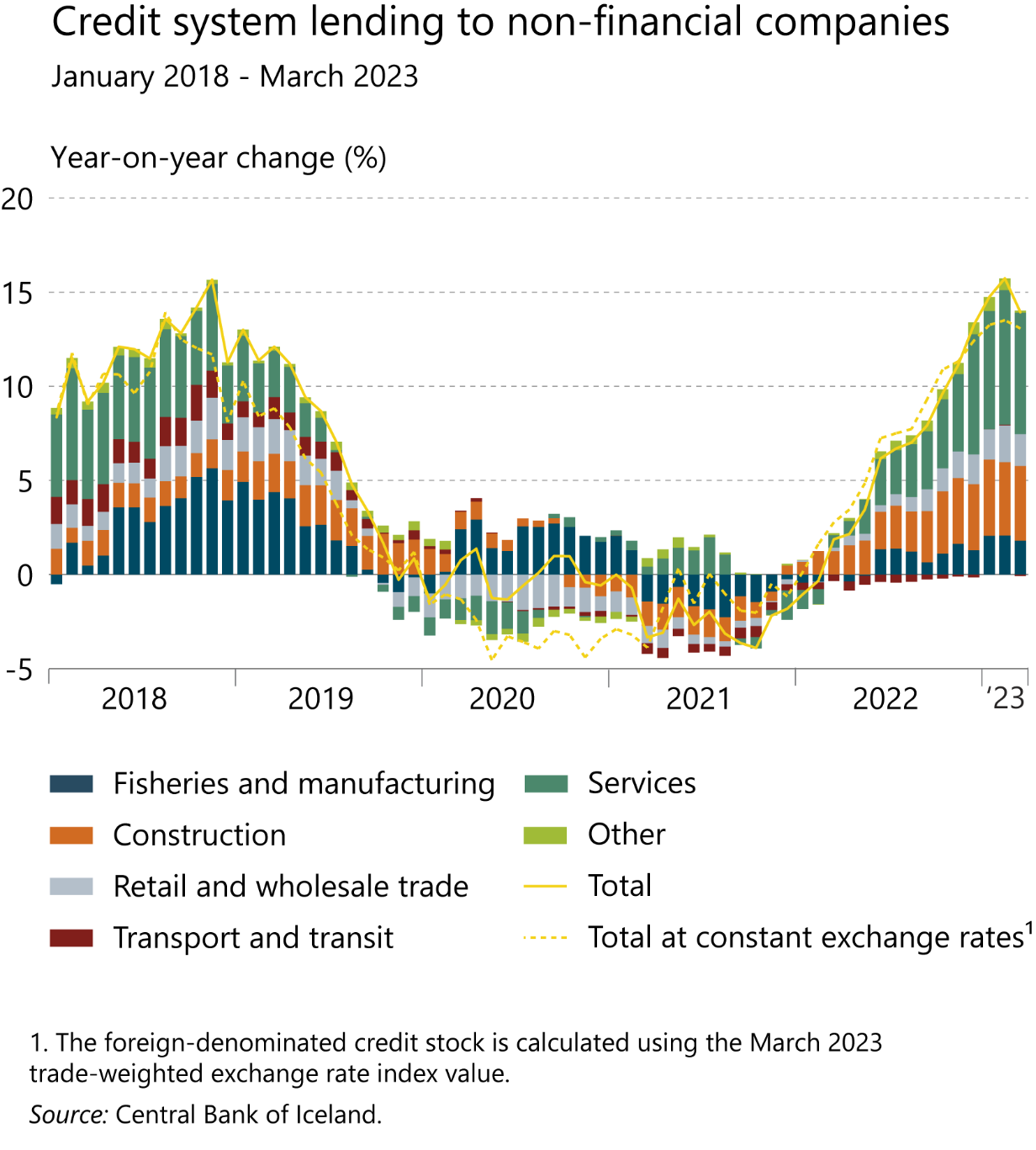 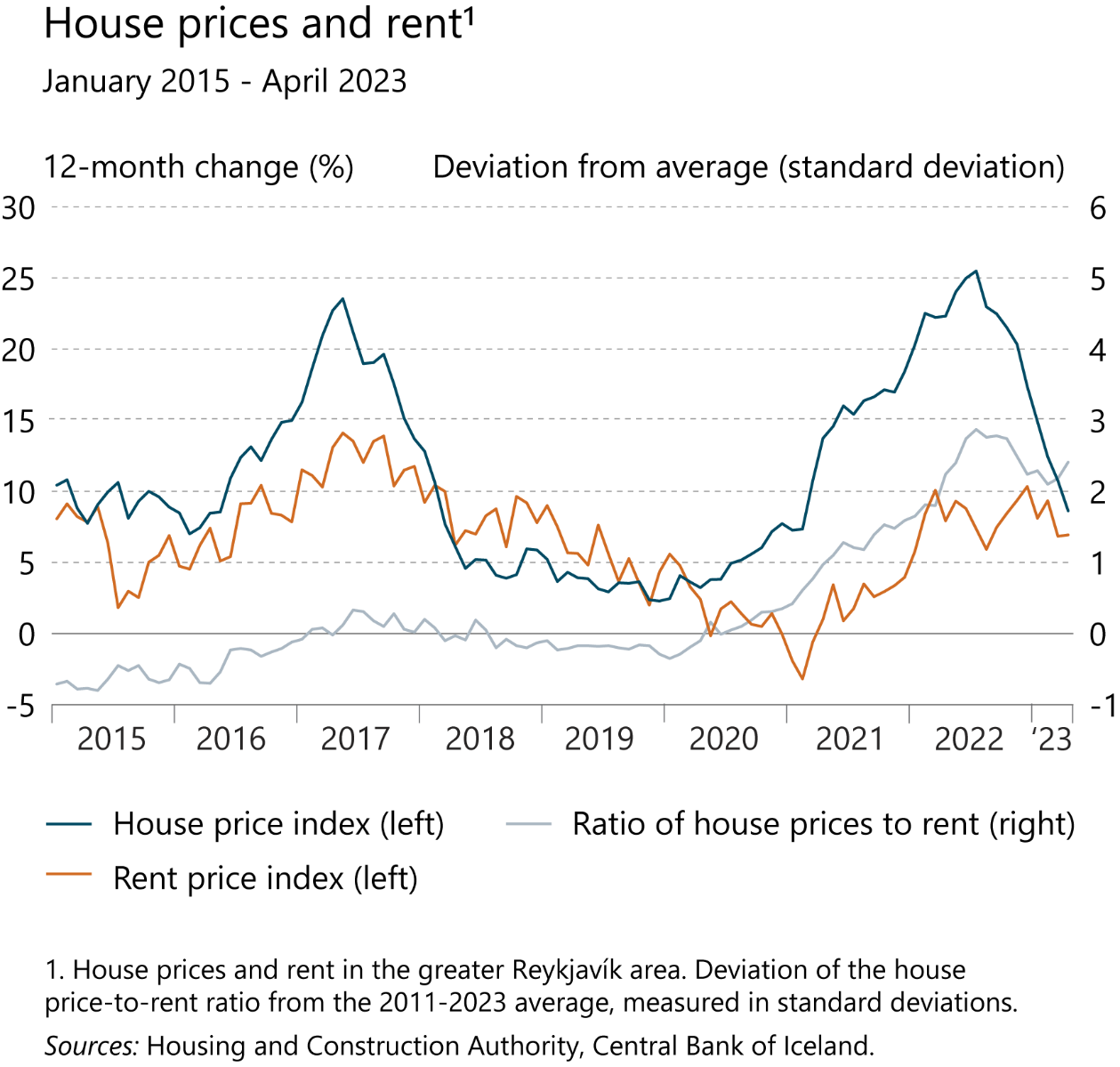 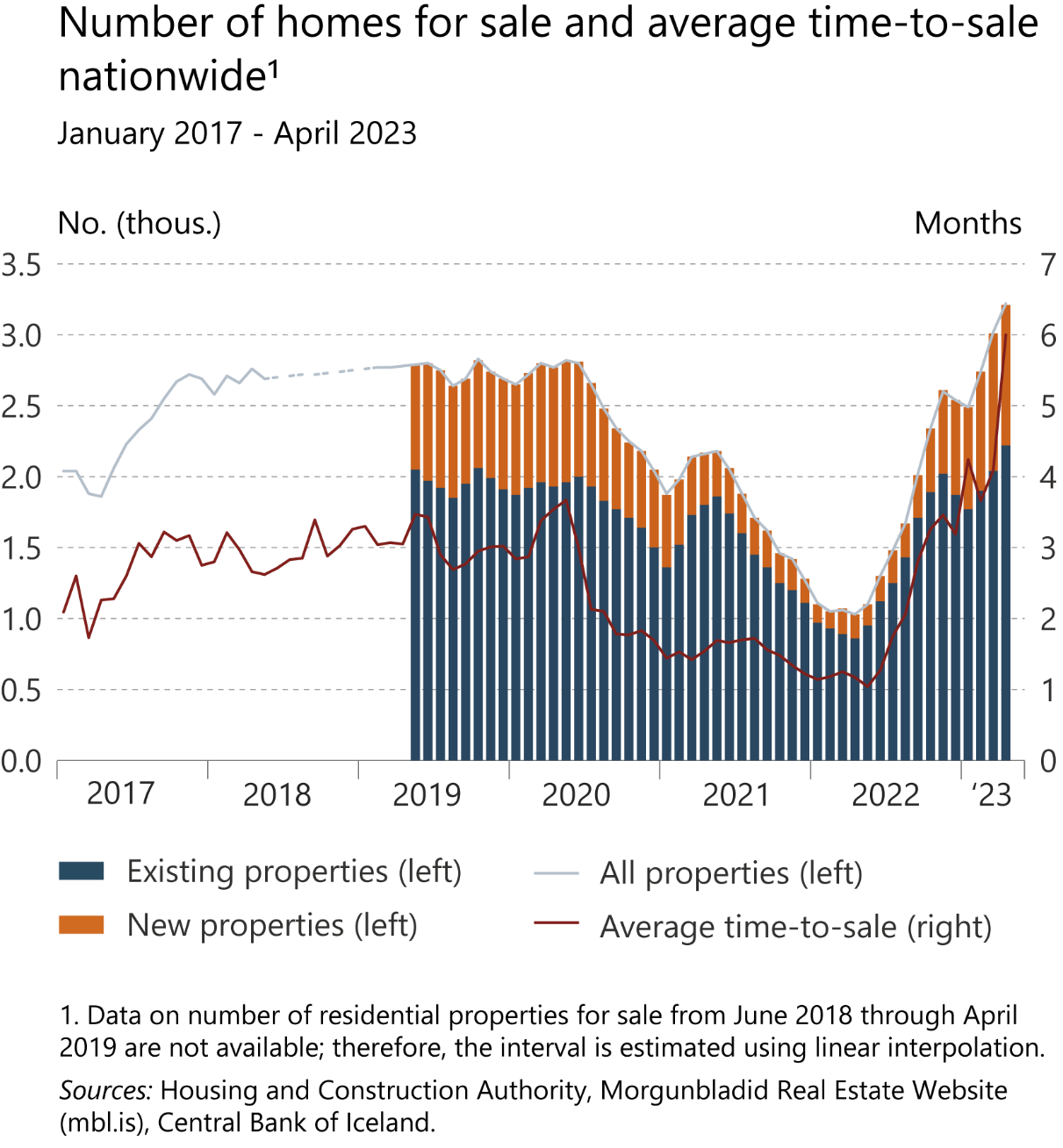 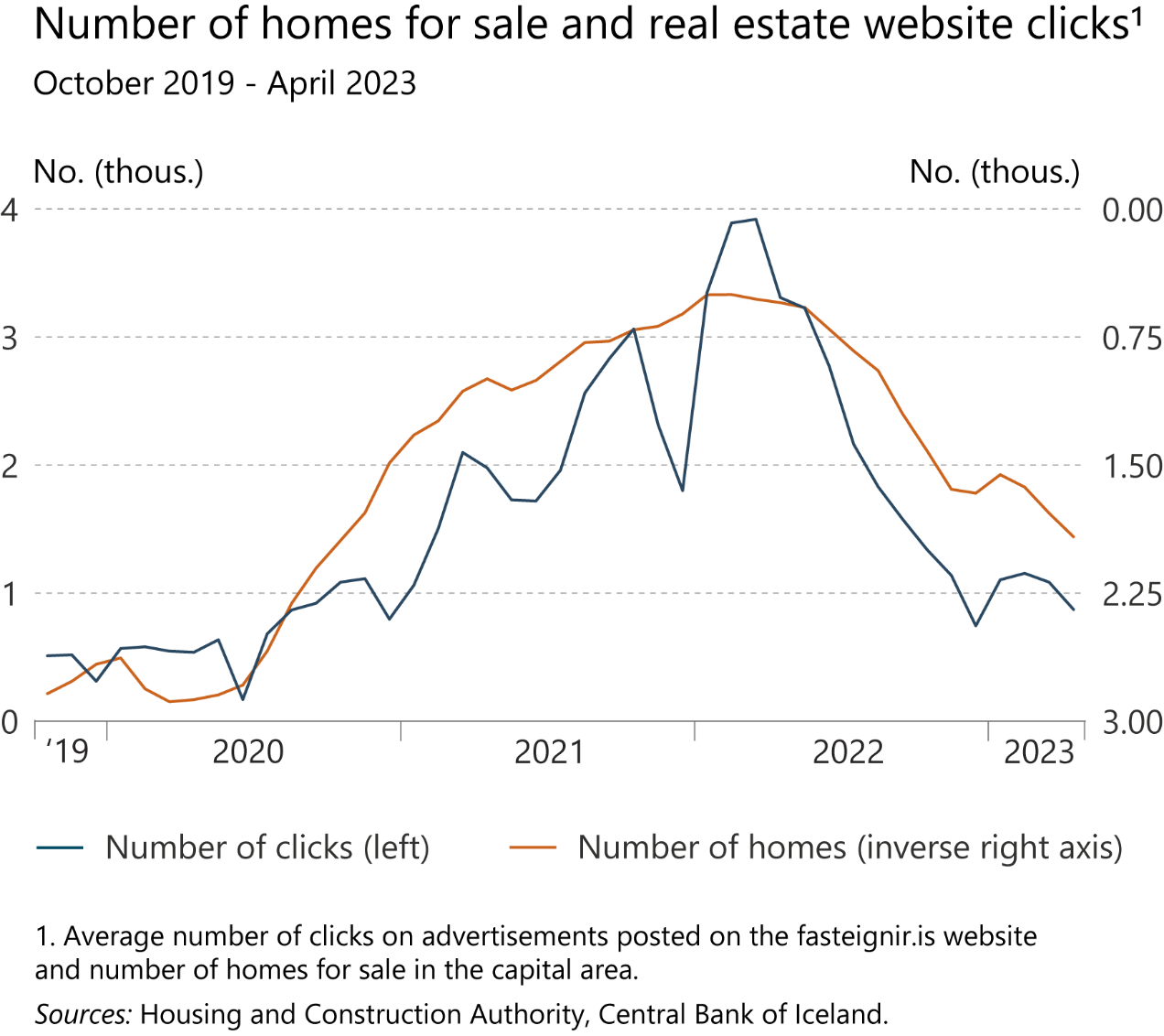 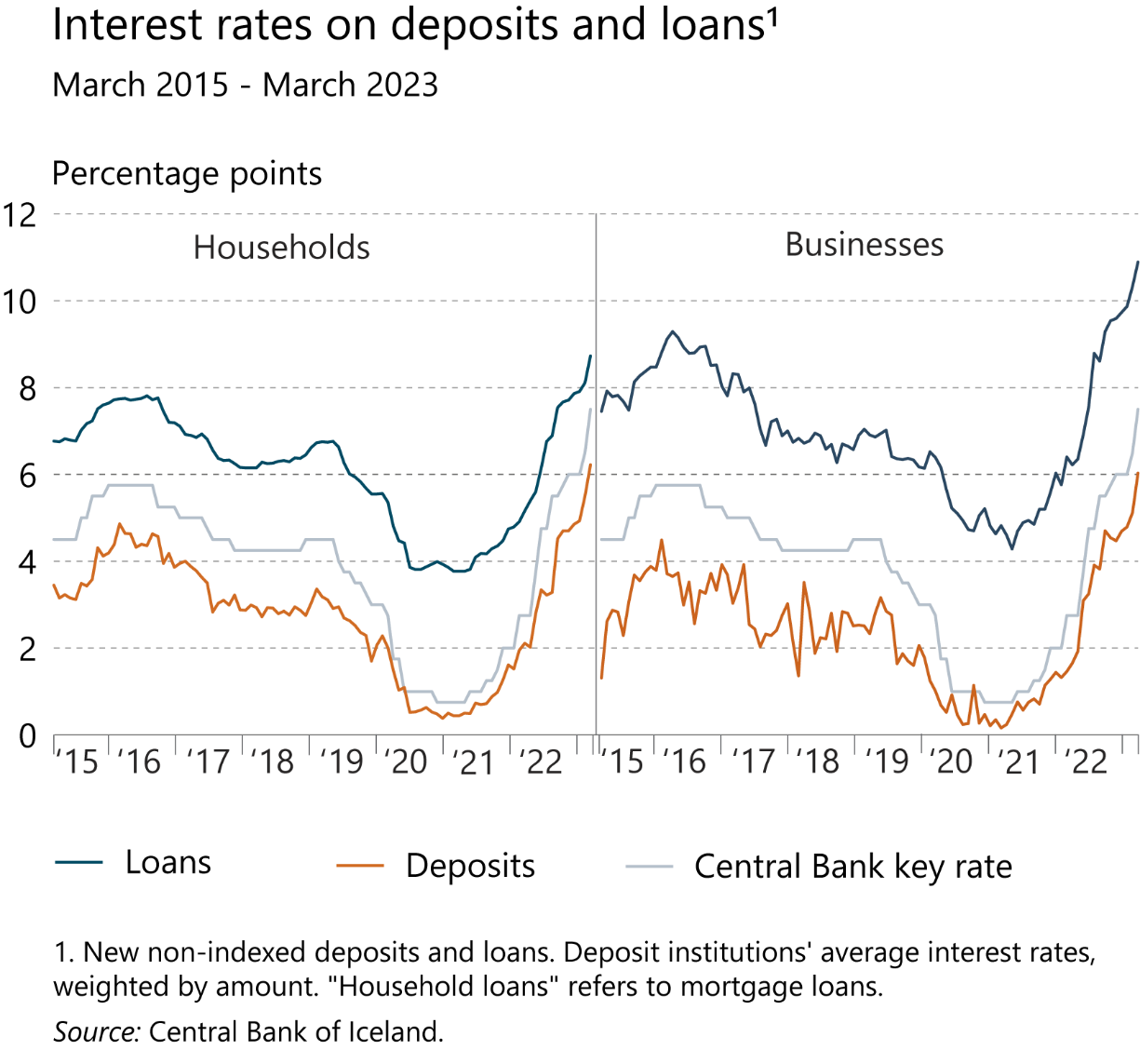 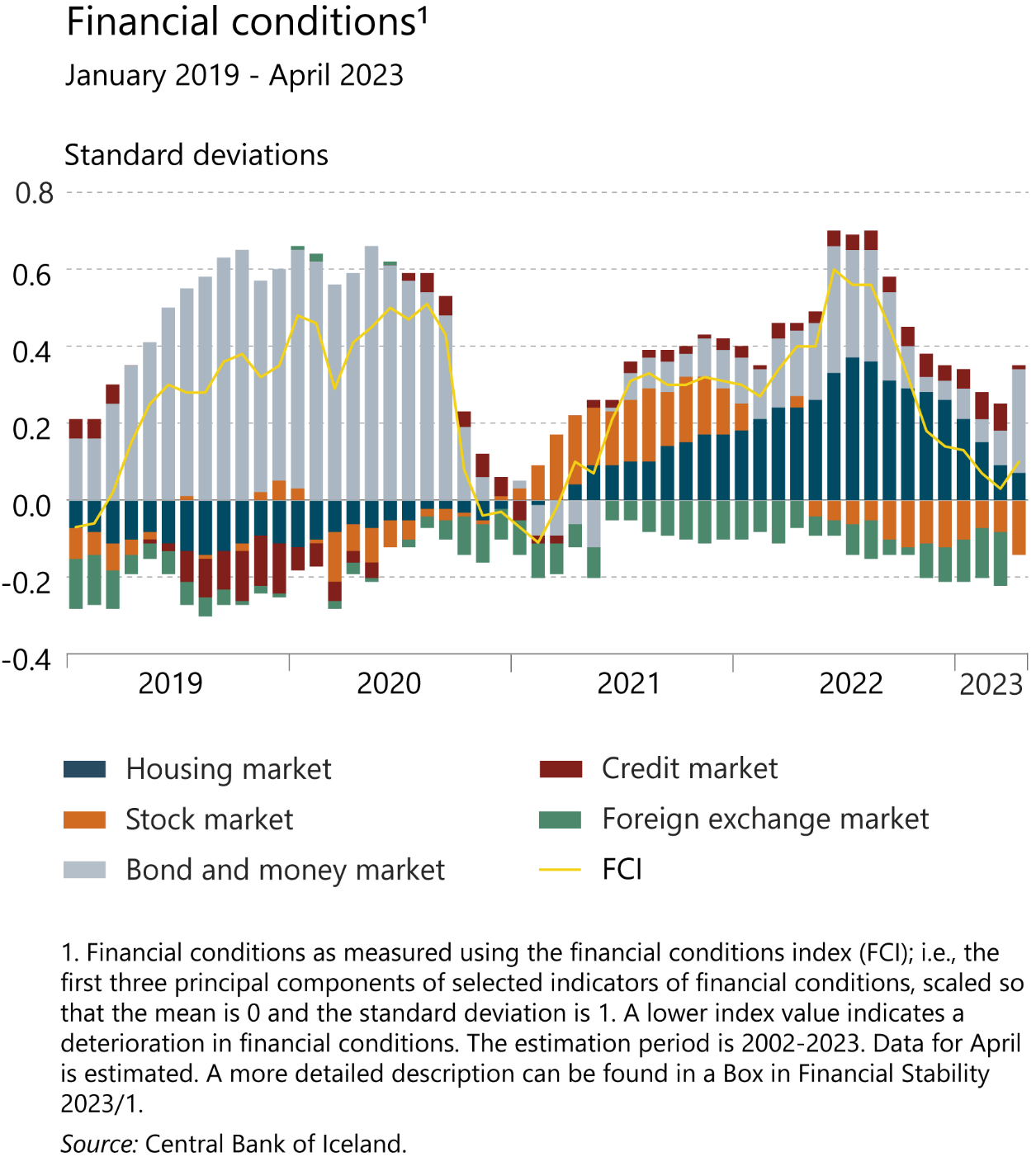 III Demand and GDP growth
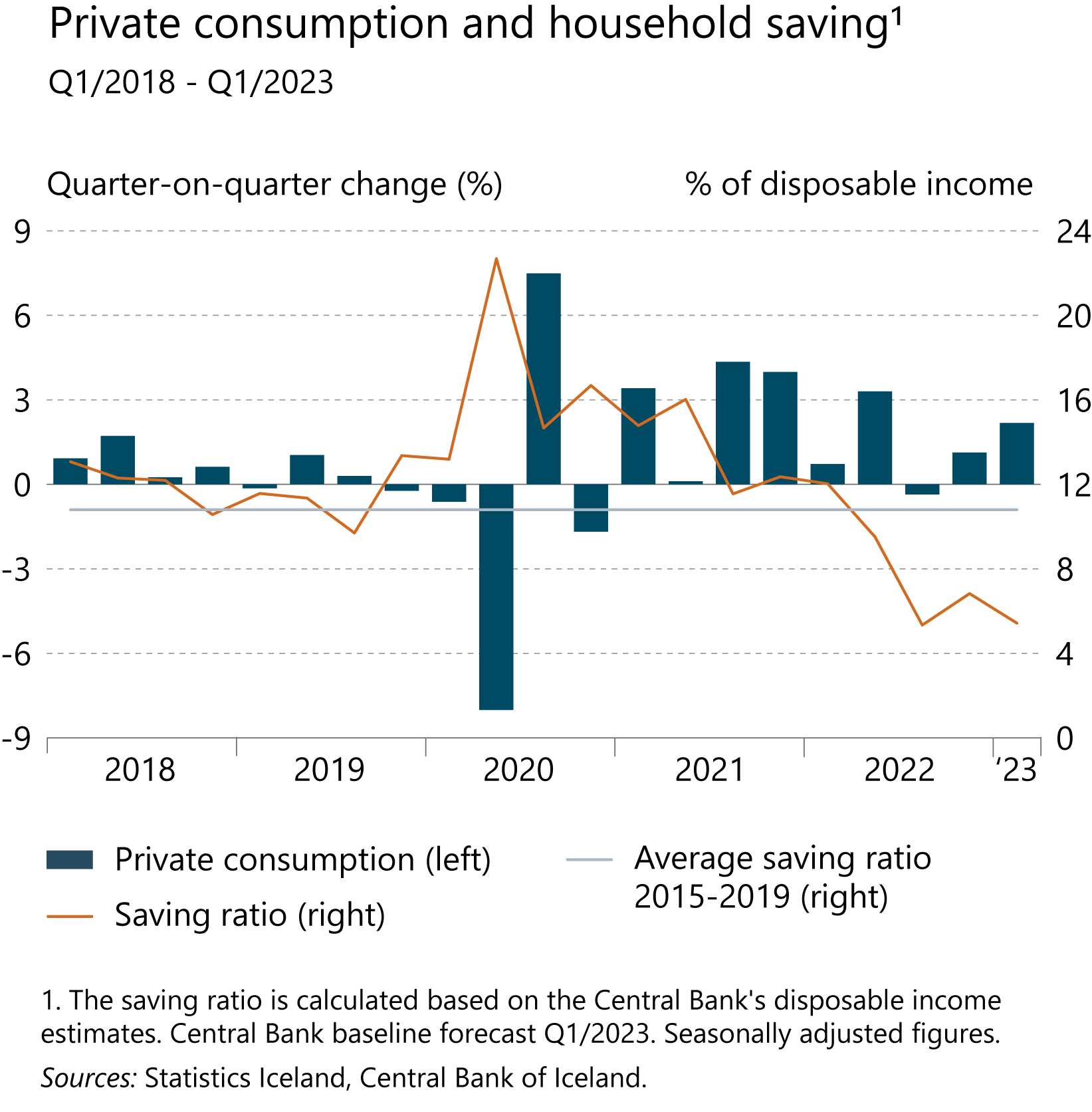 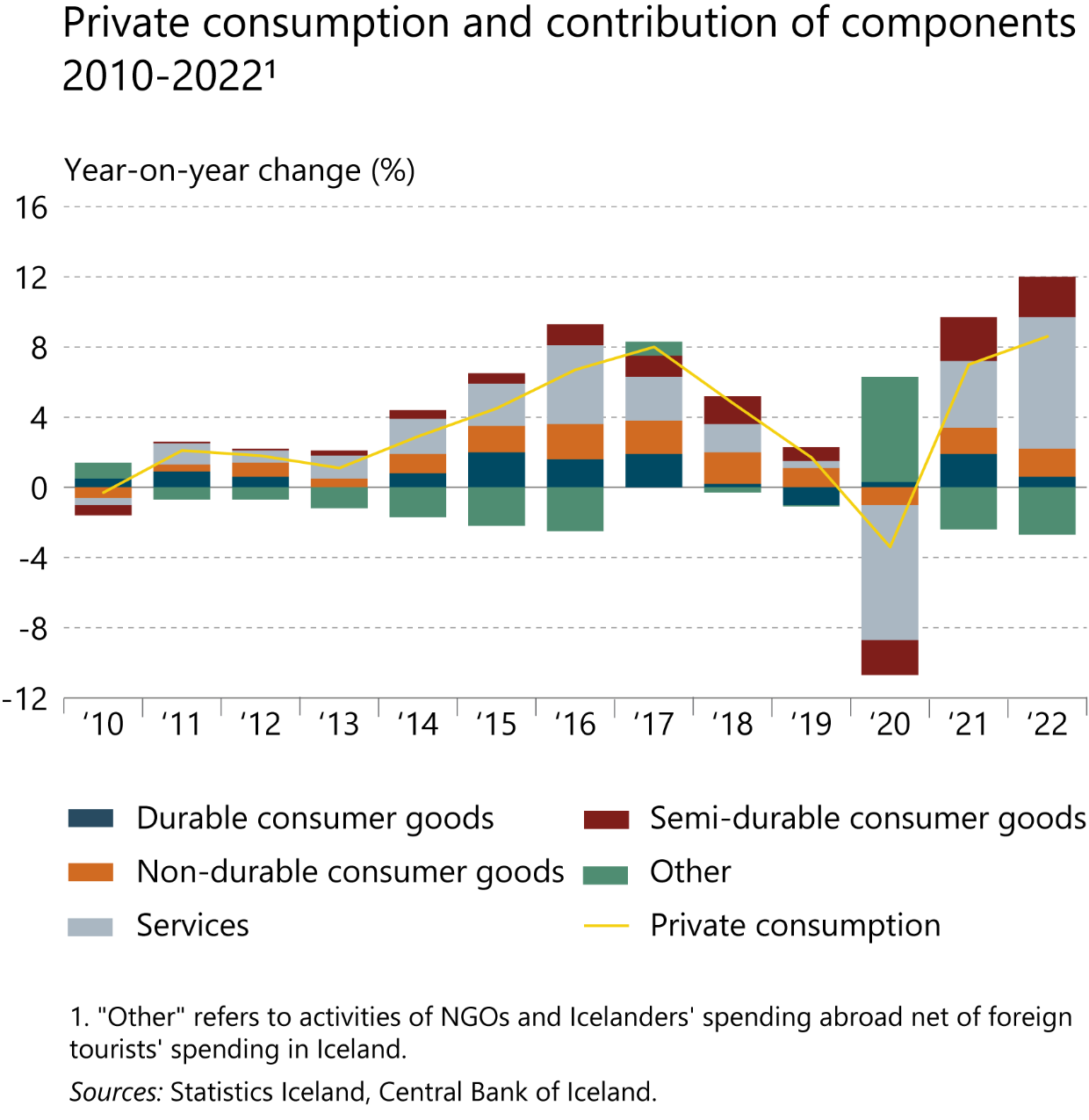 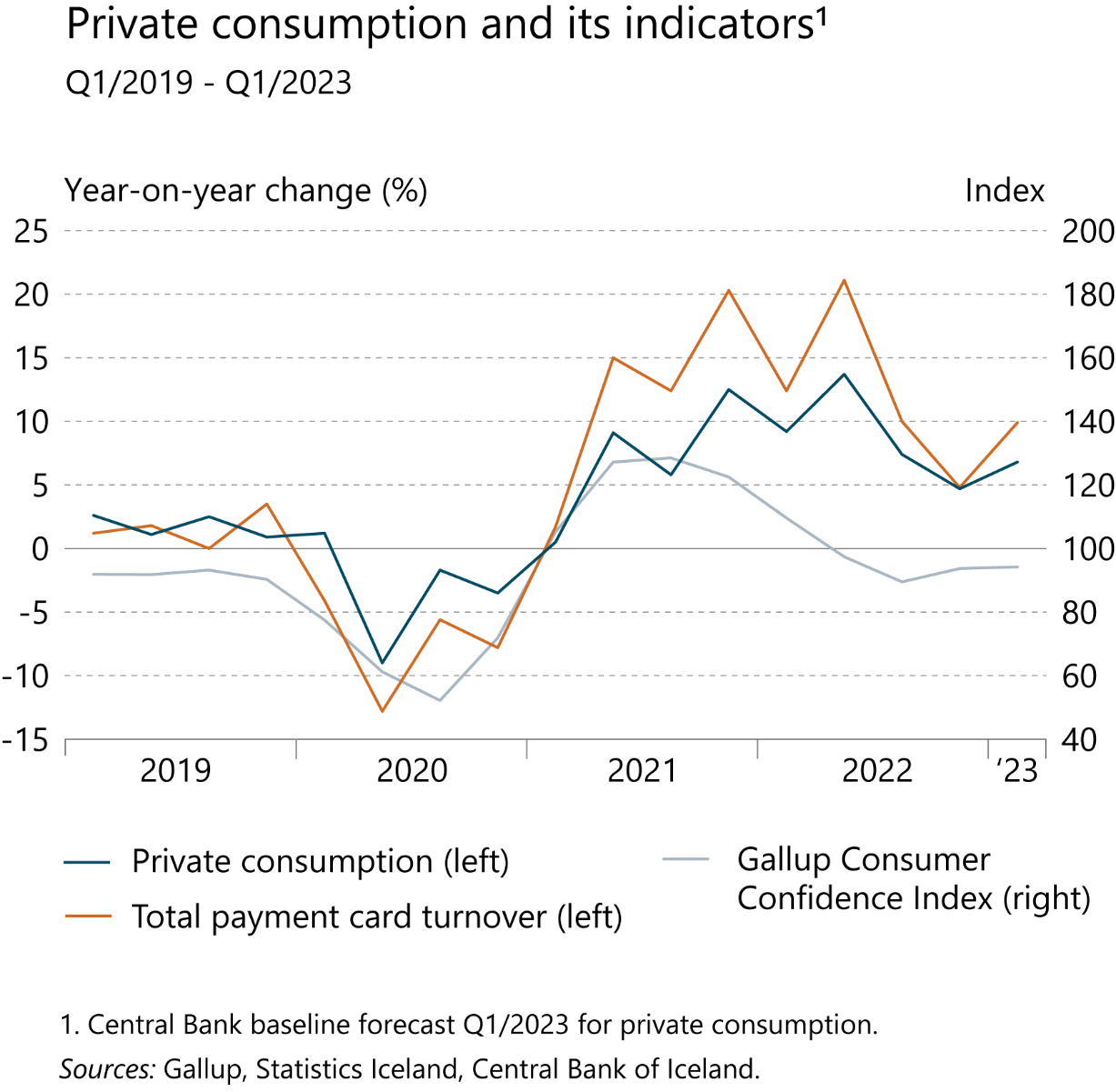 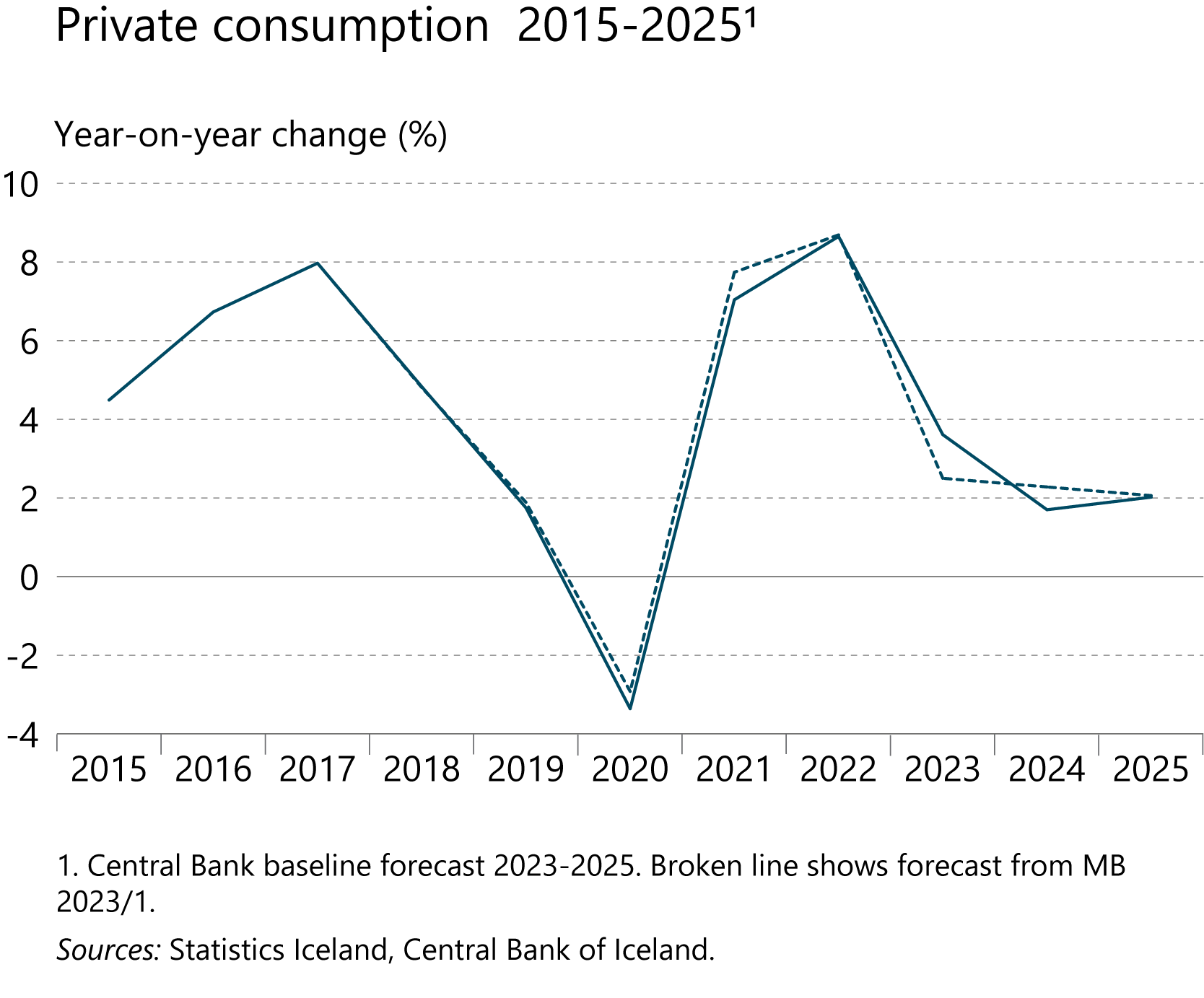 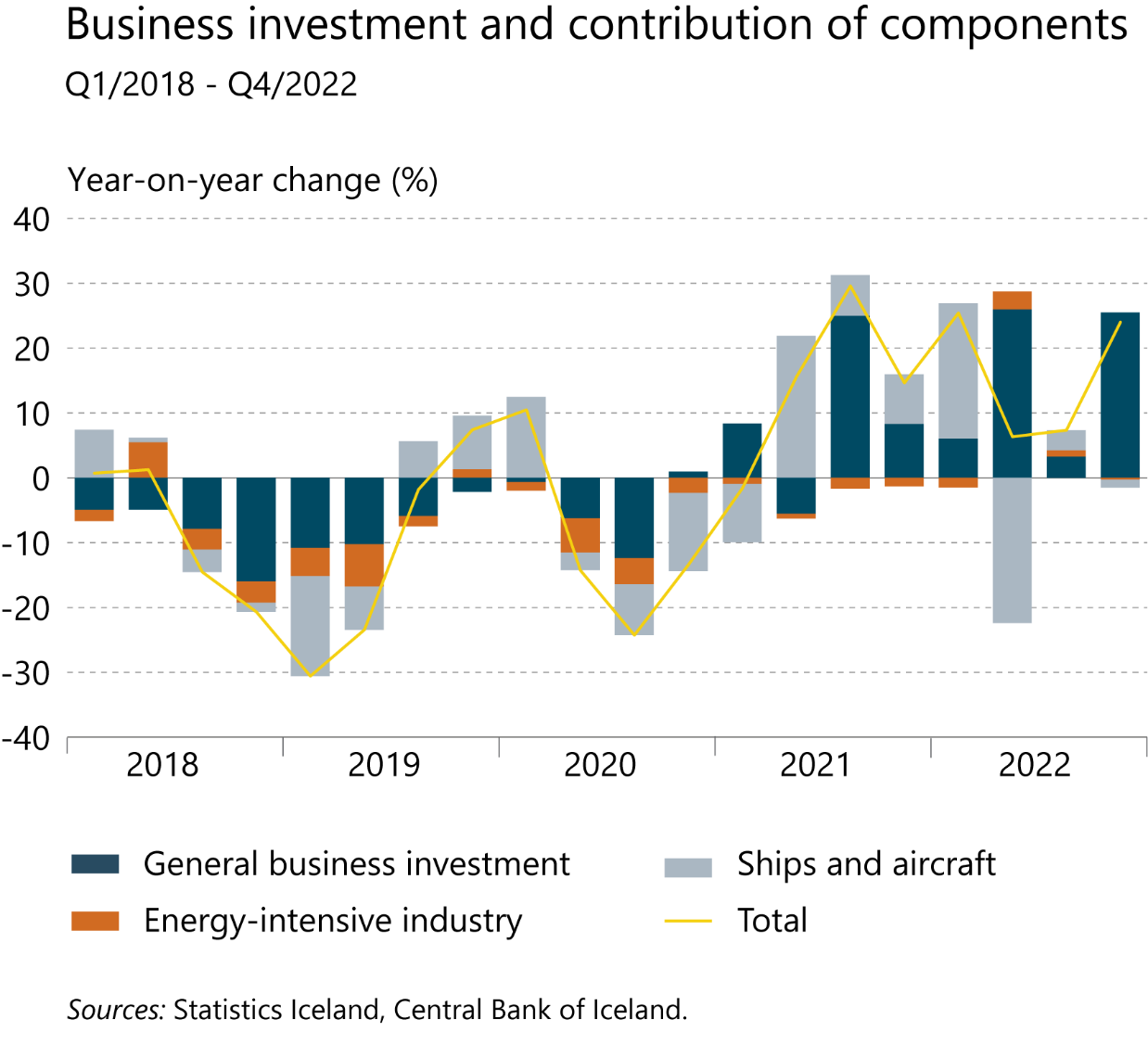 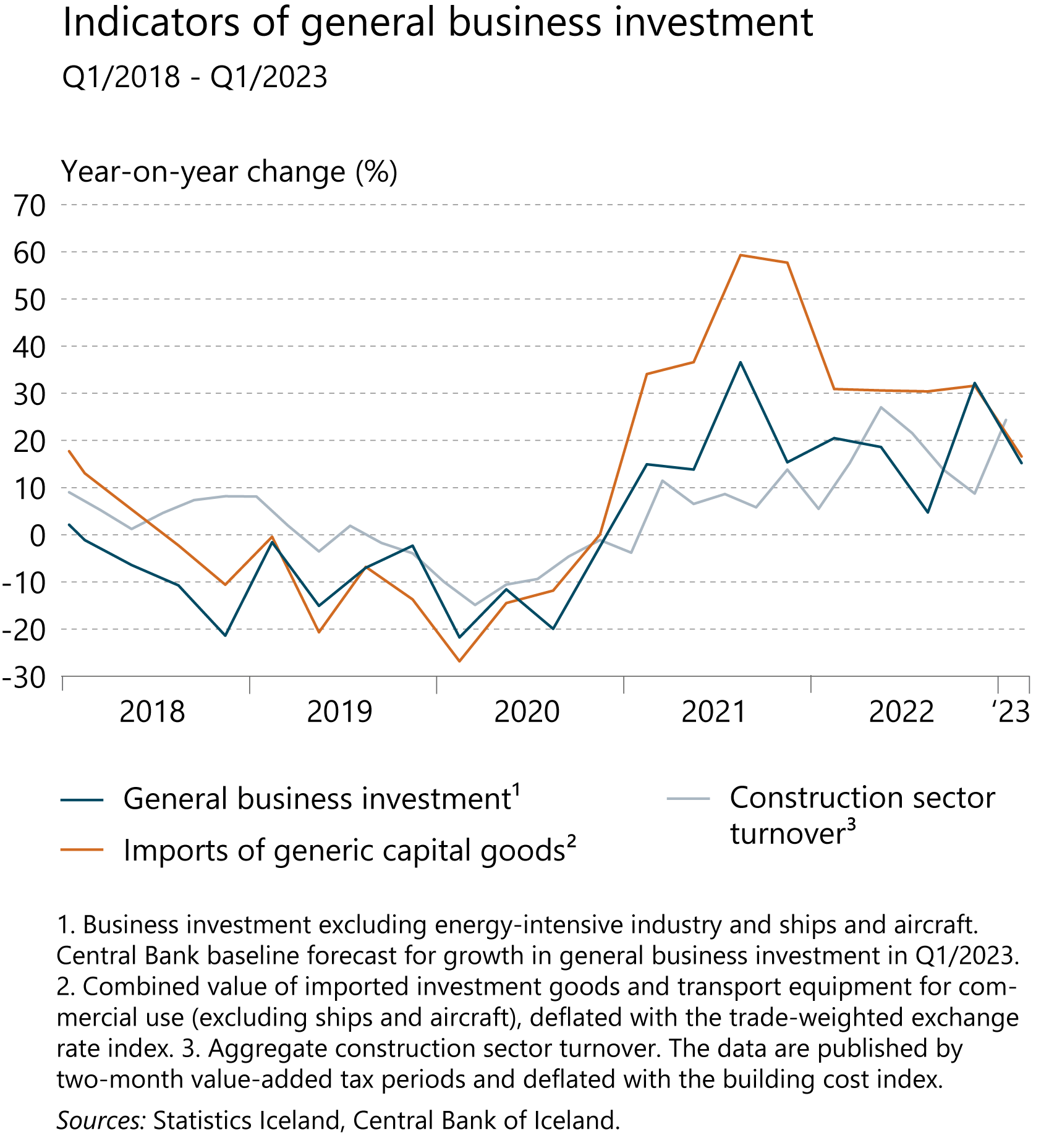 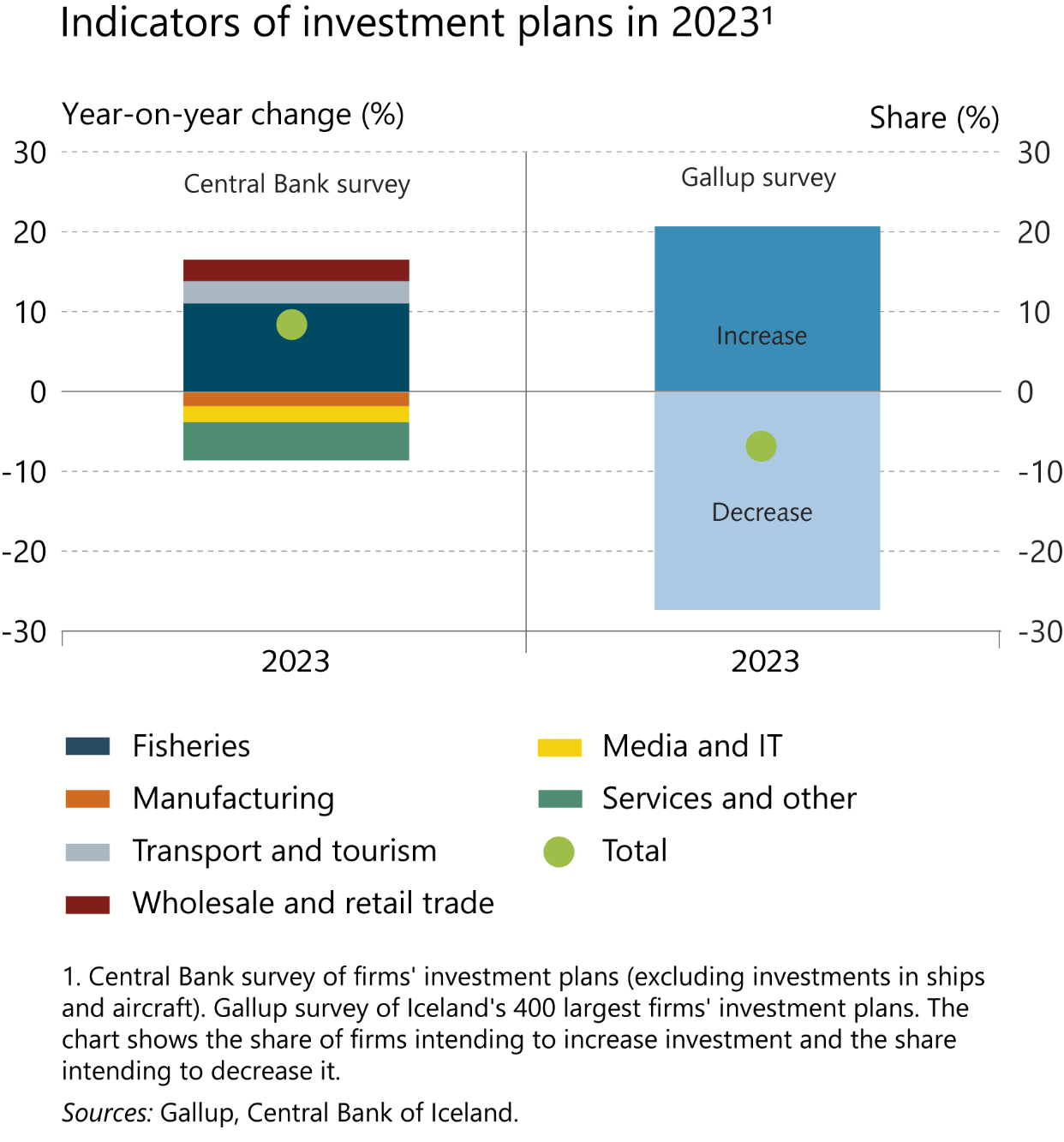 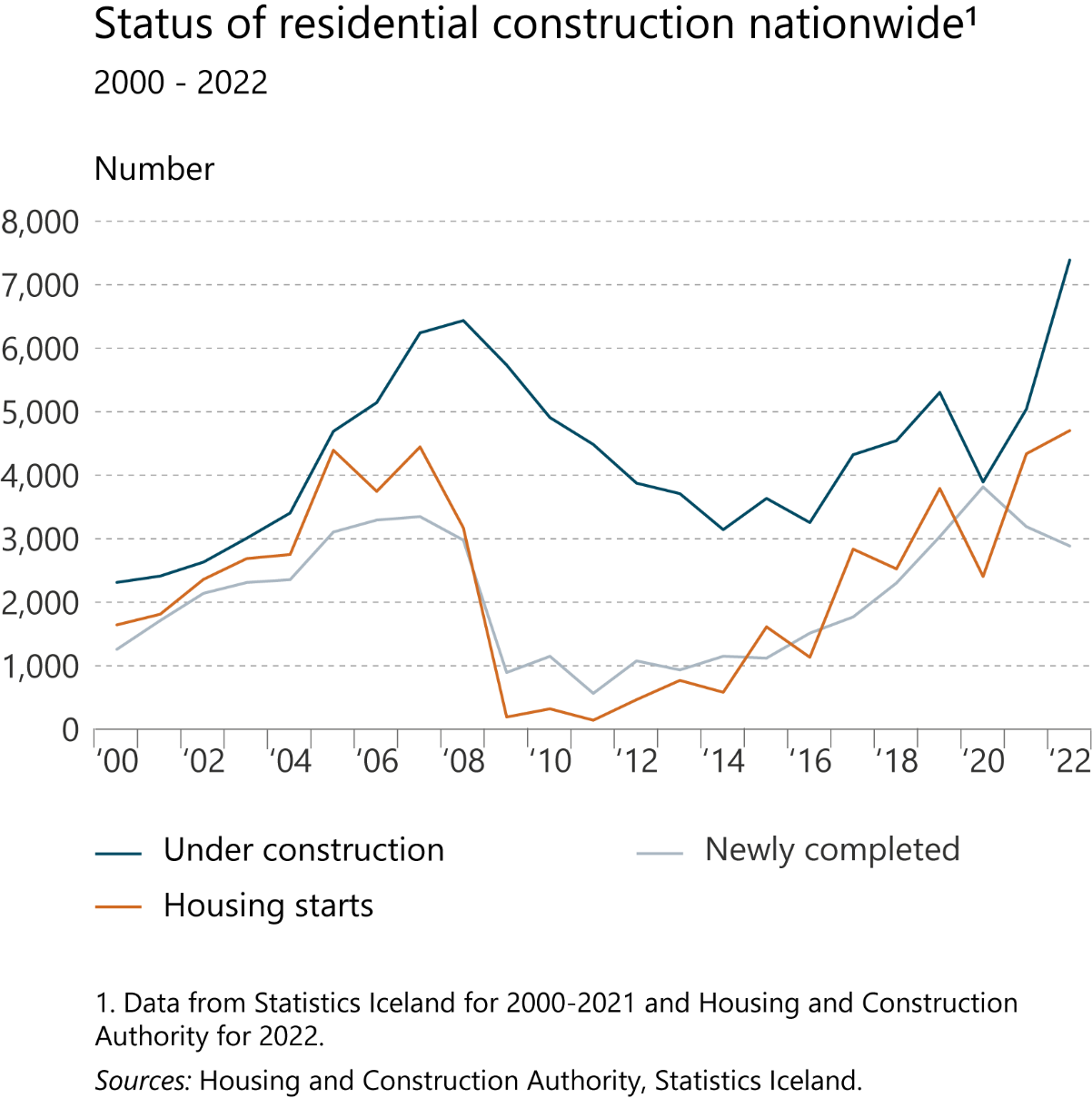 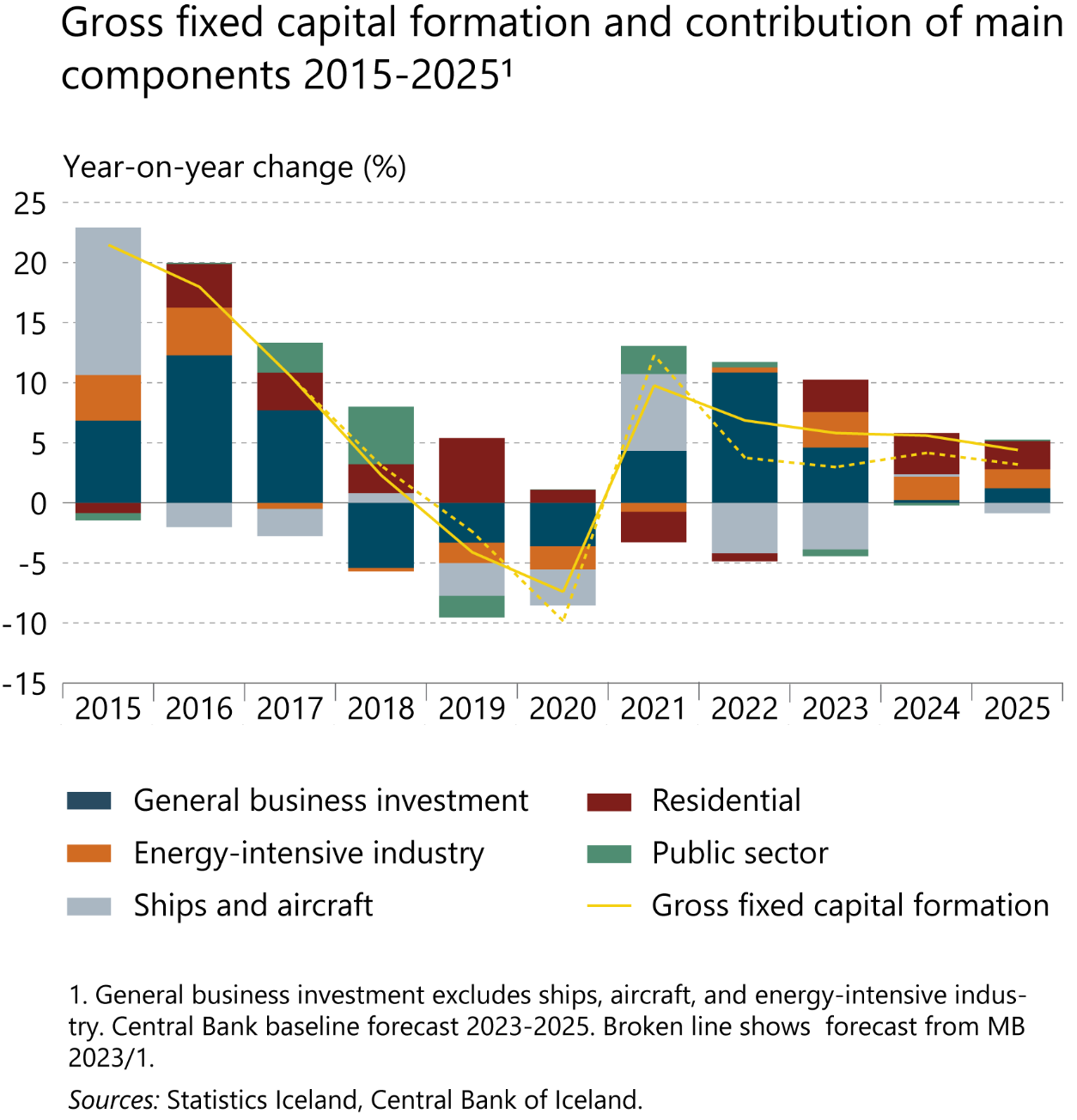 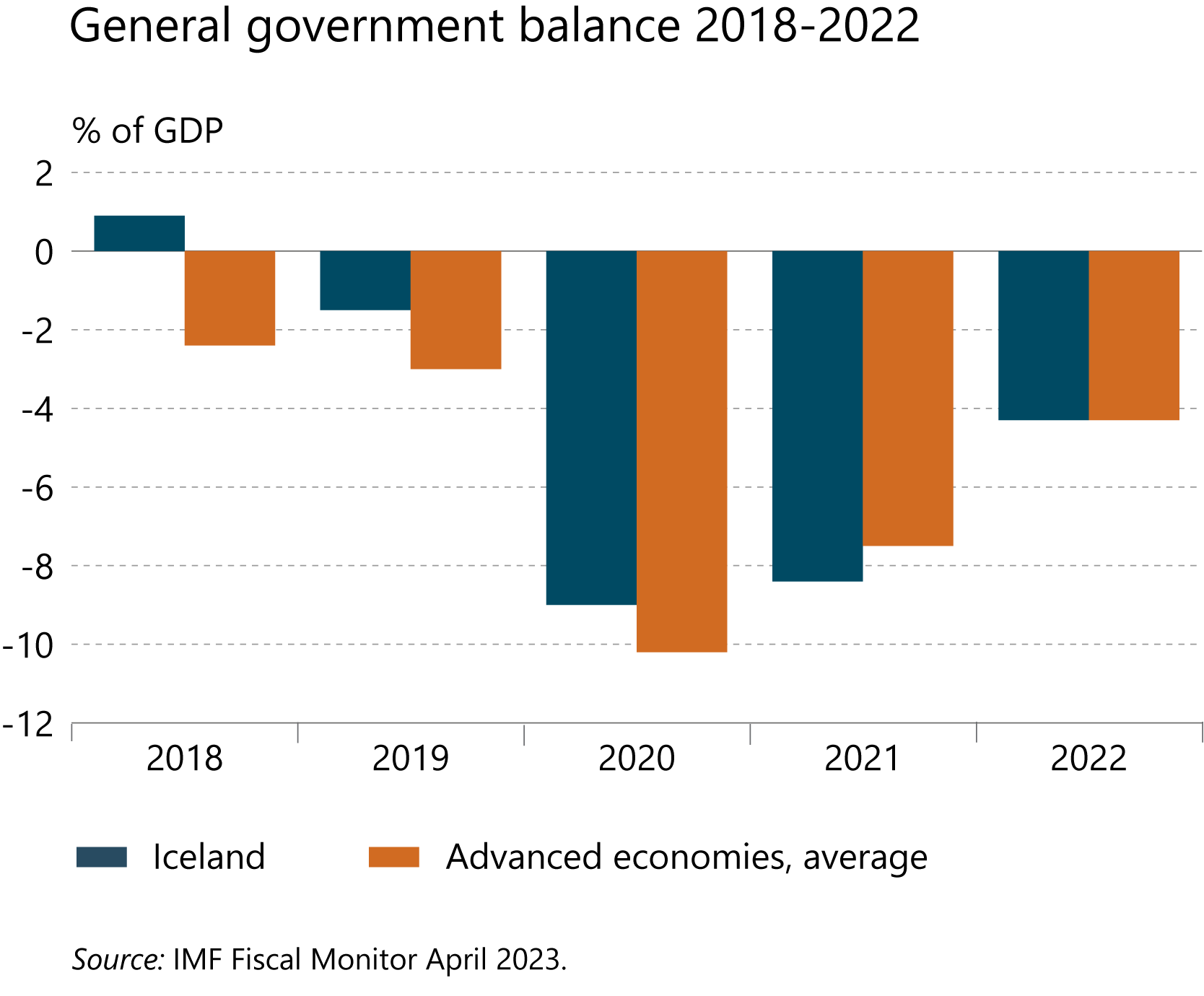 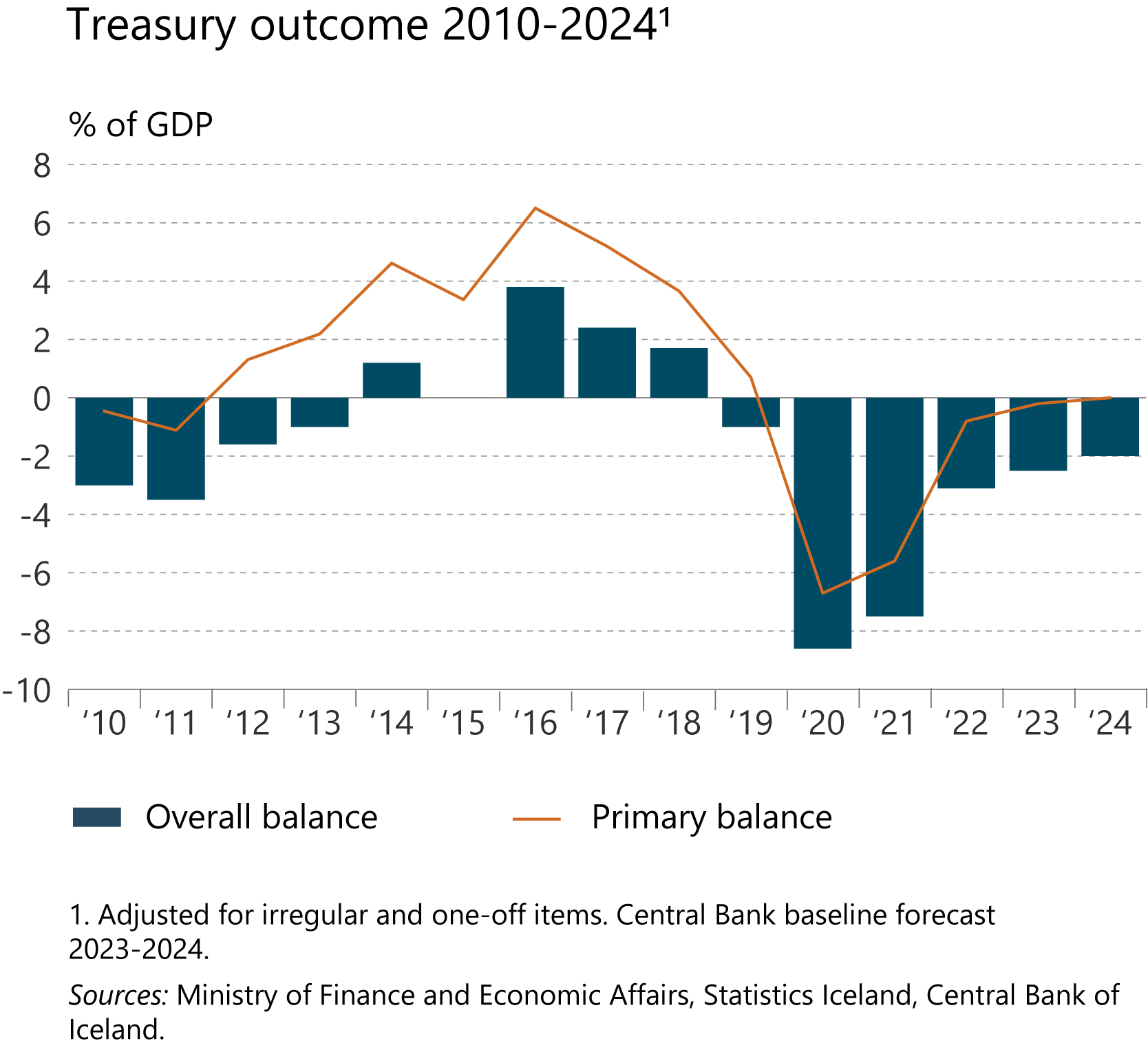 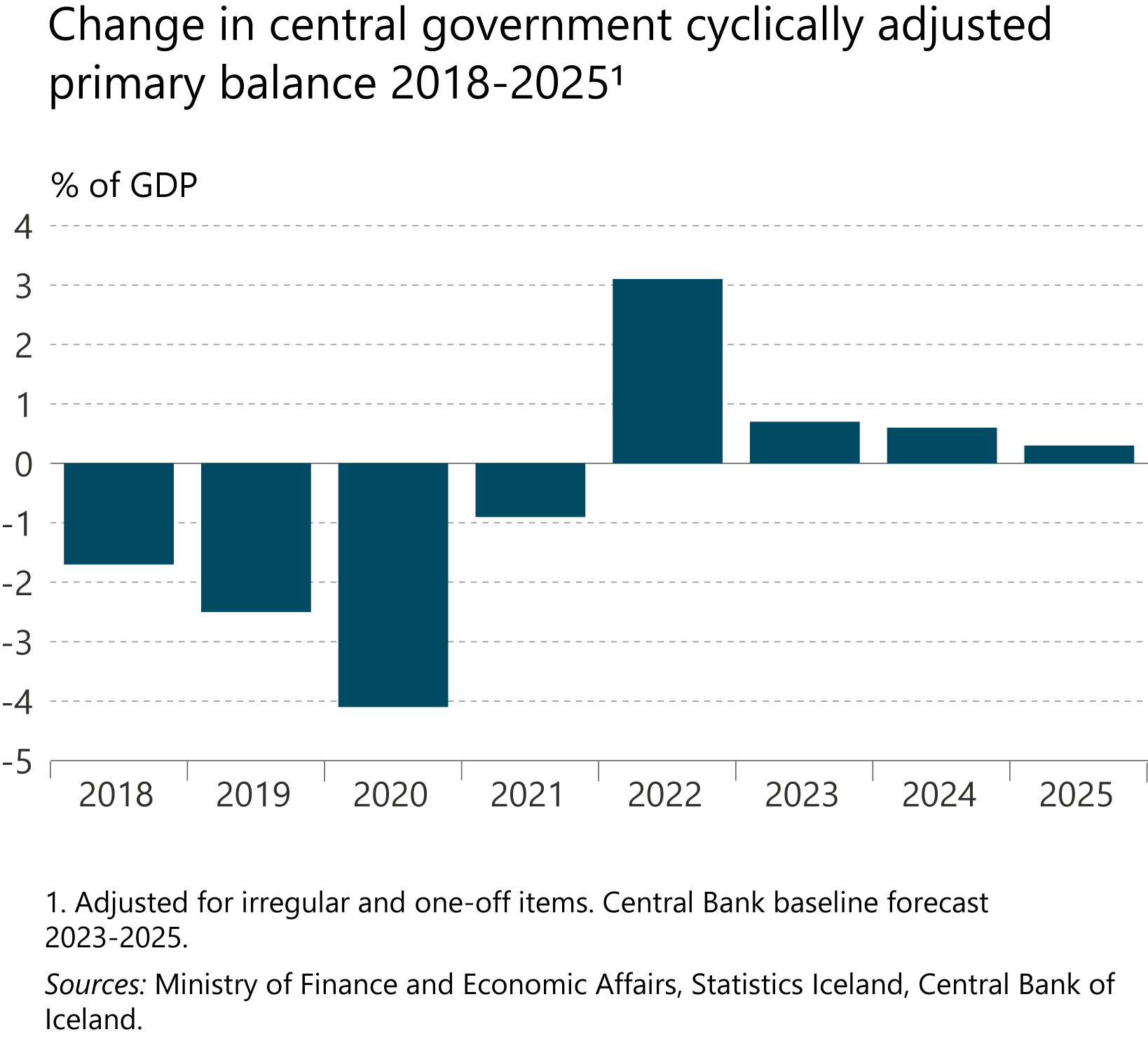 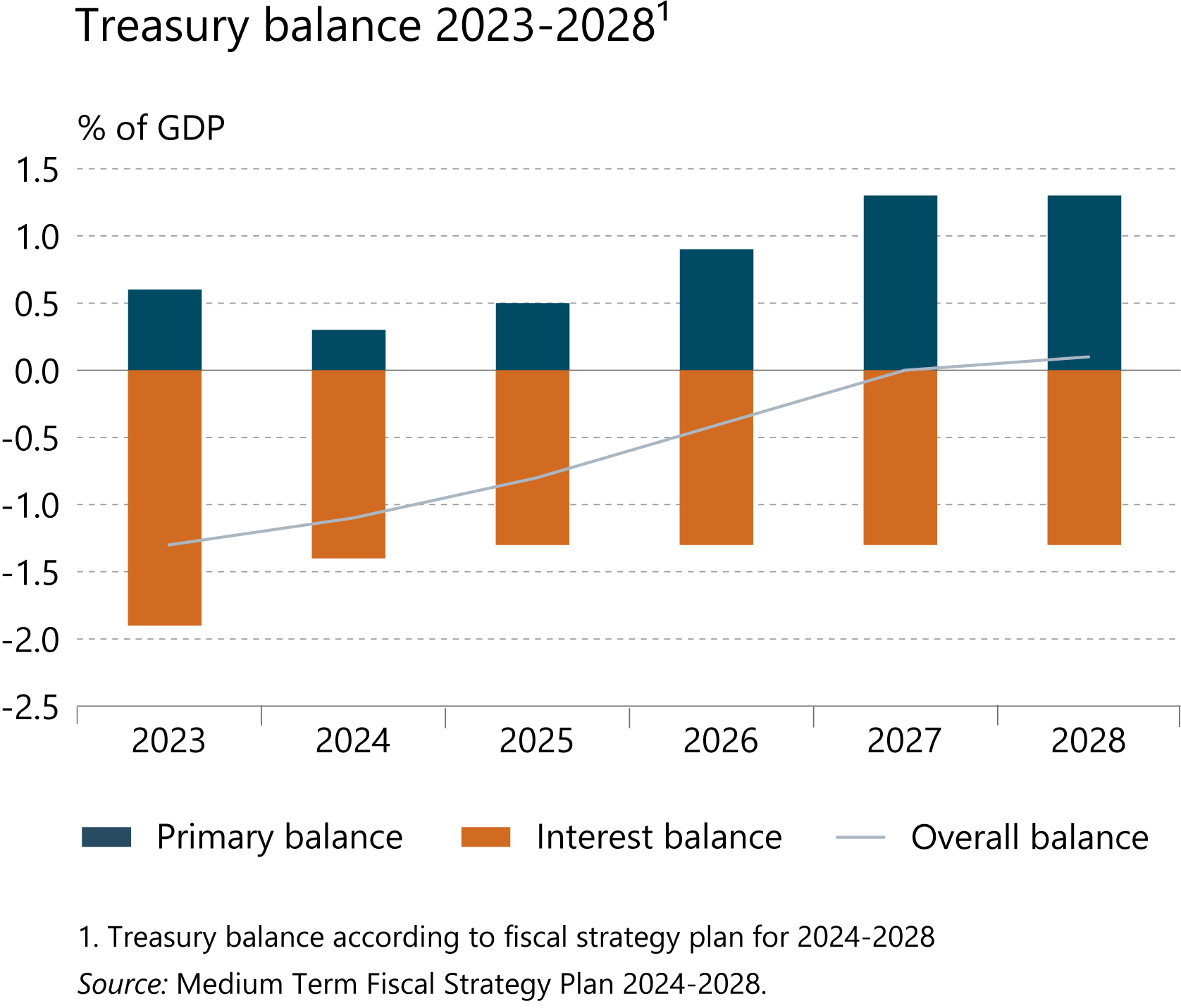 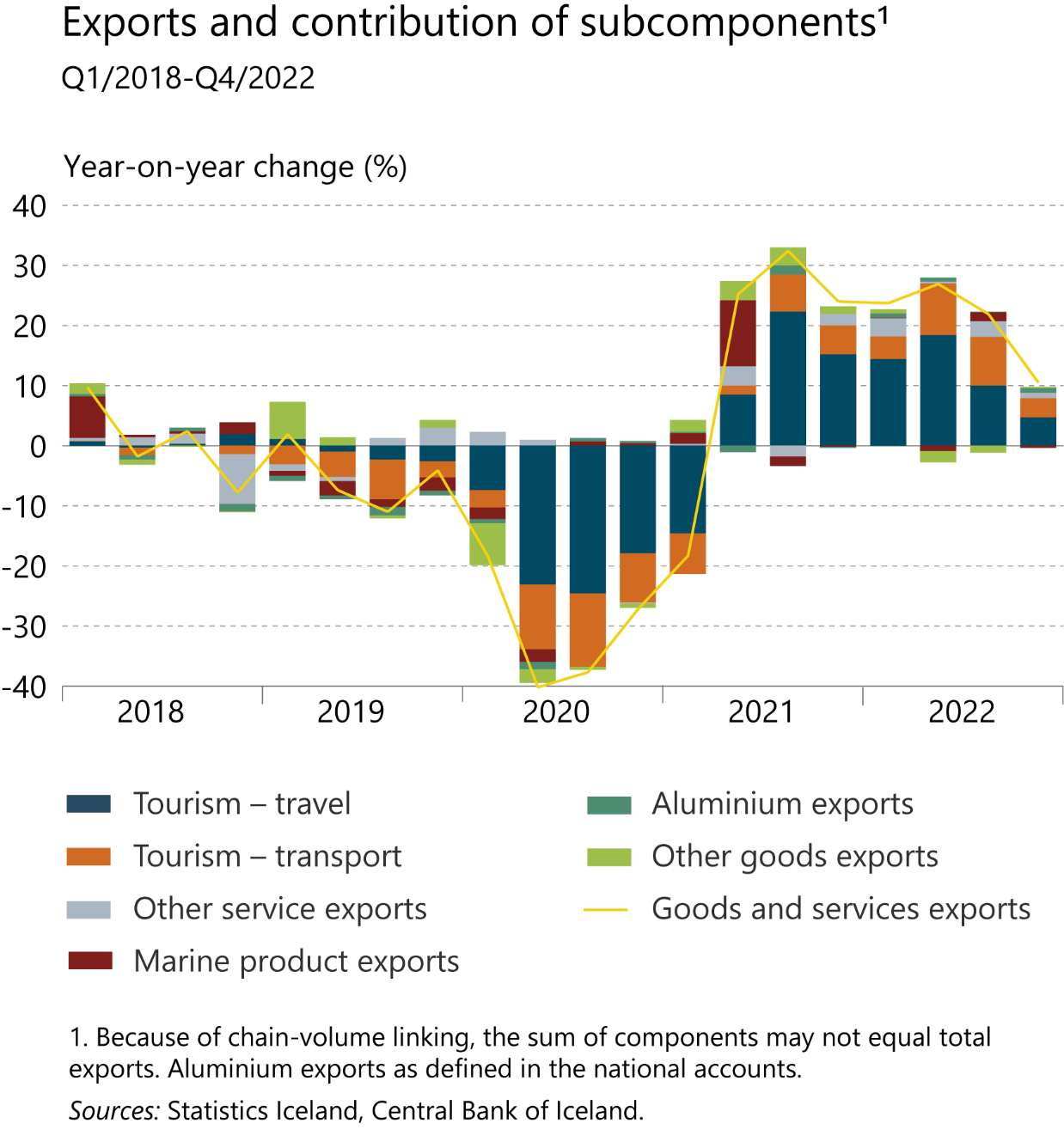 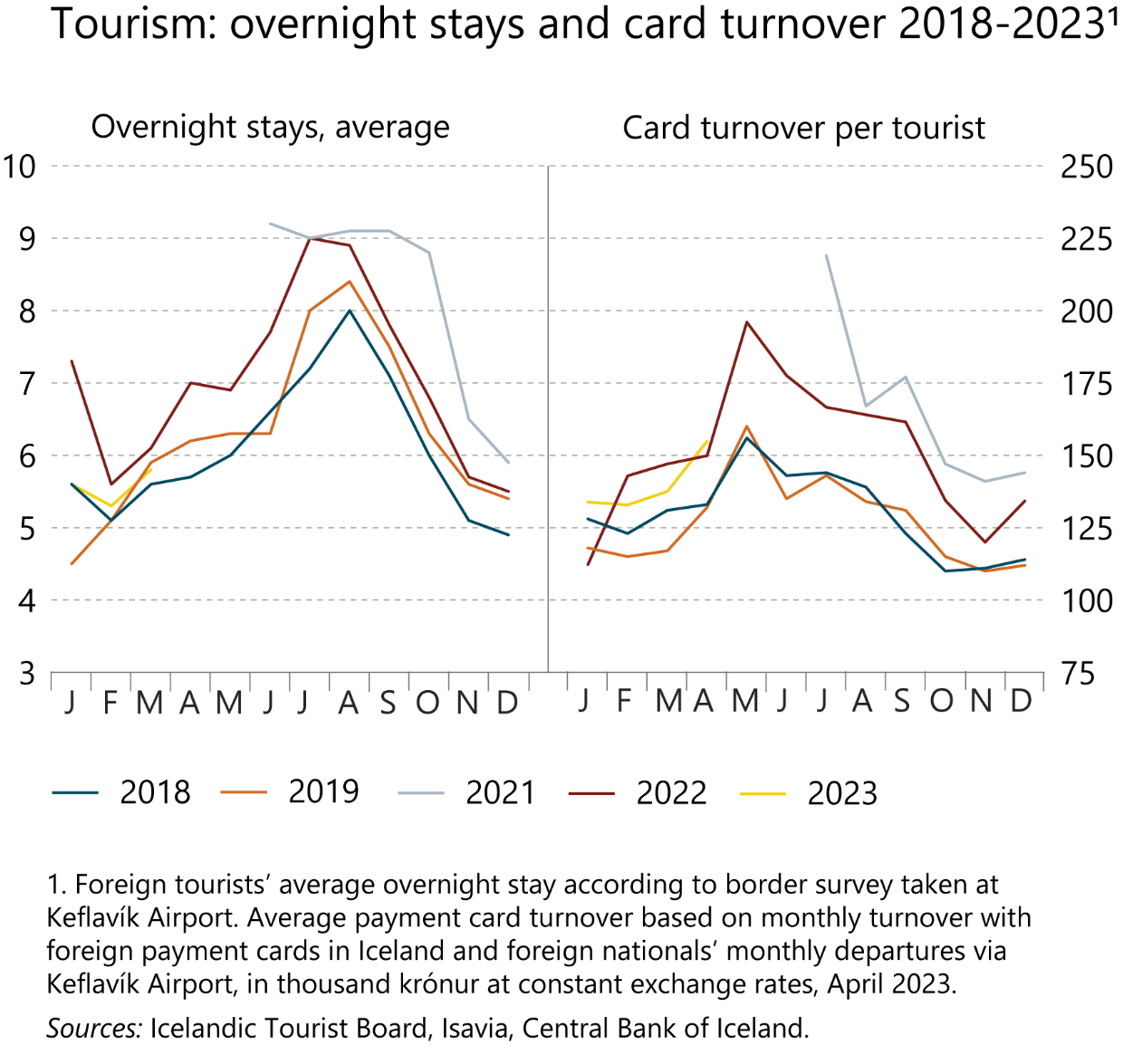 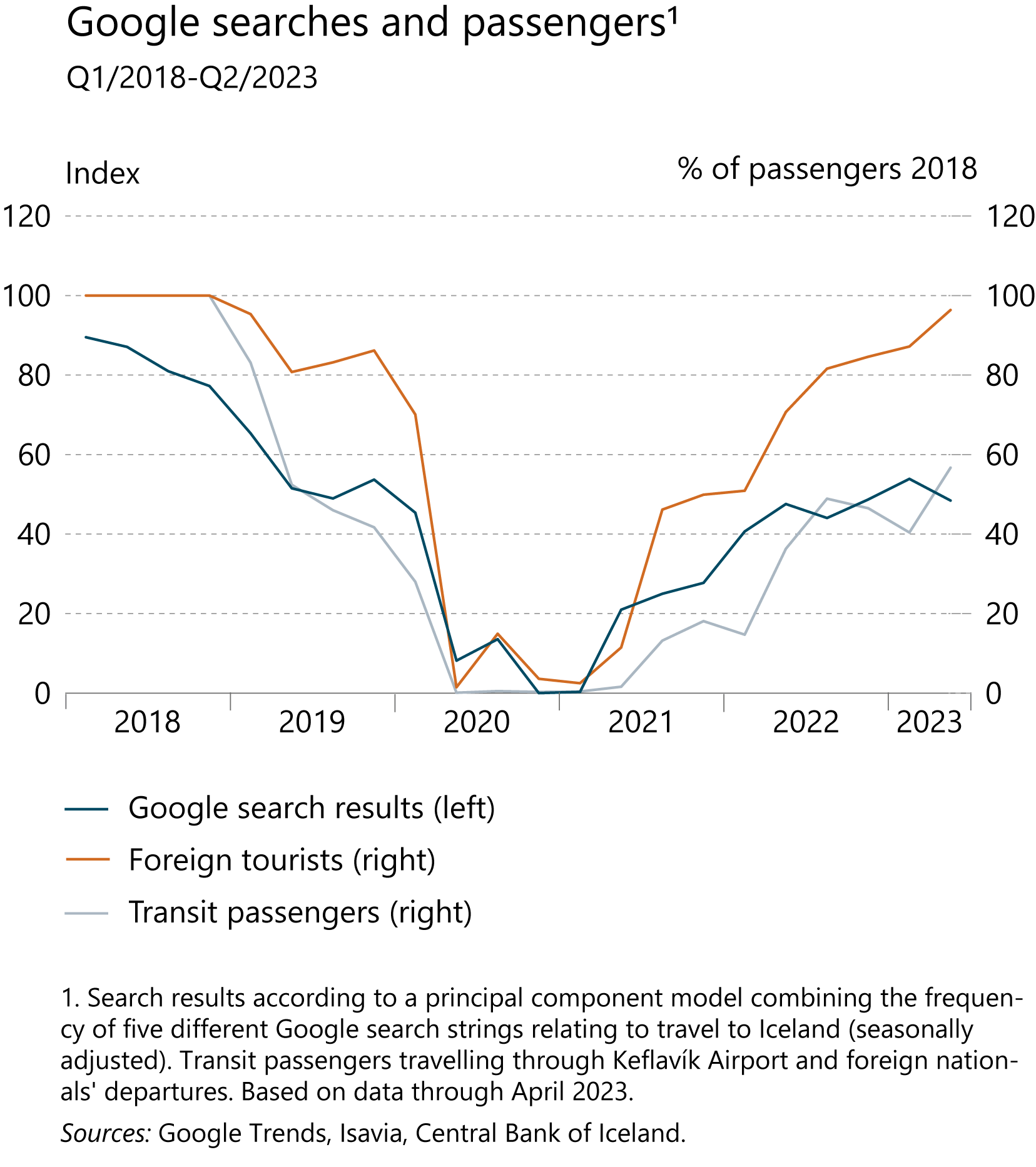 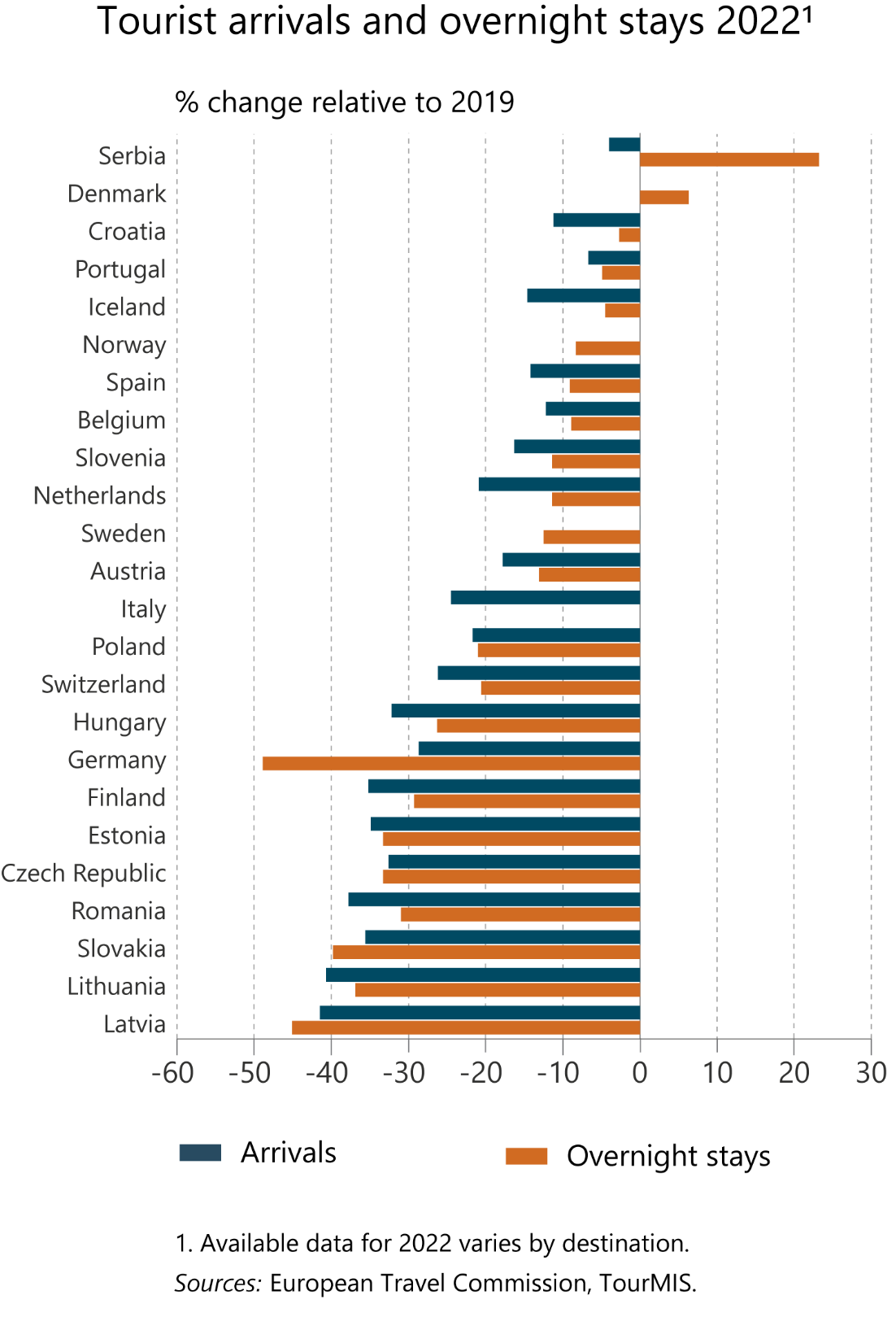 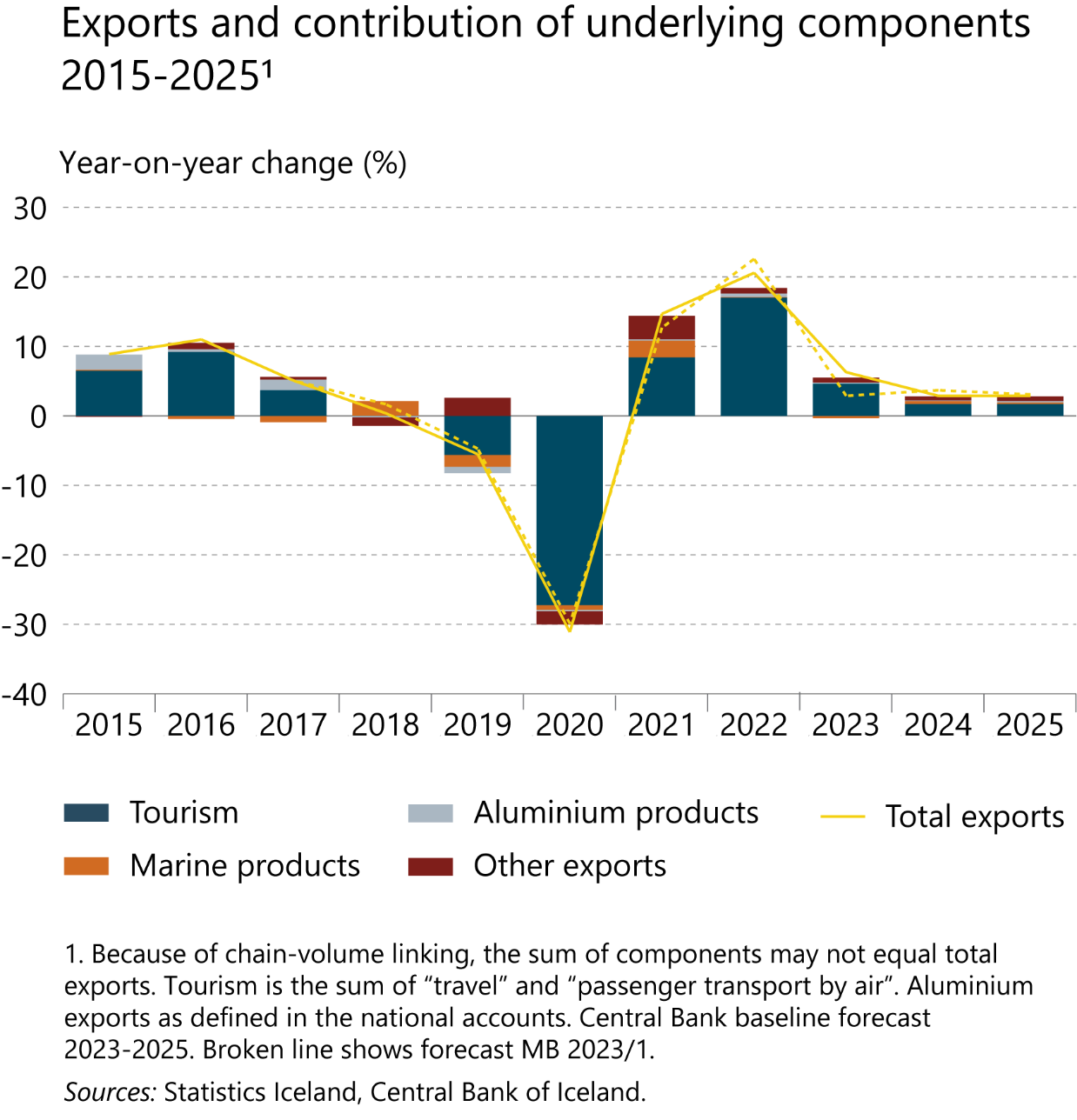 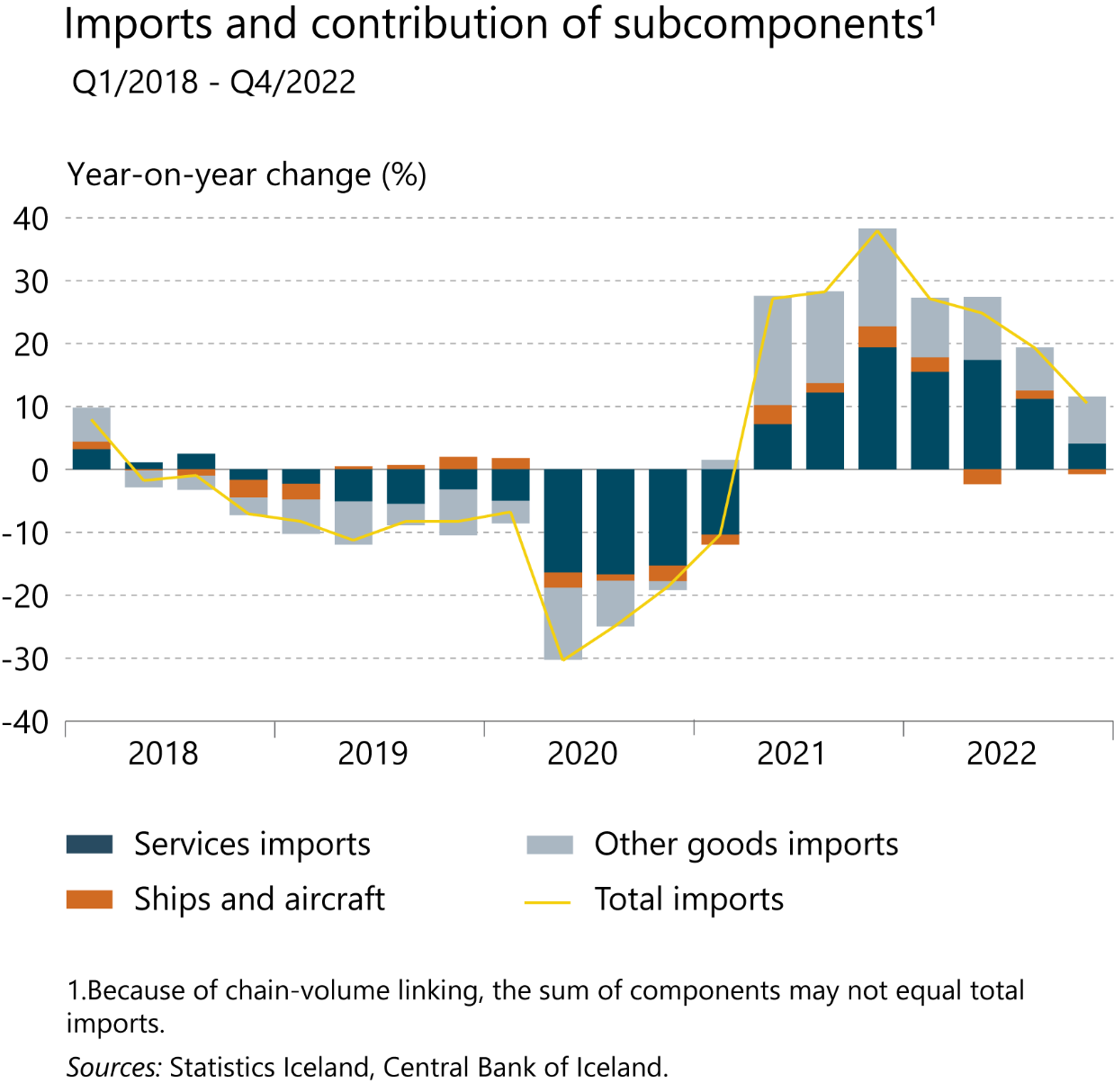 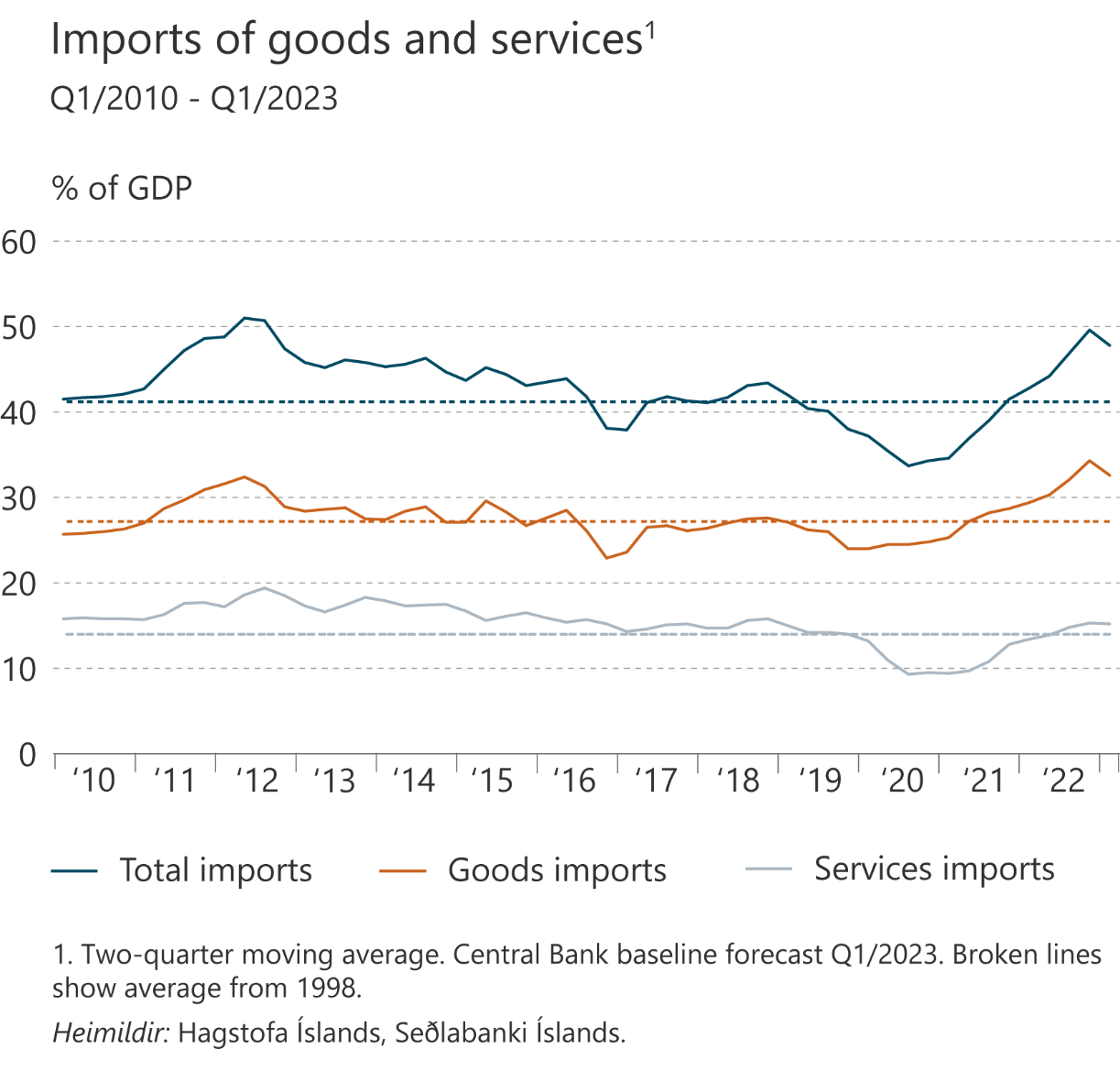 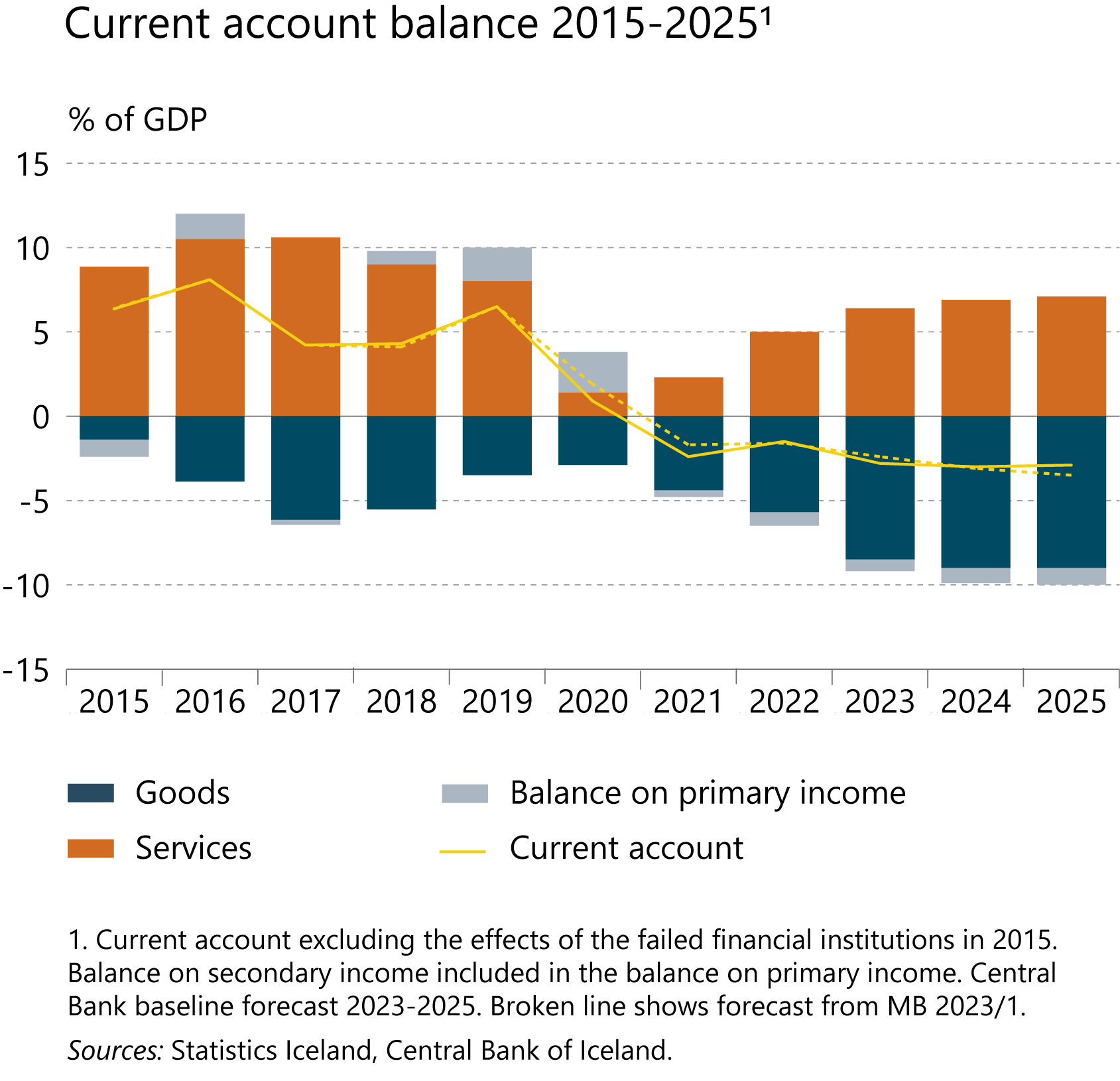 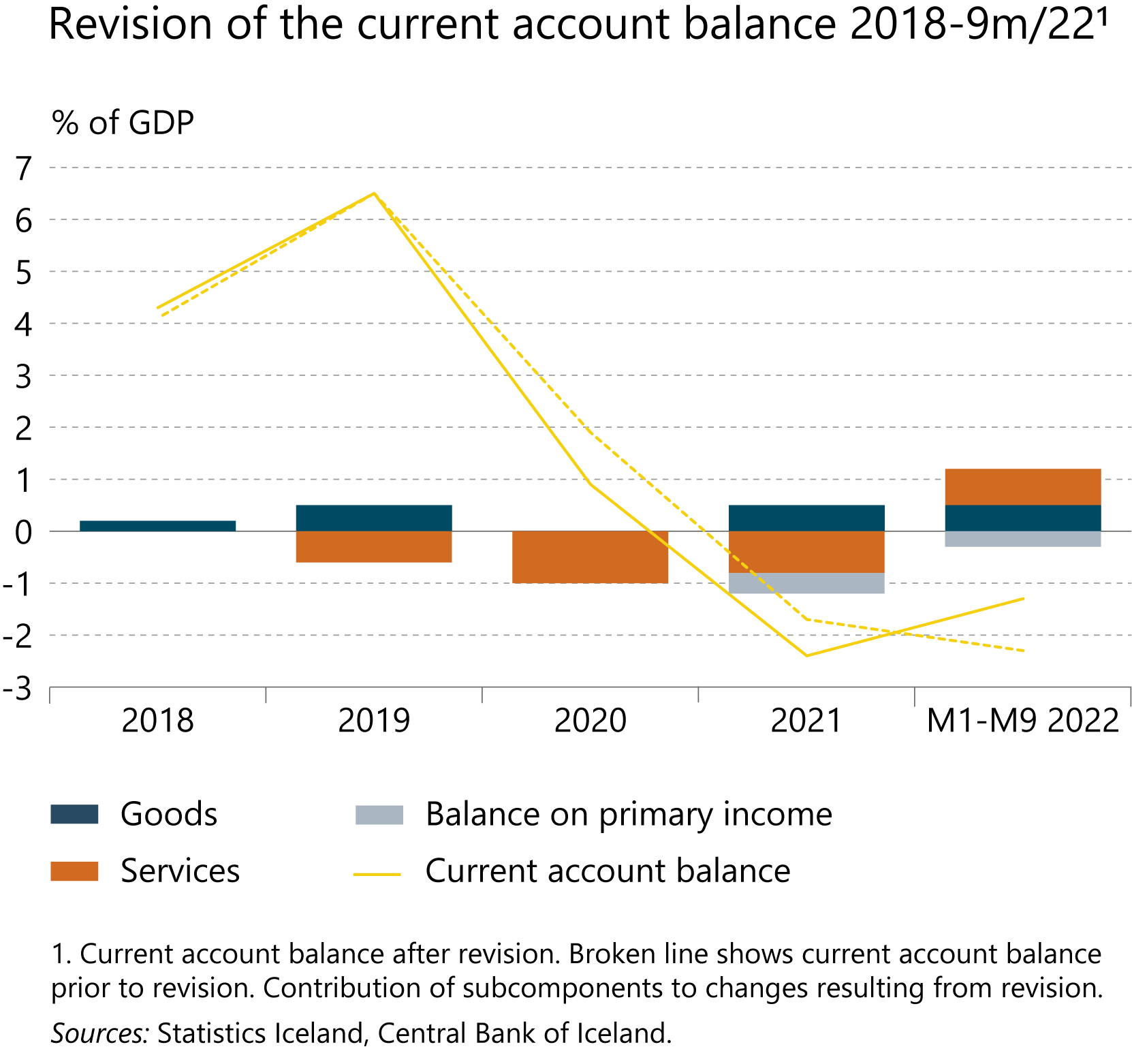 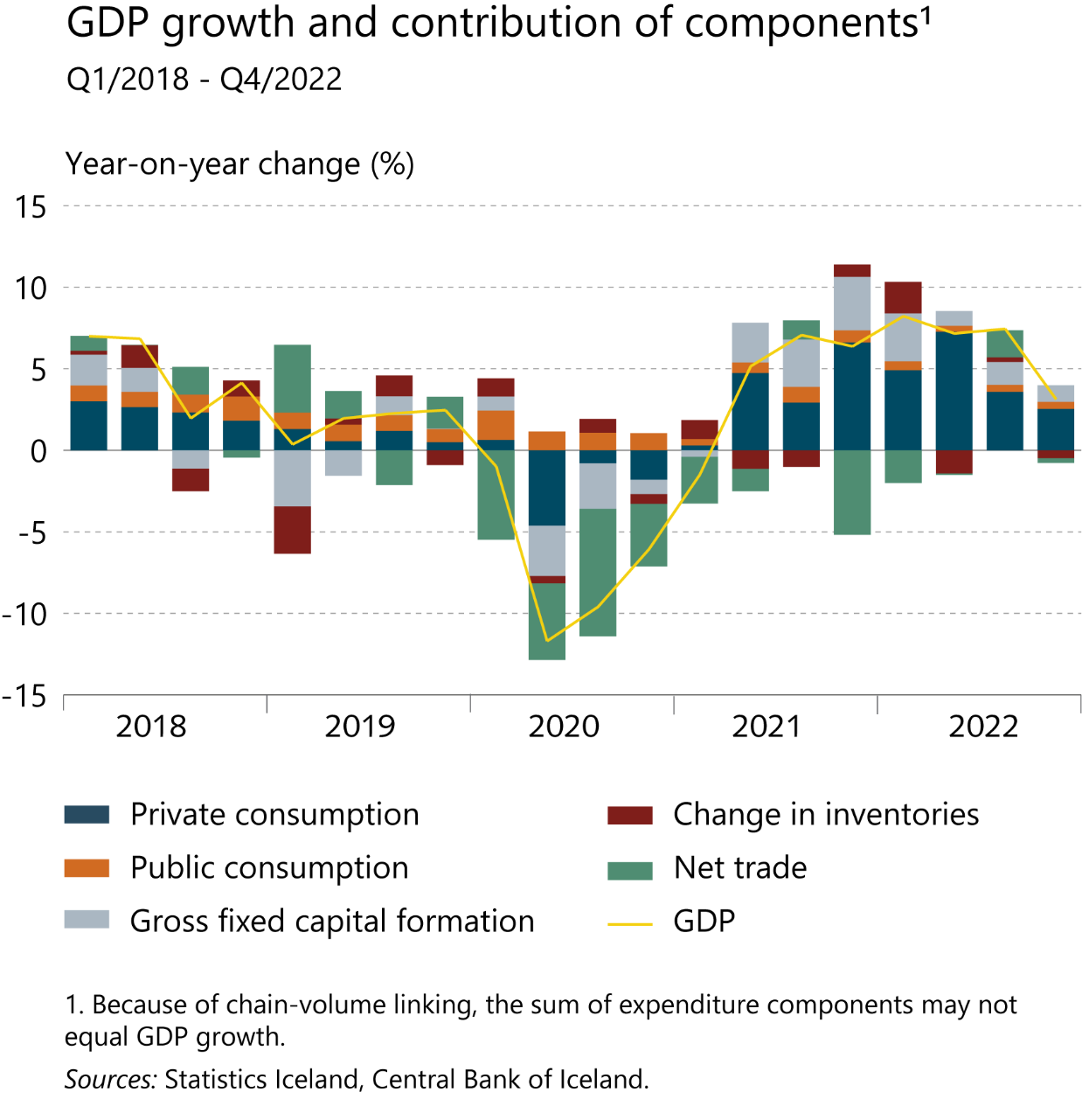 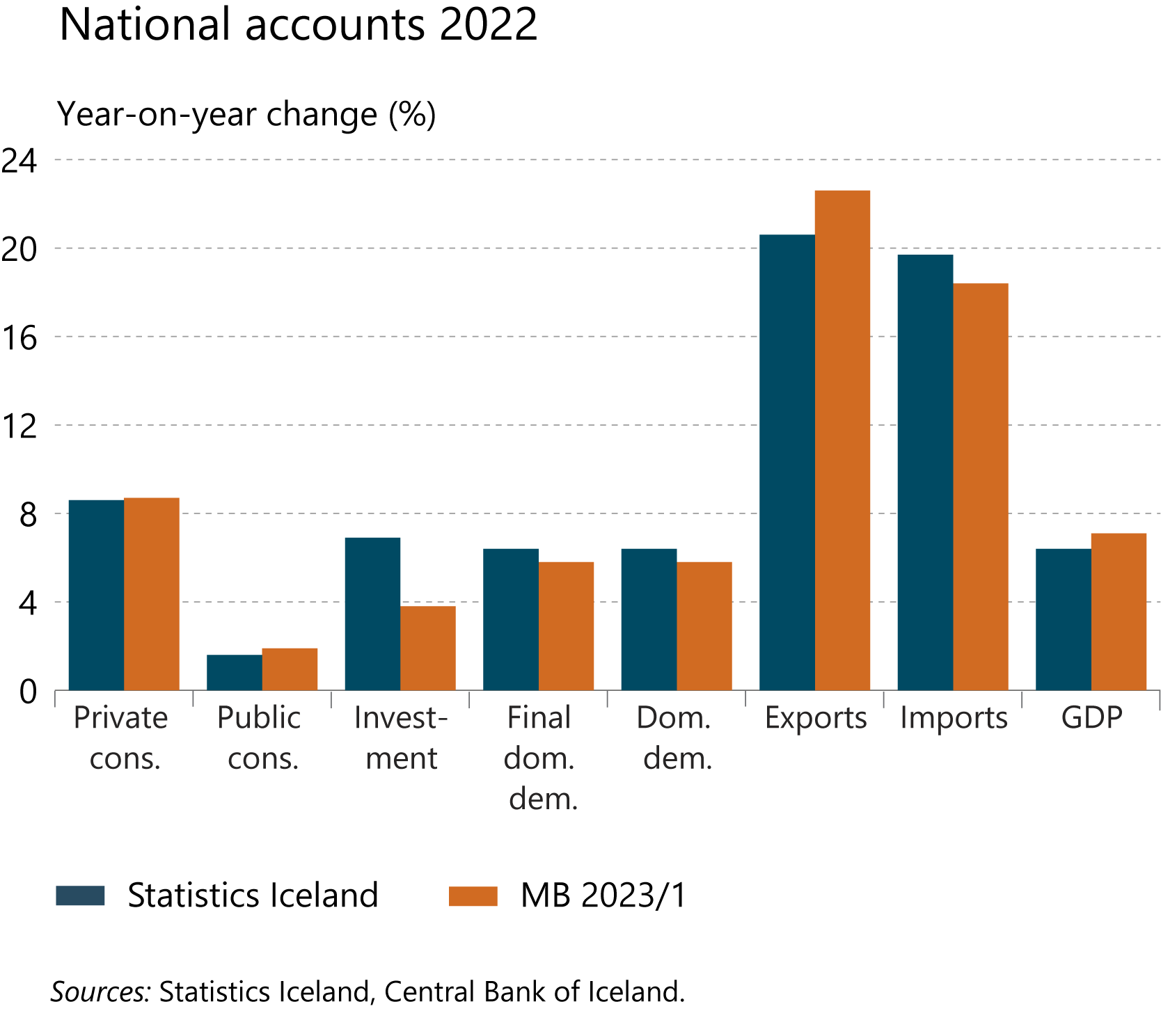 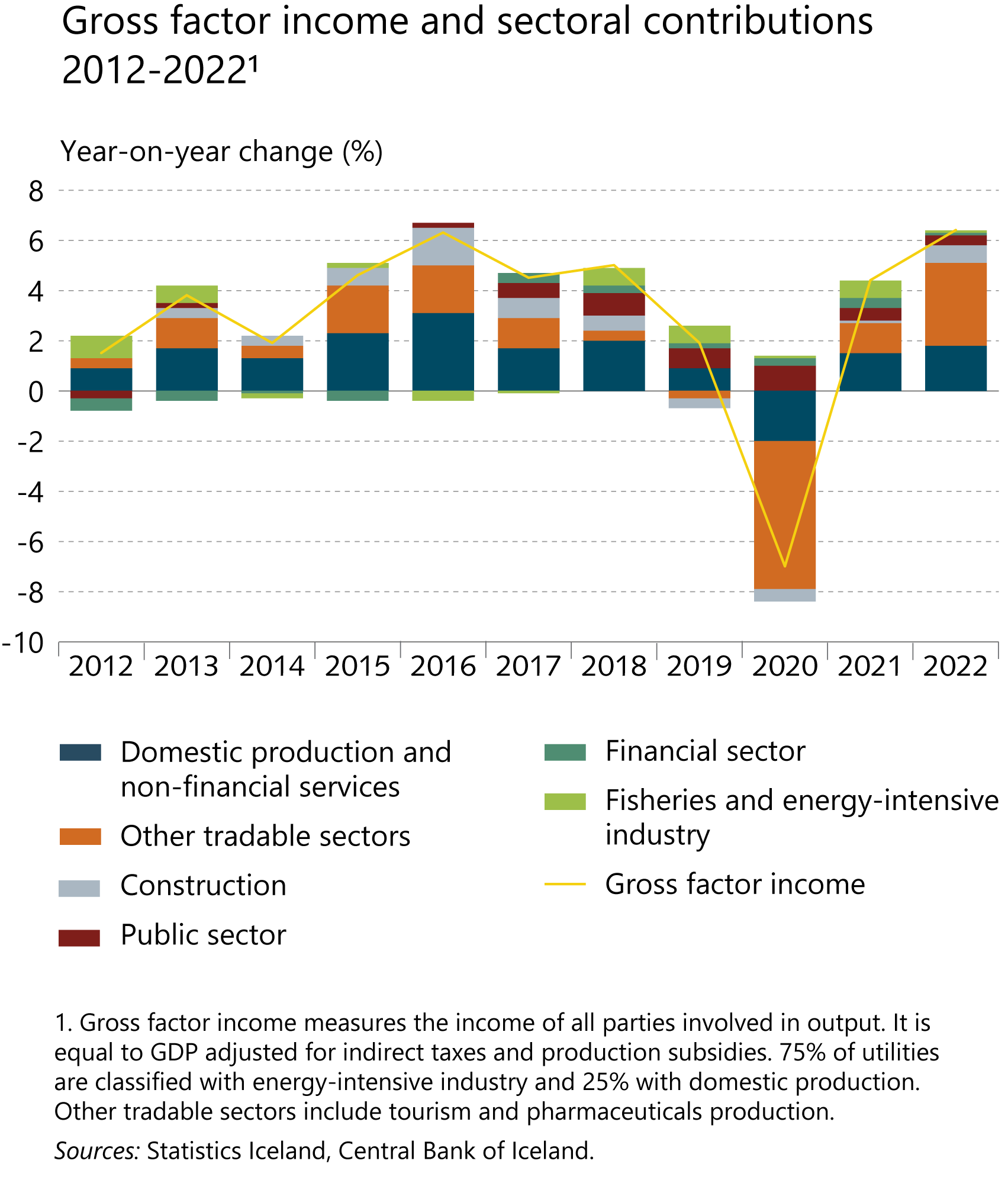 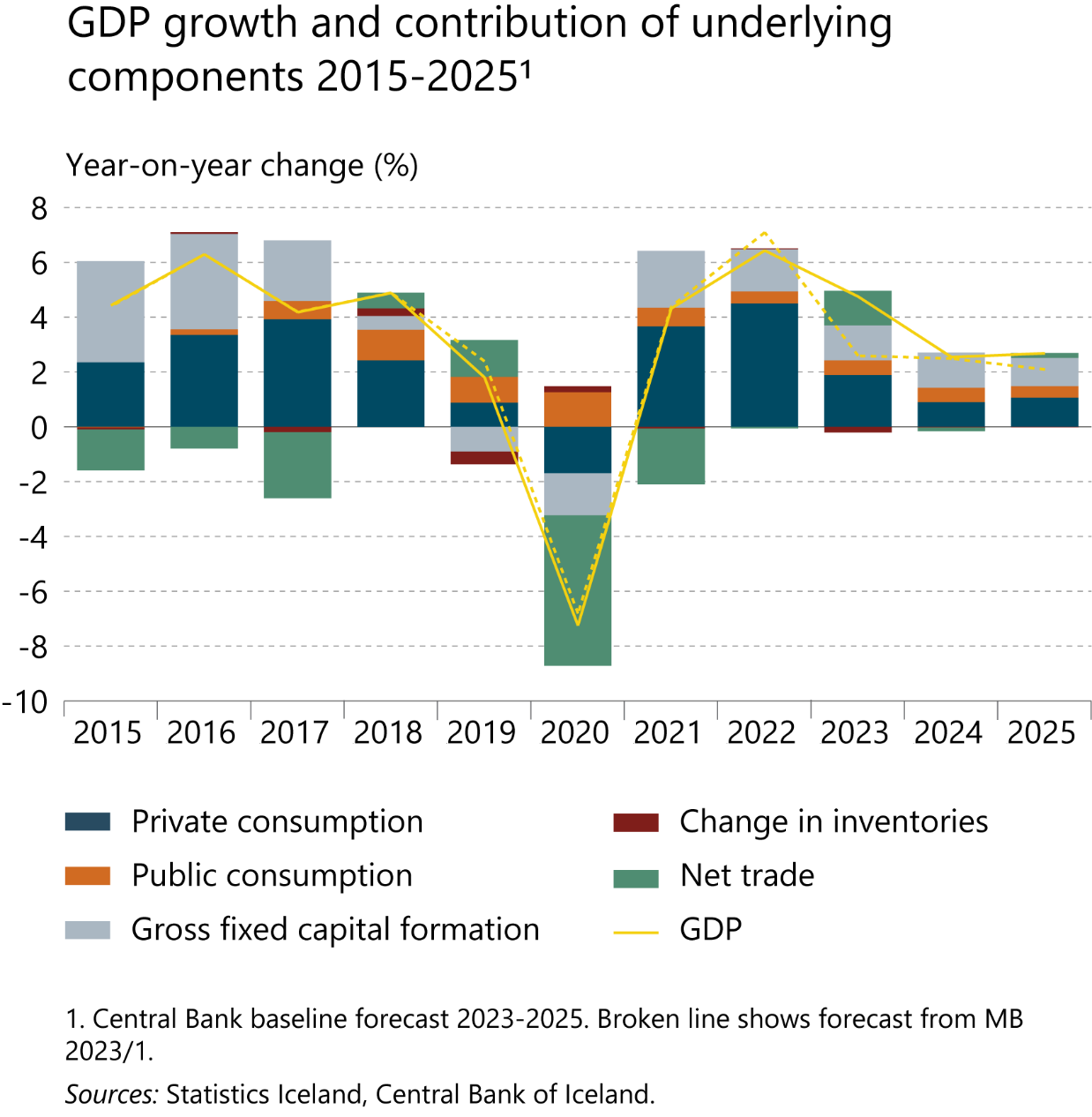 IV Labour market and factor utilisation
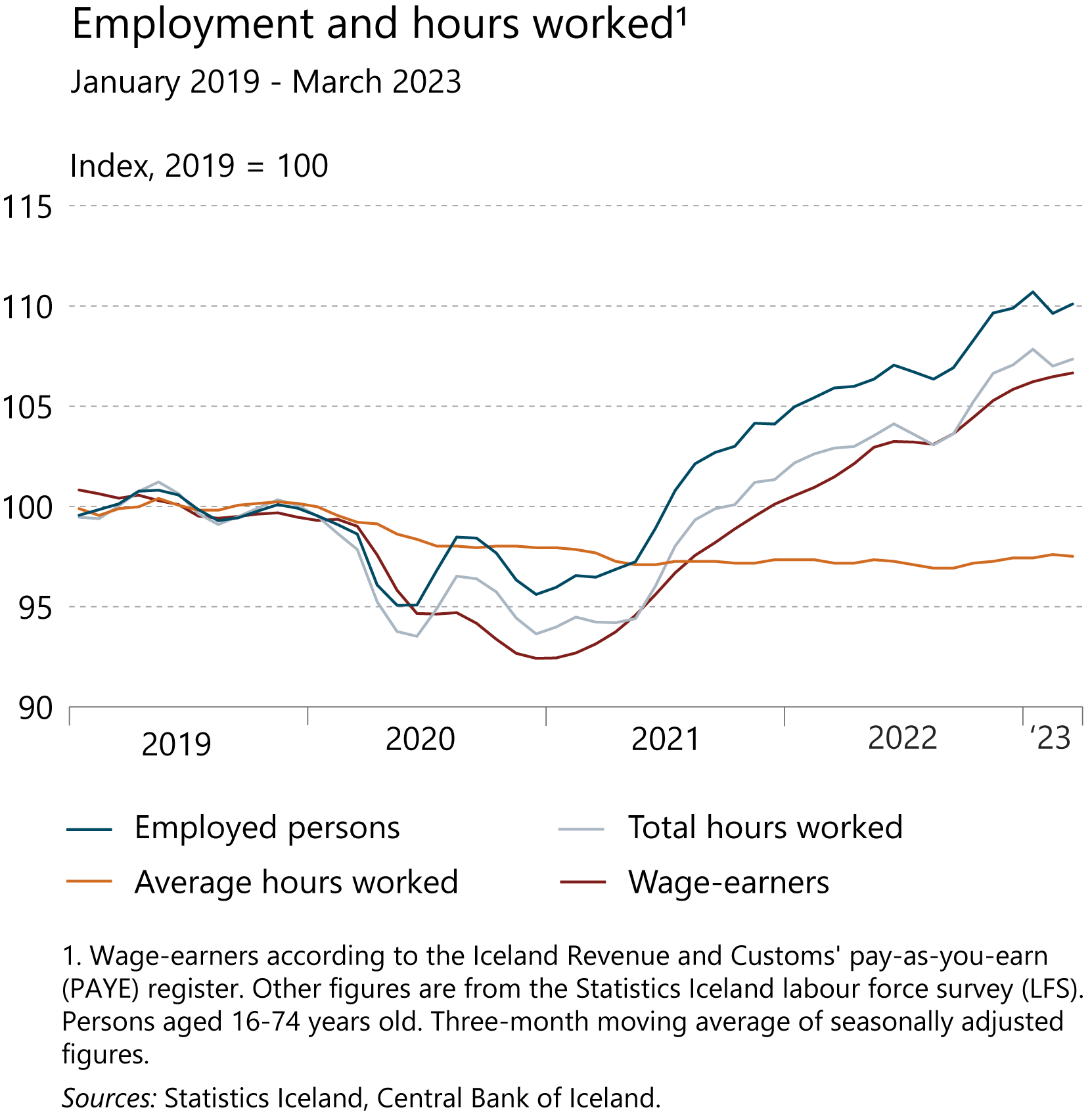 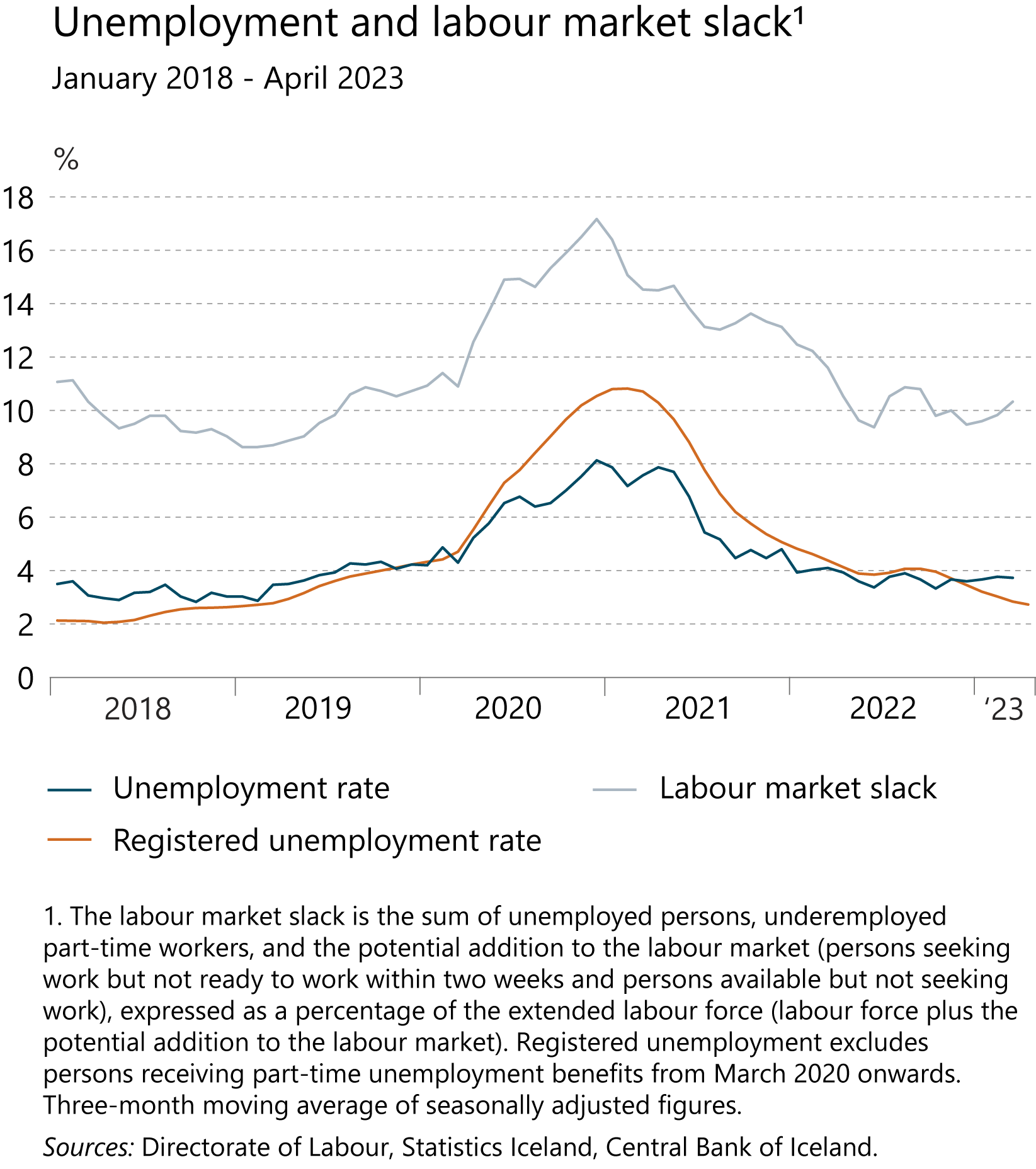 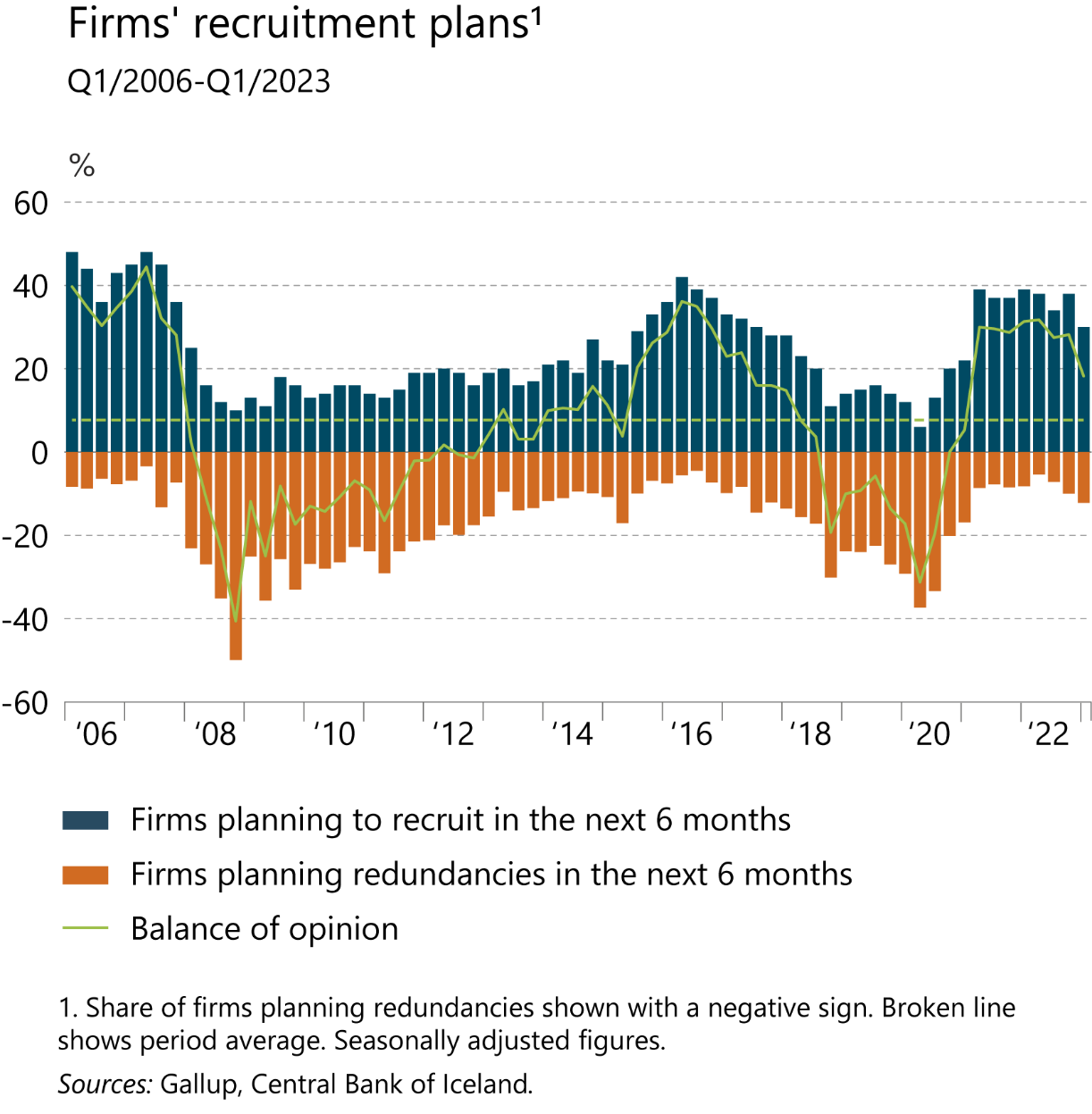 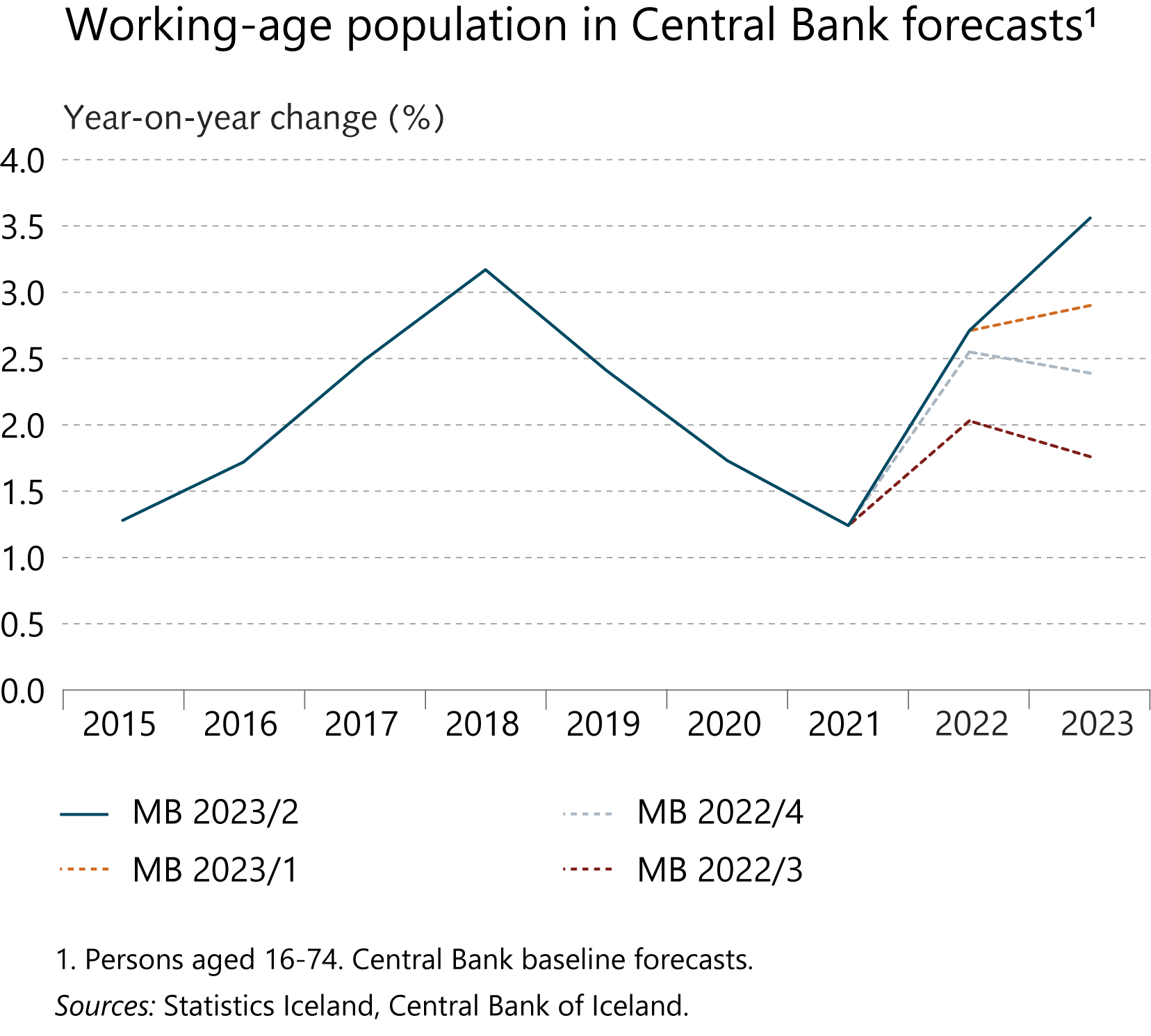 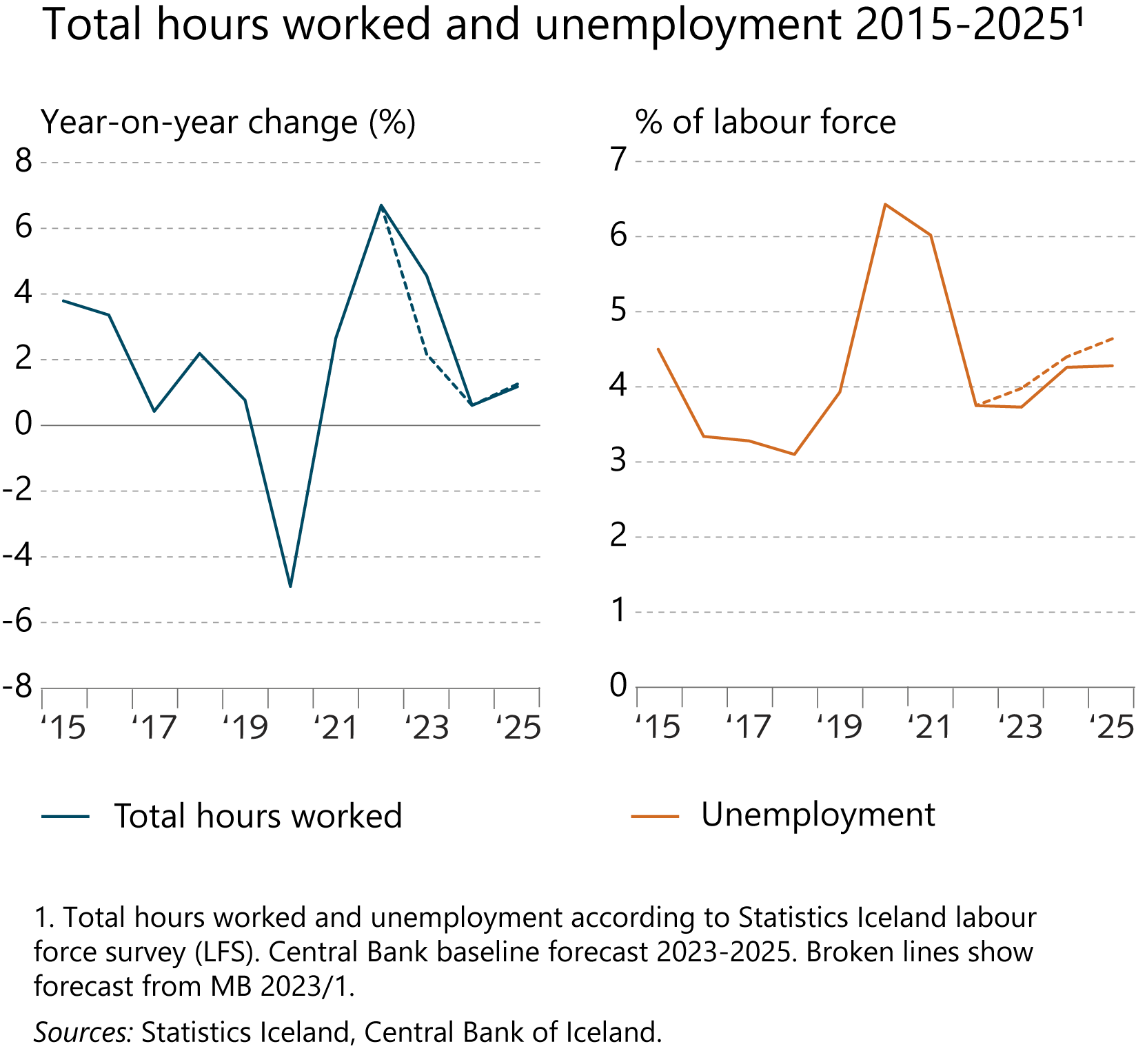 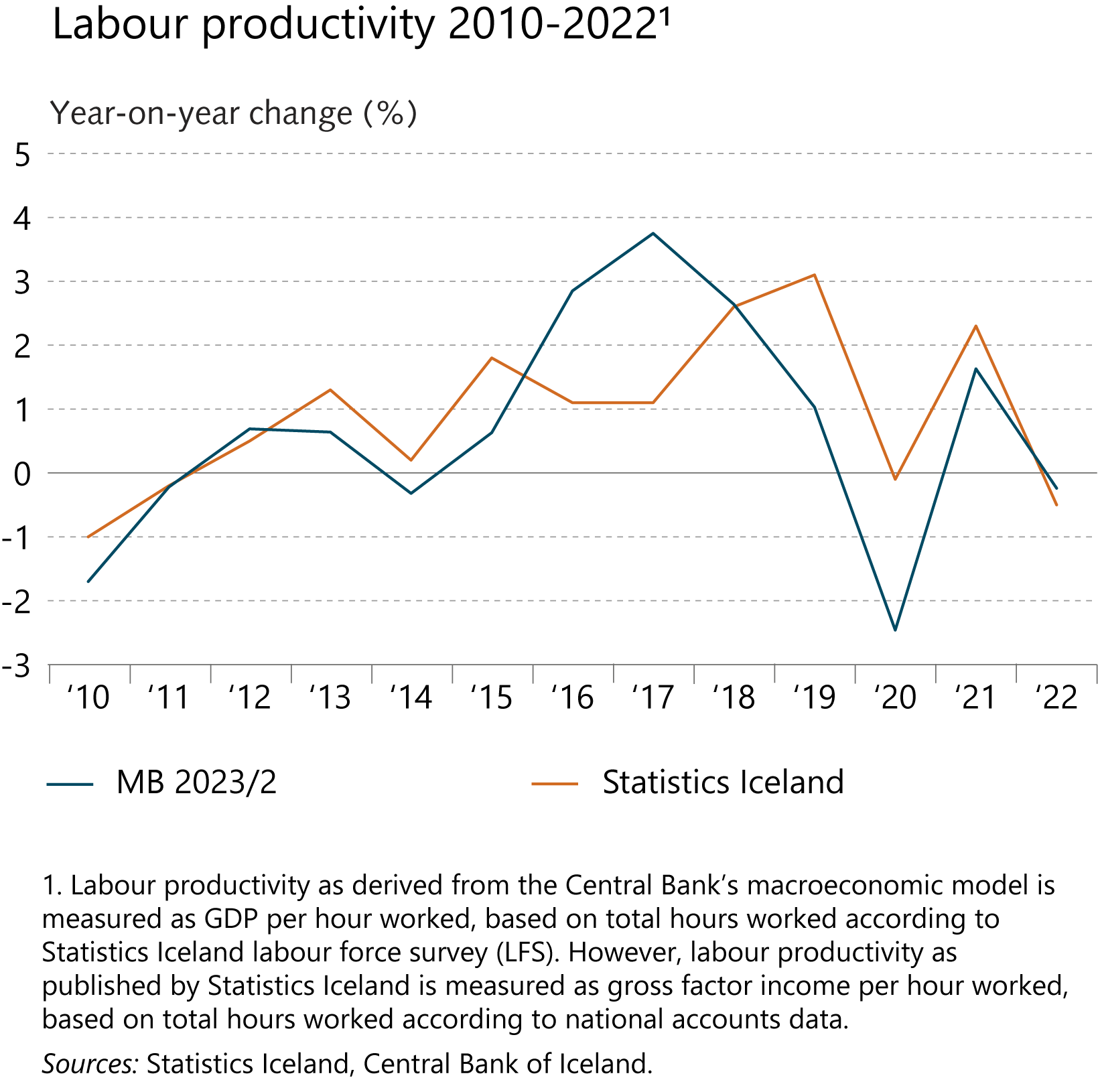 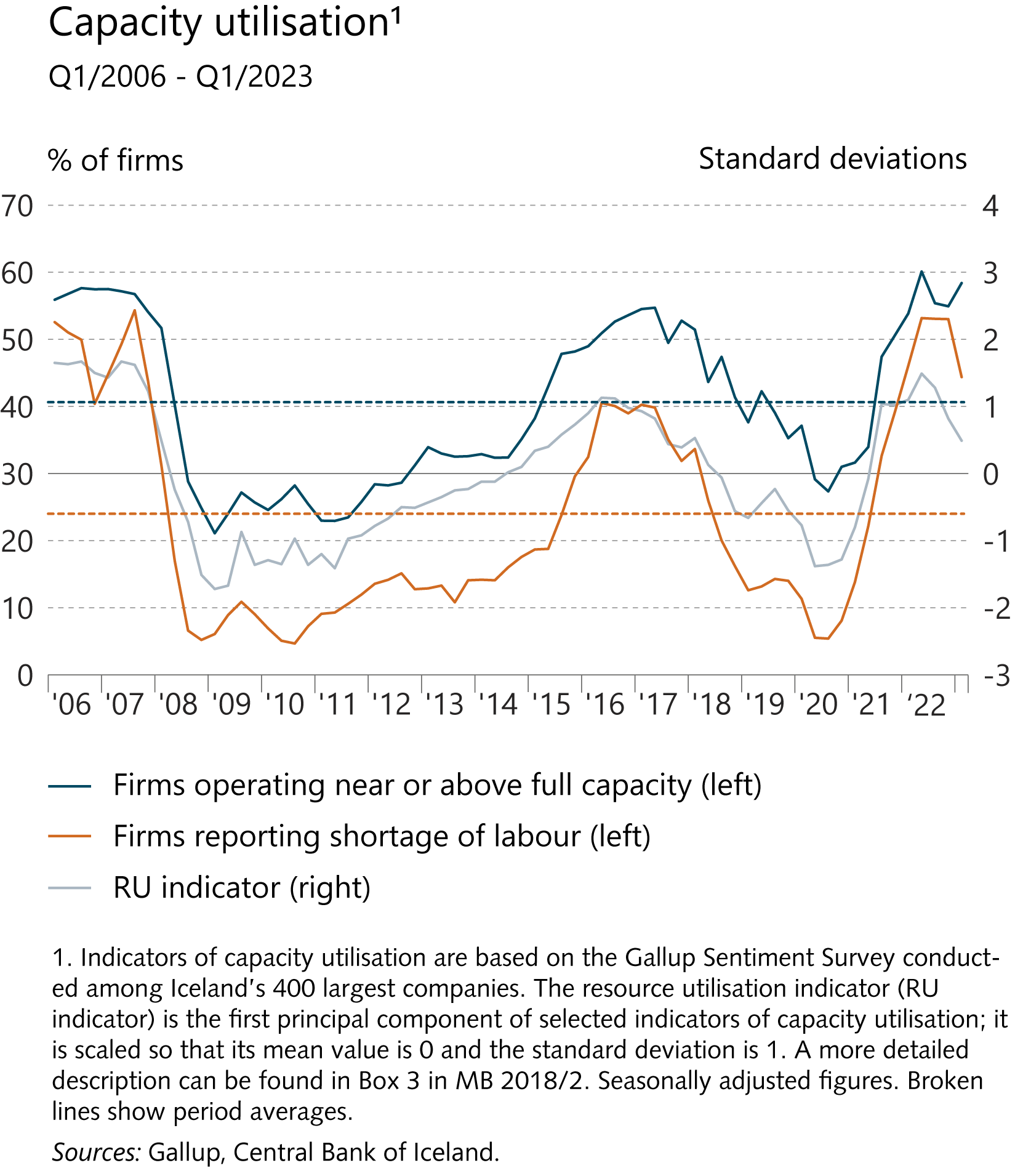 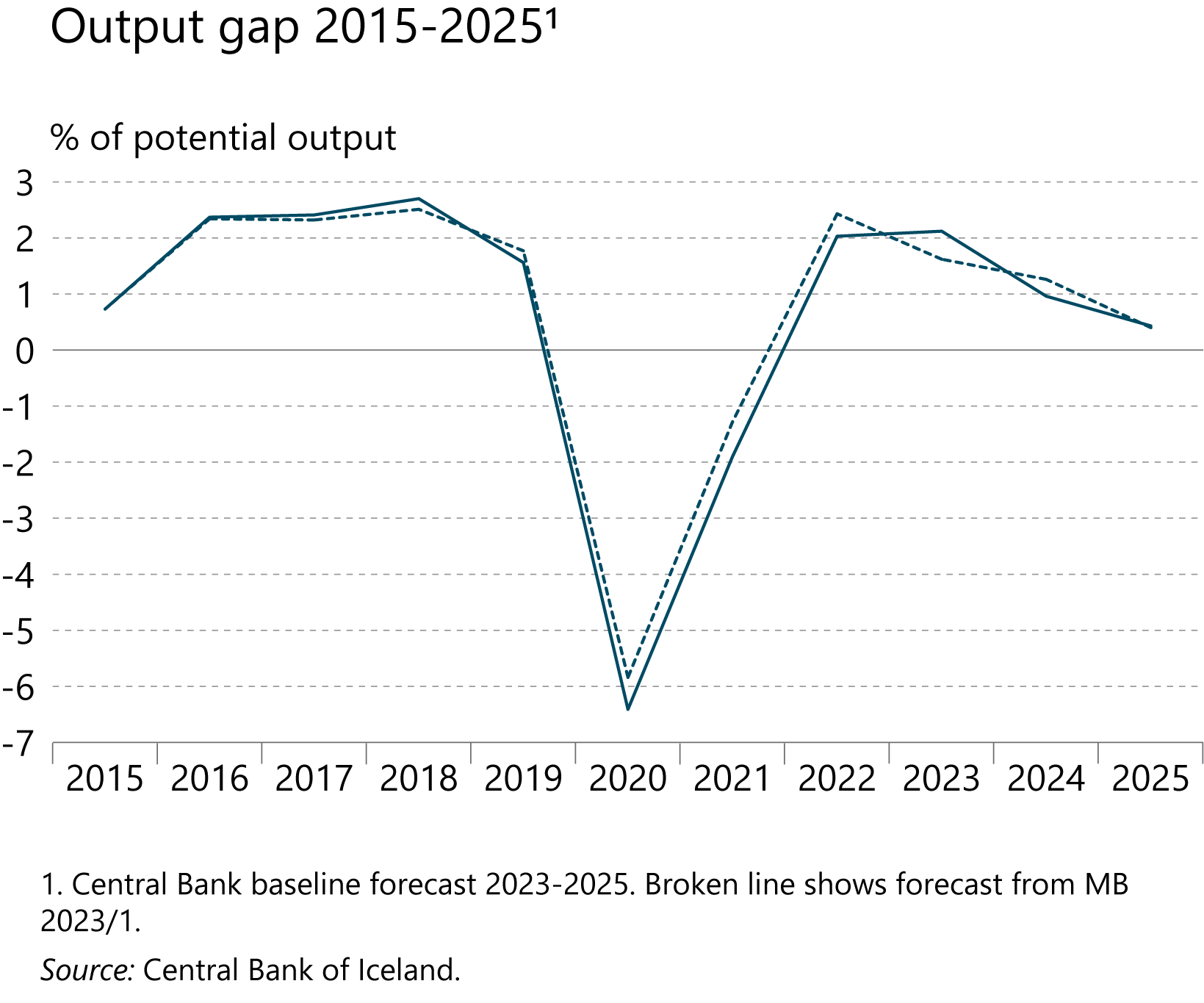 V Inflation
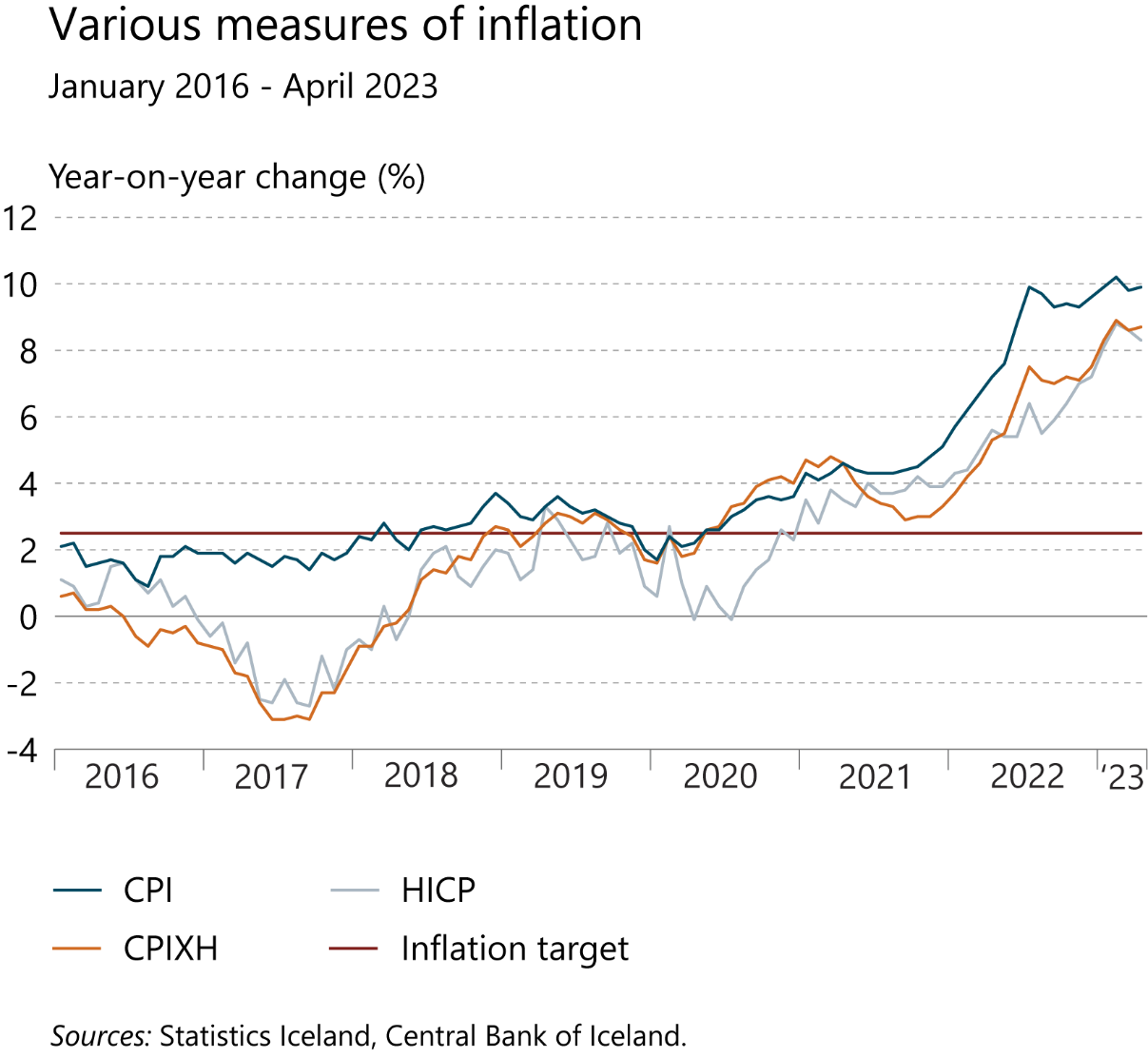 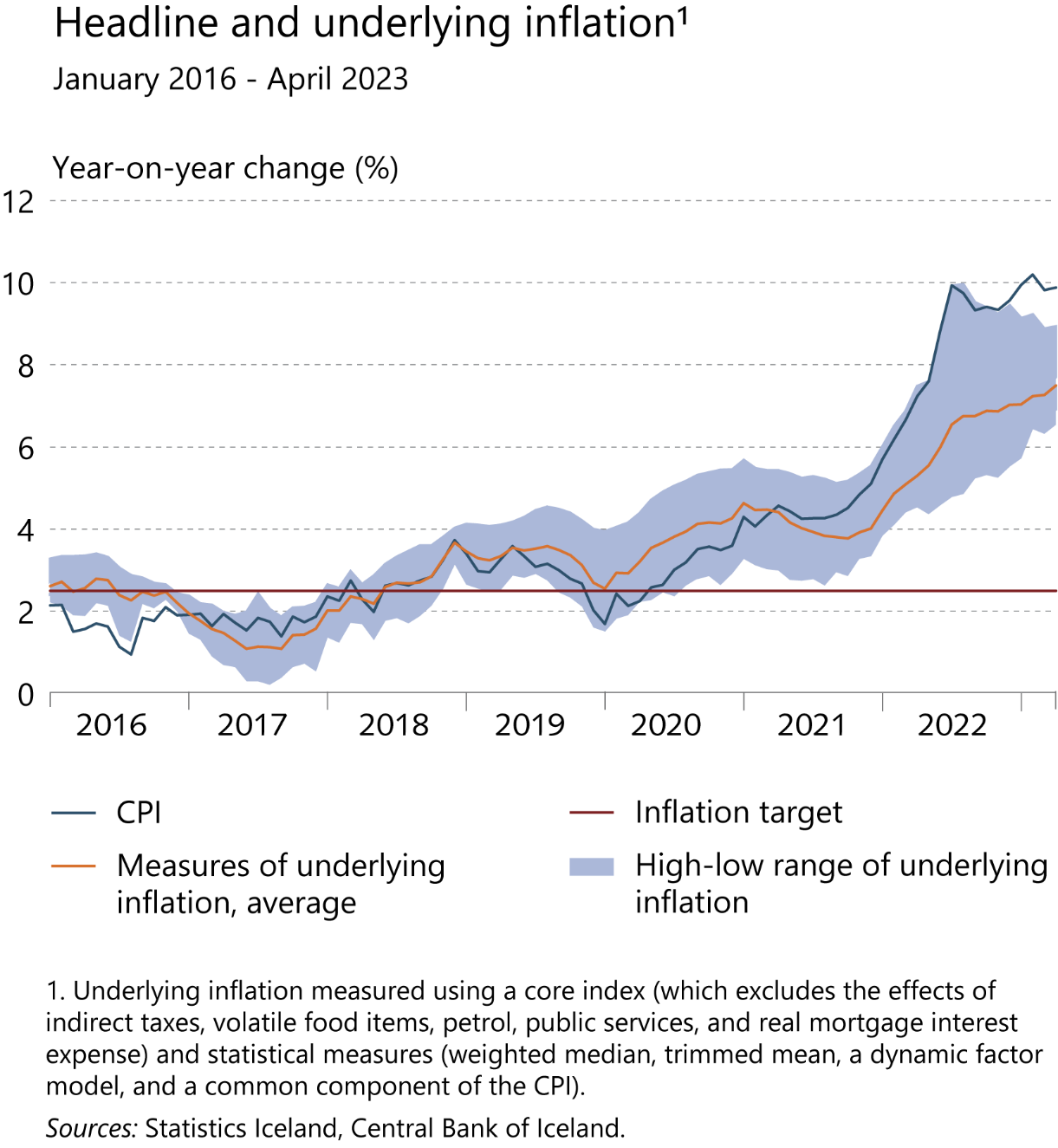 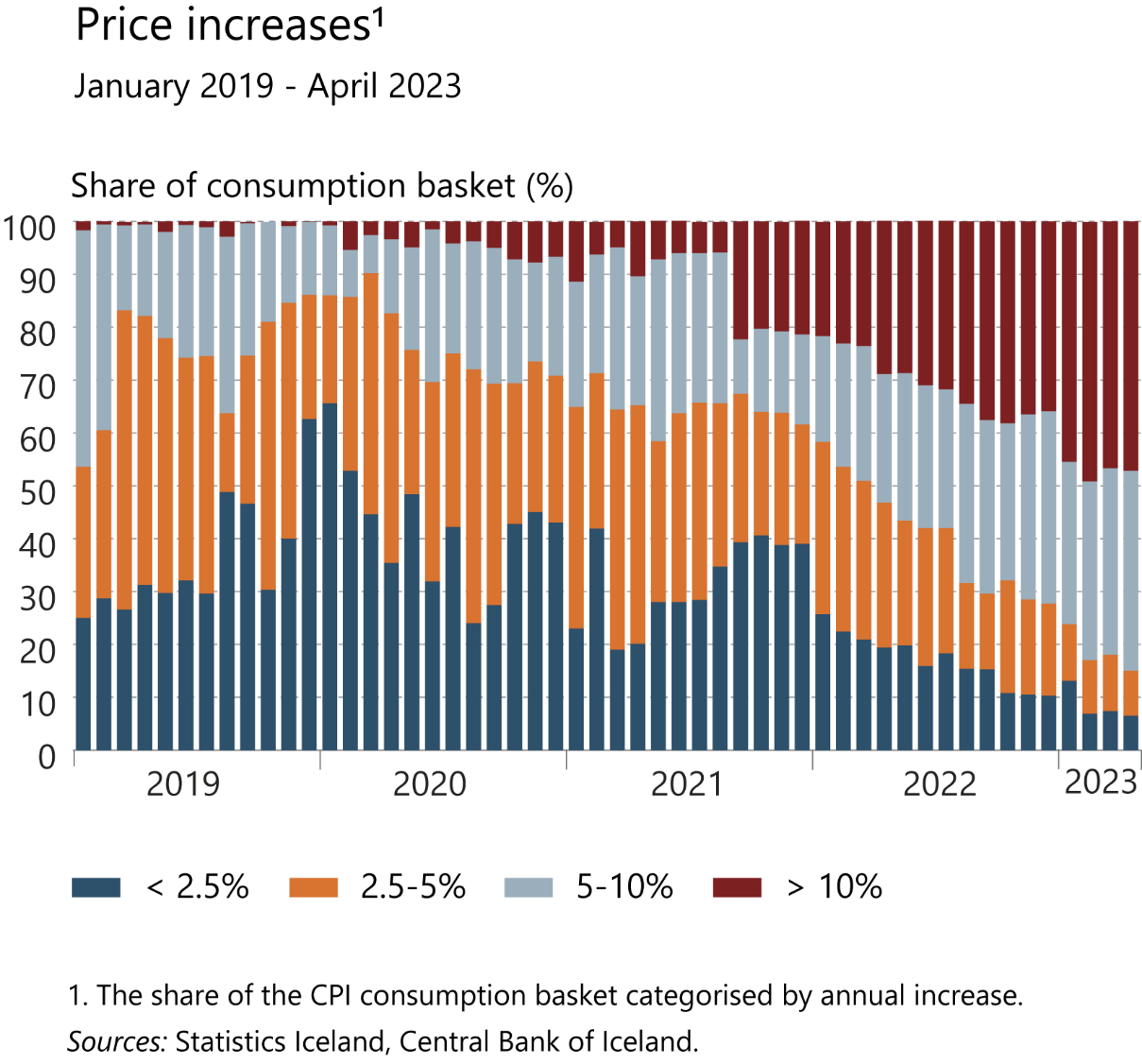 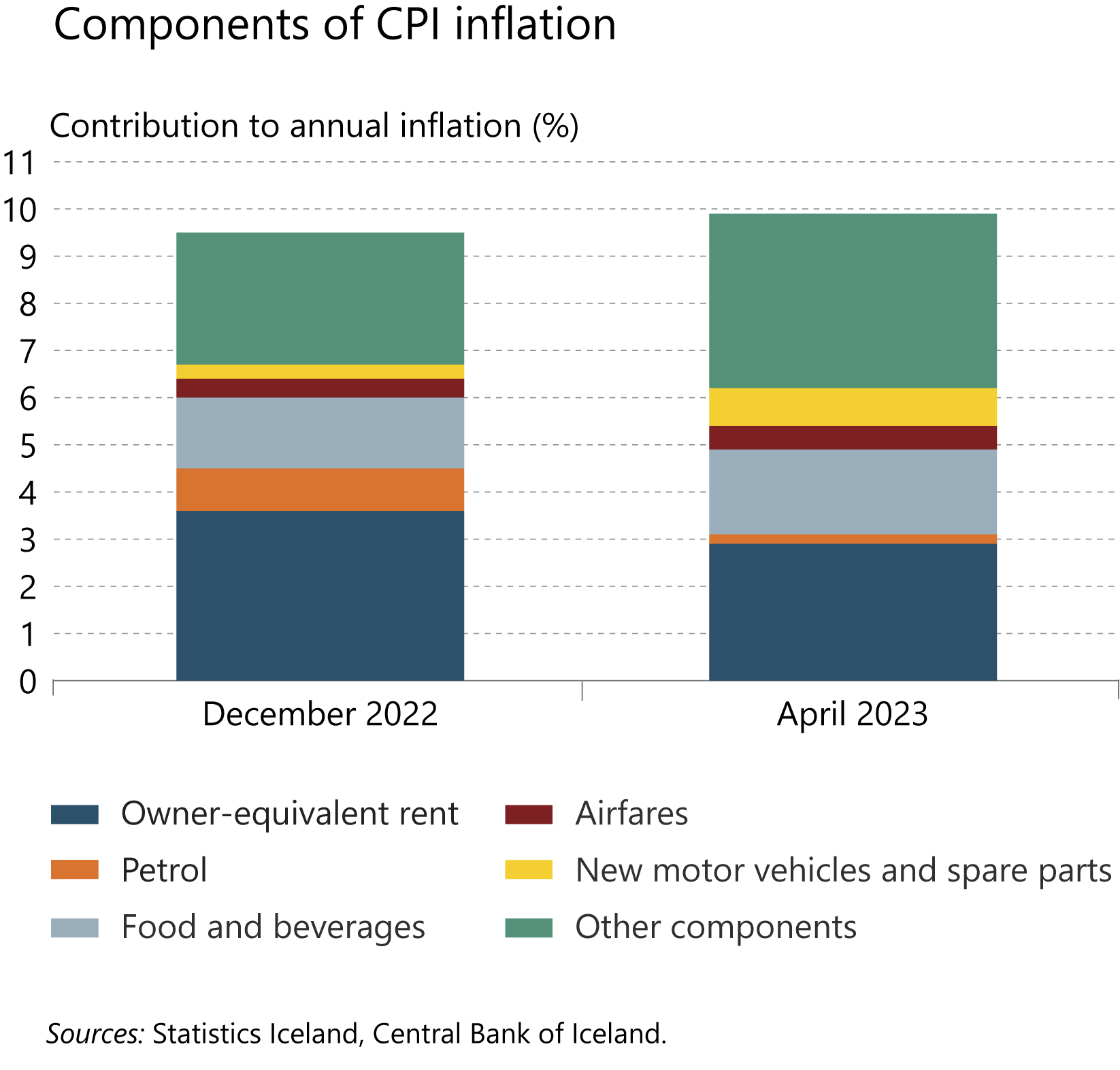 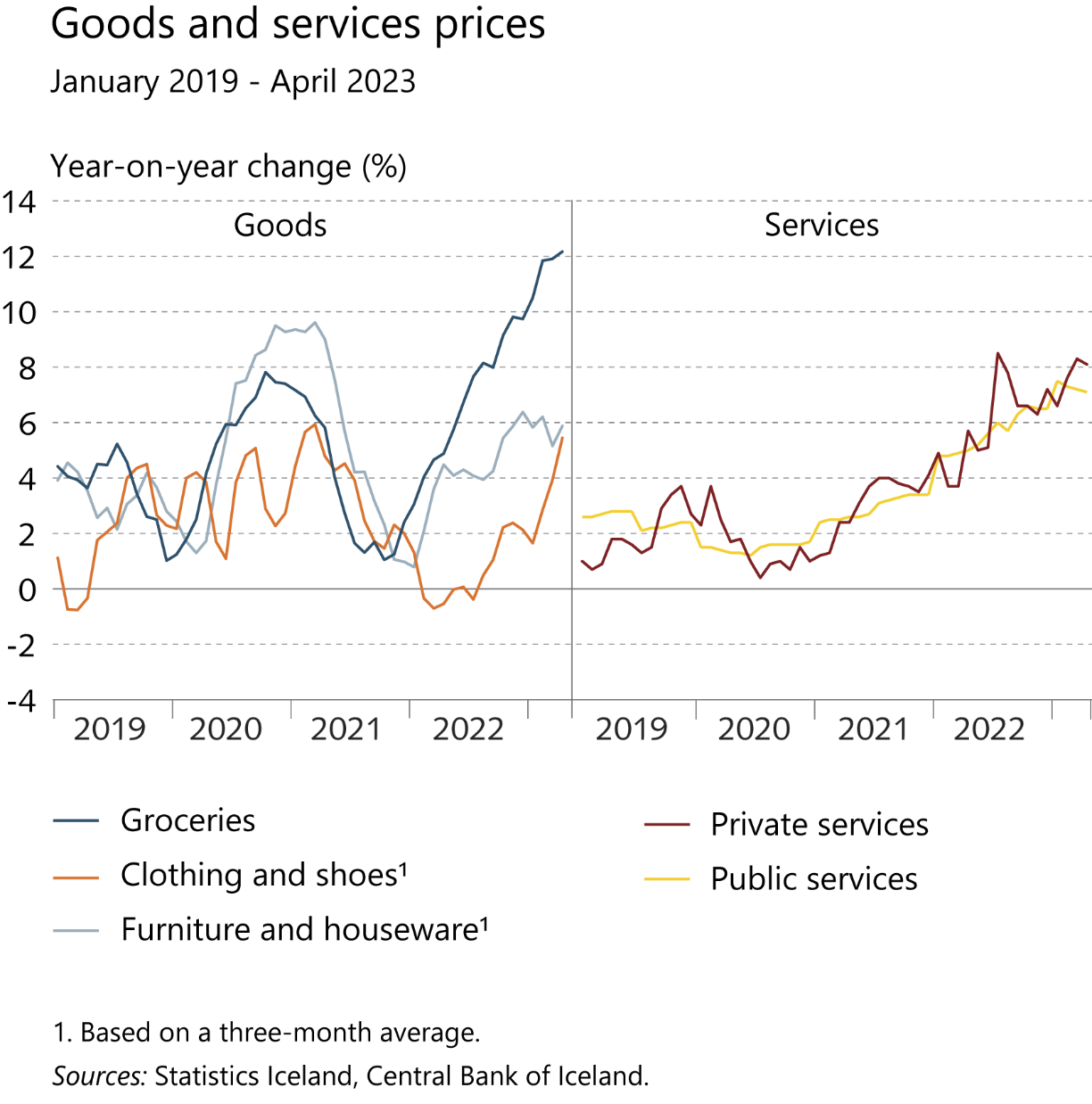 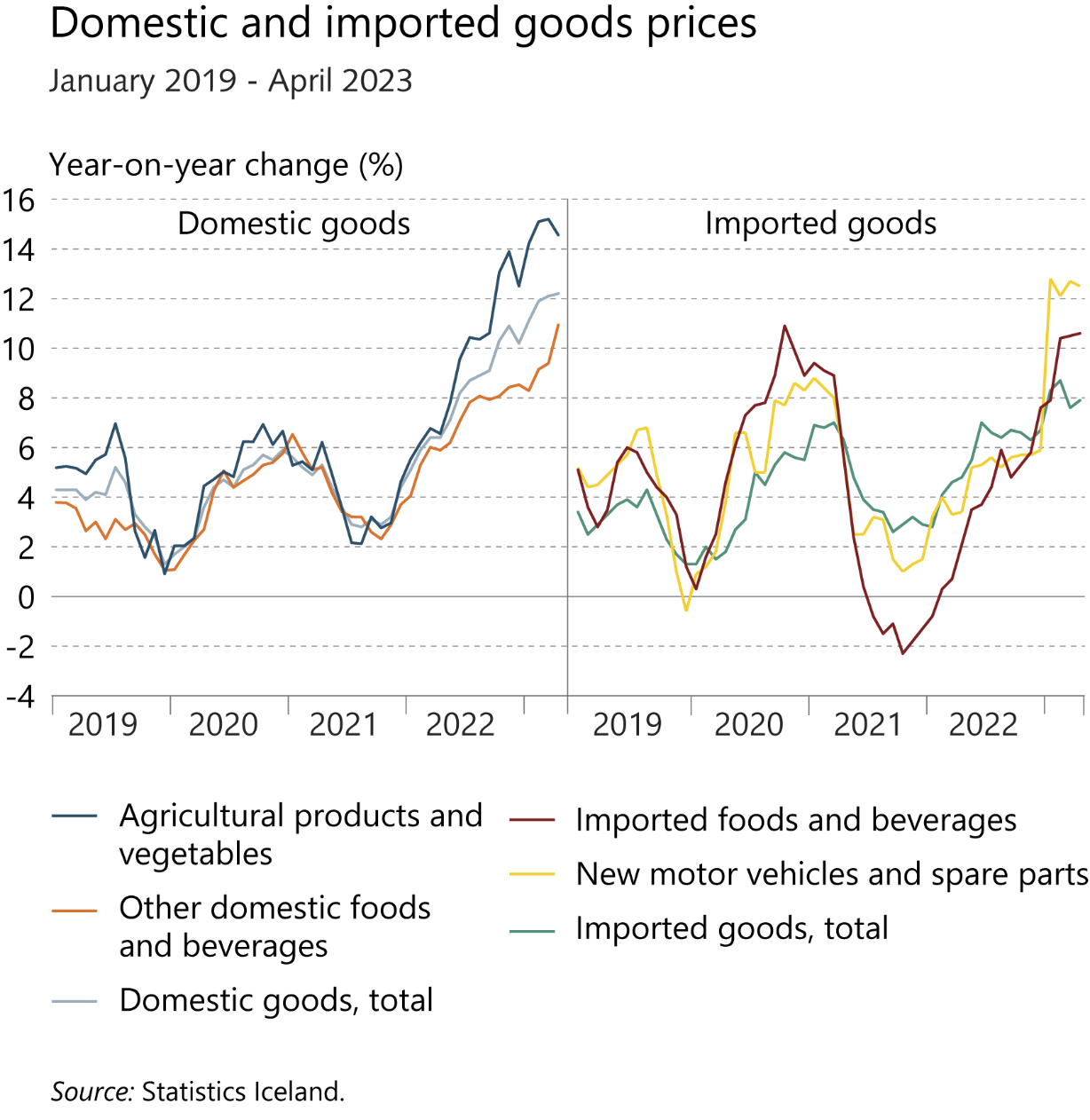 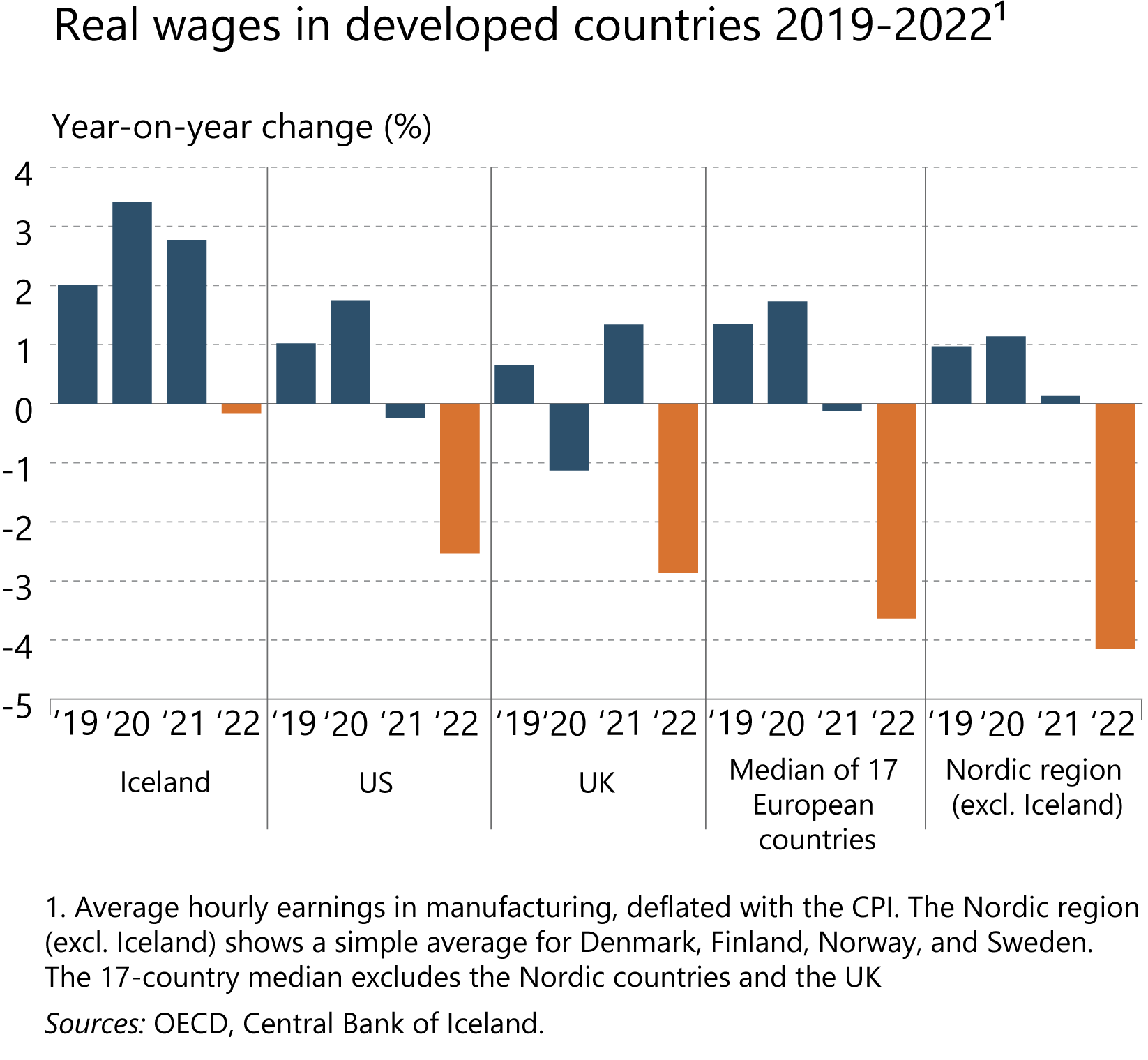 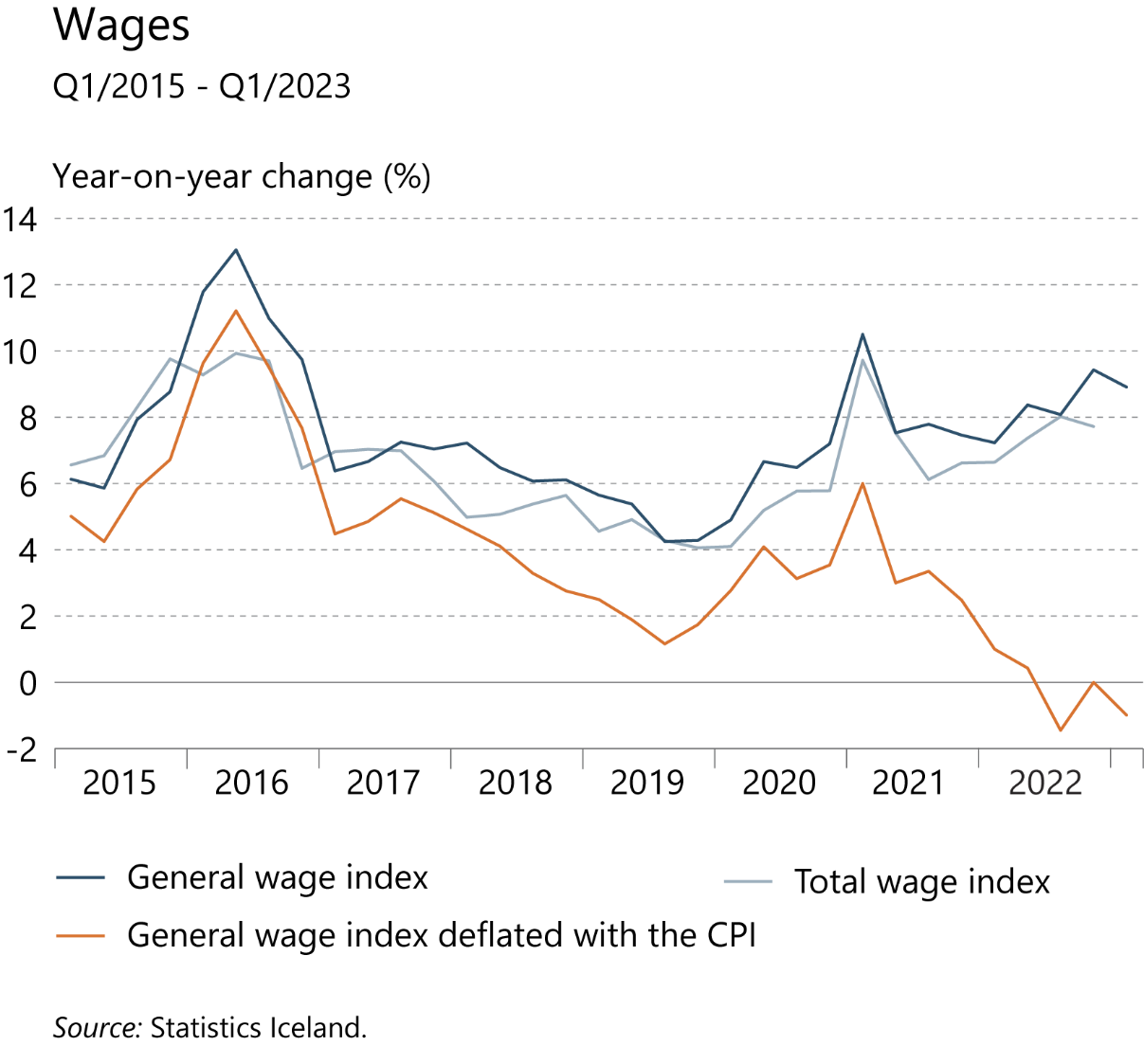 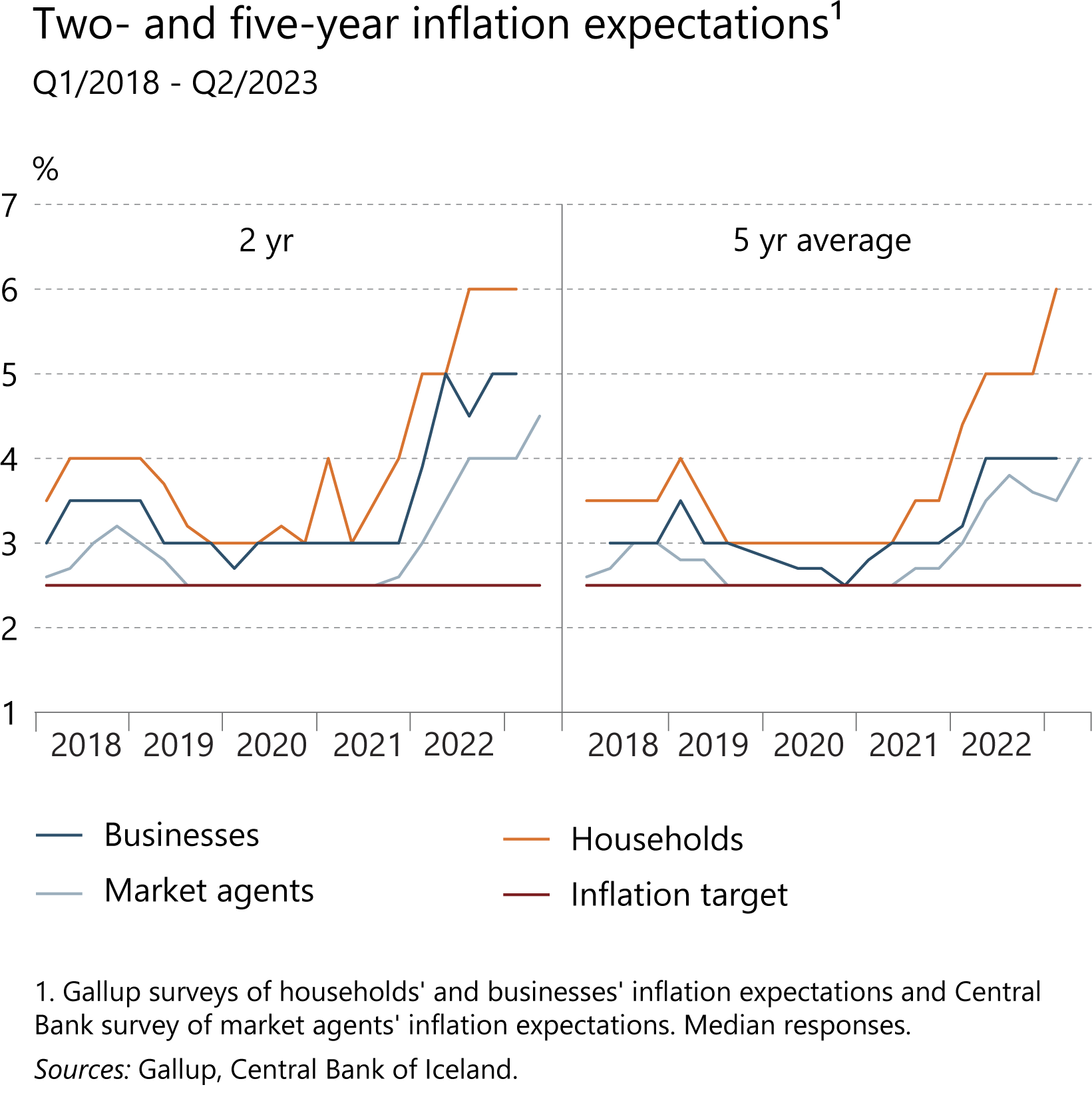 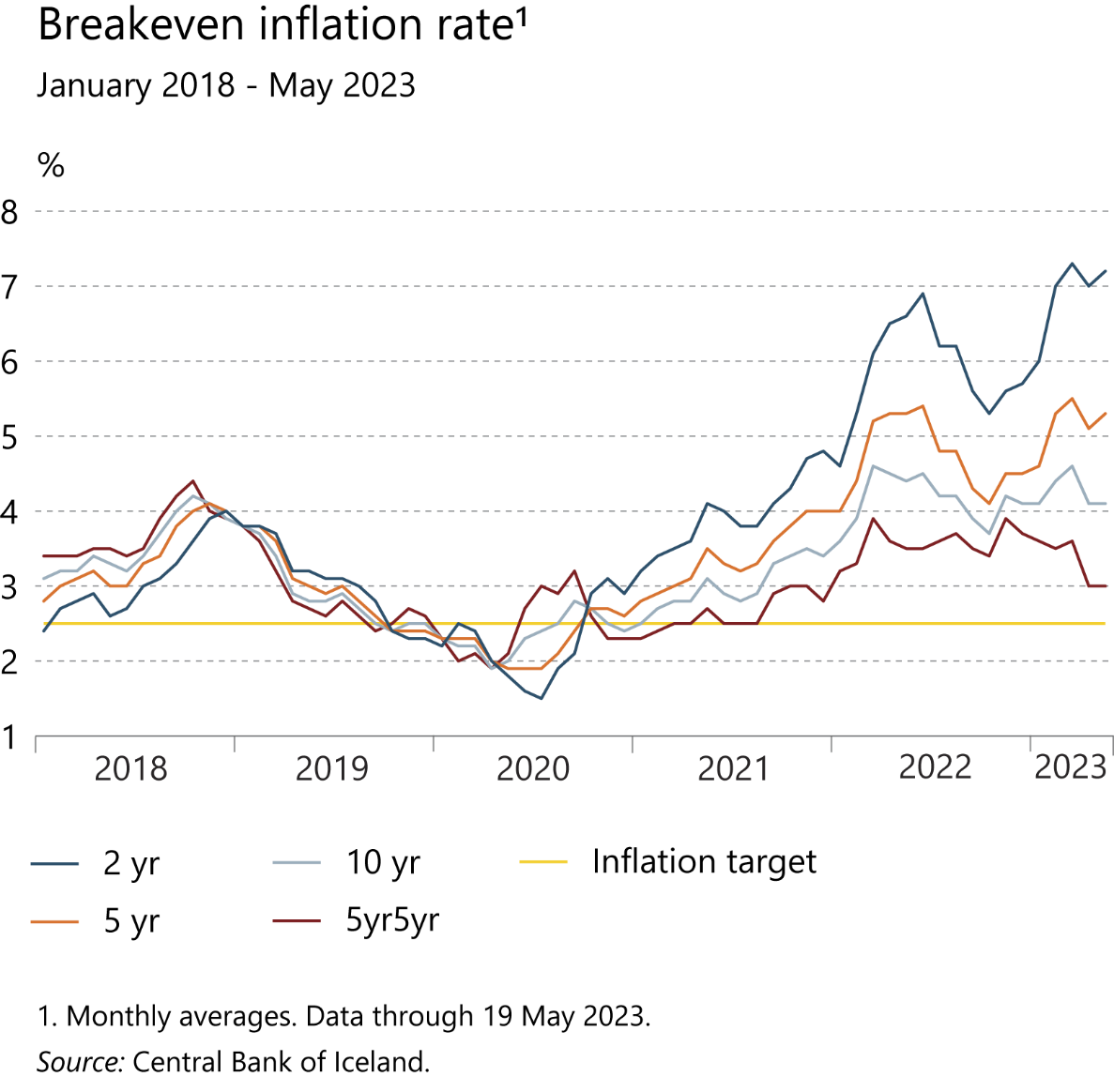 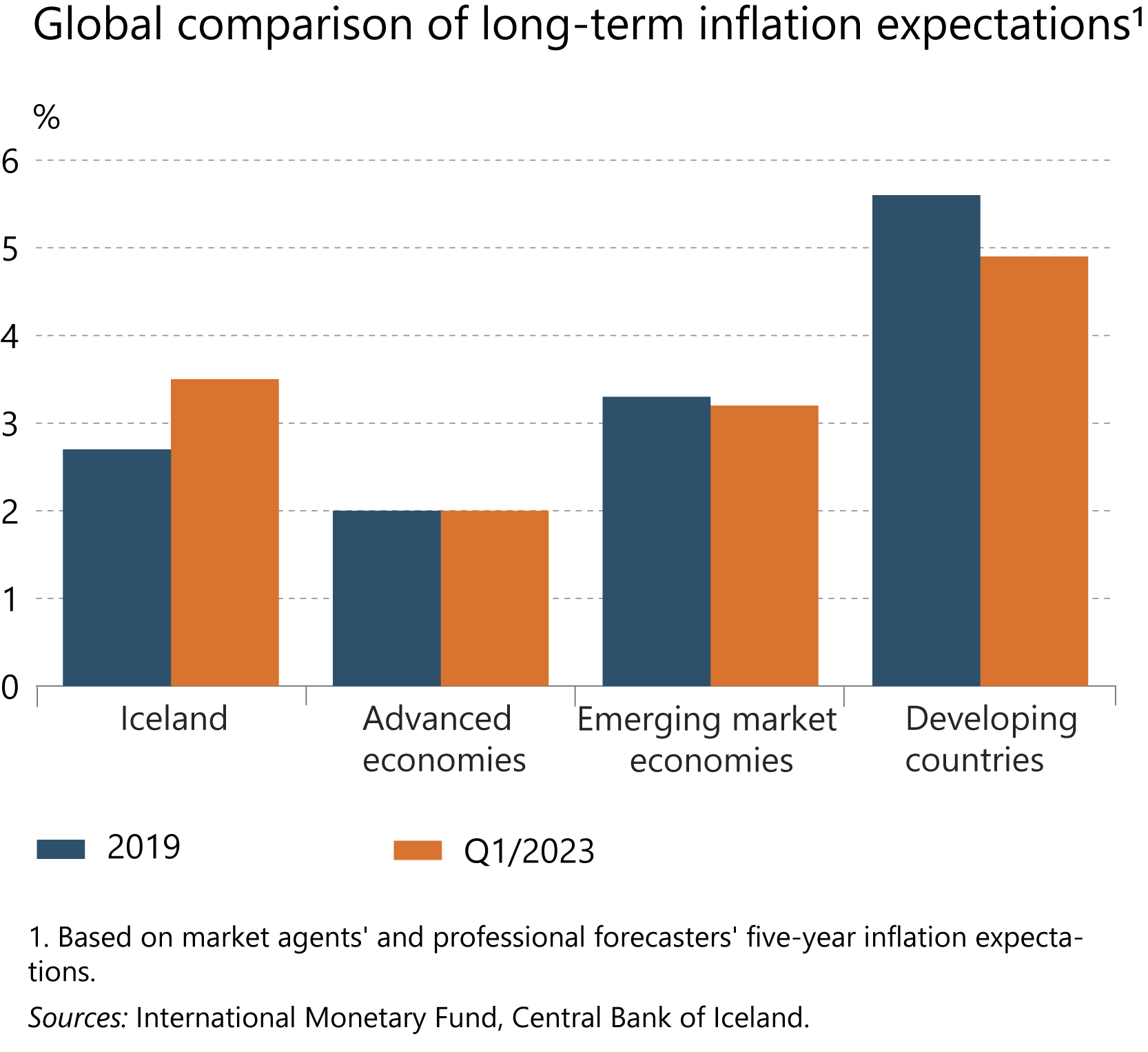 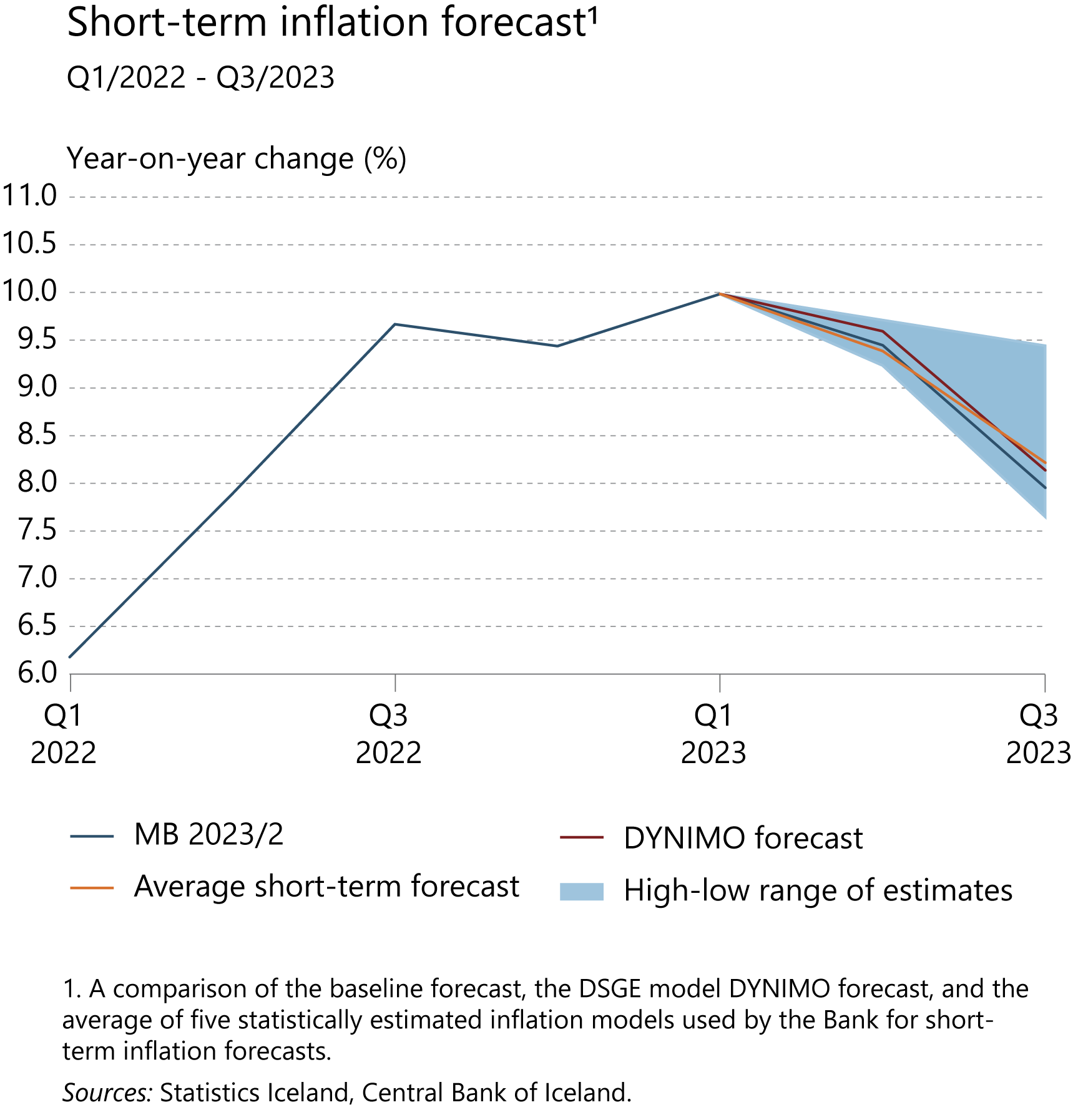 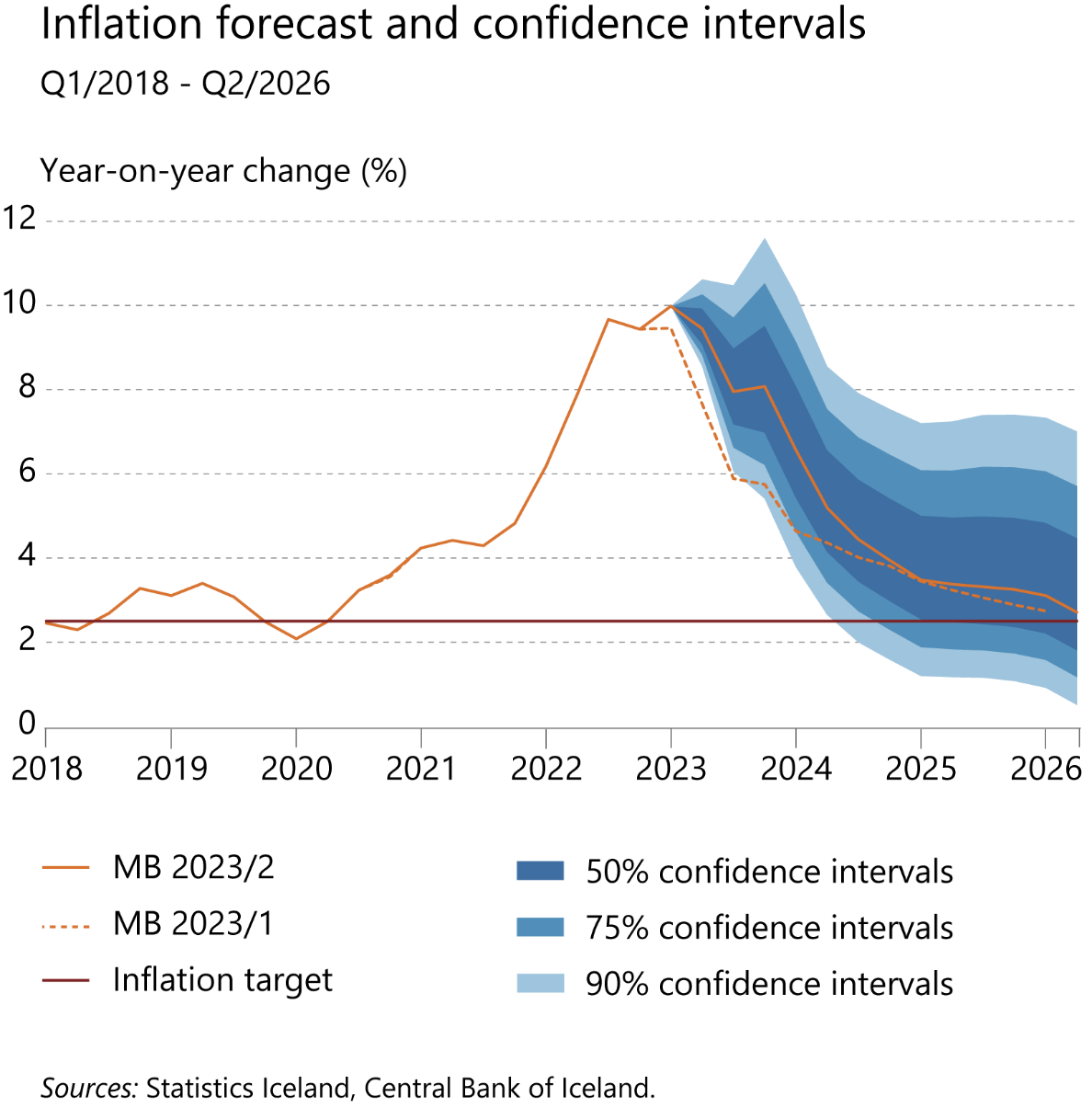 Box 1 Alternative scenarios and uncertainties
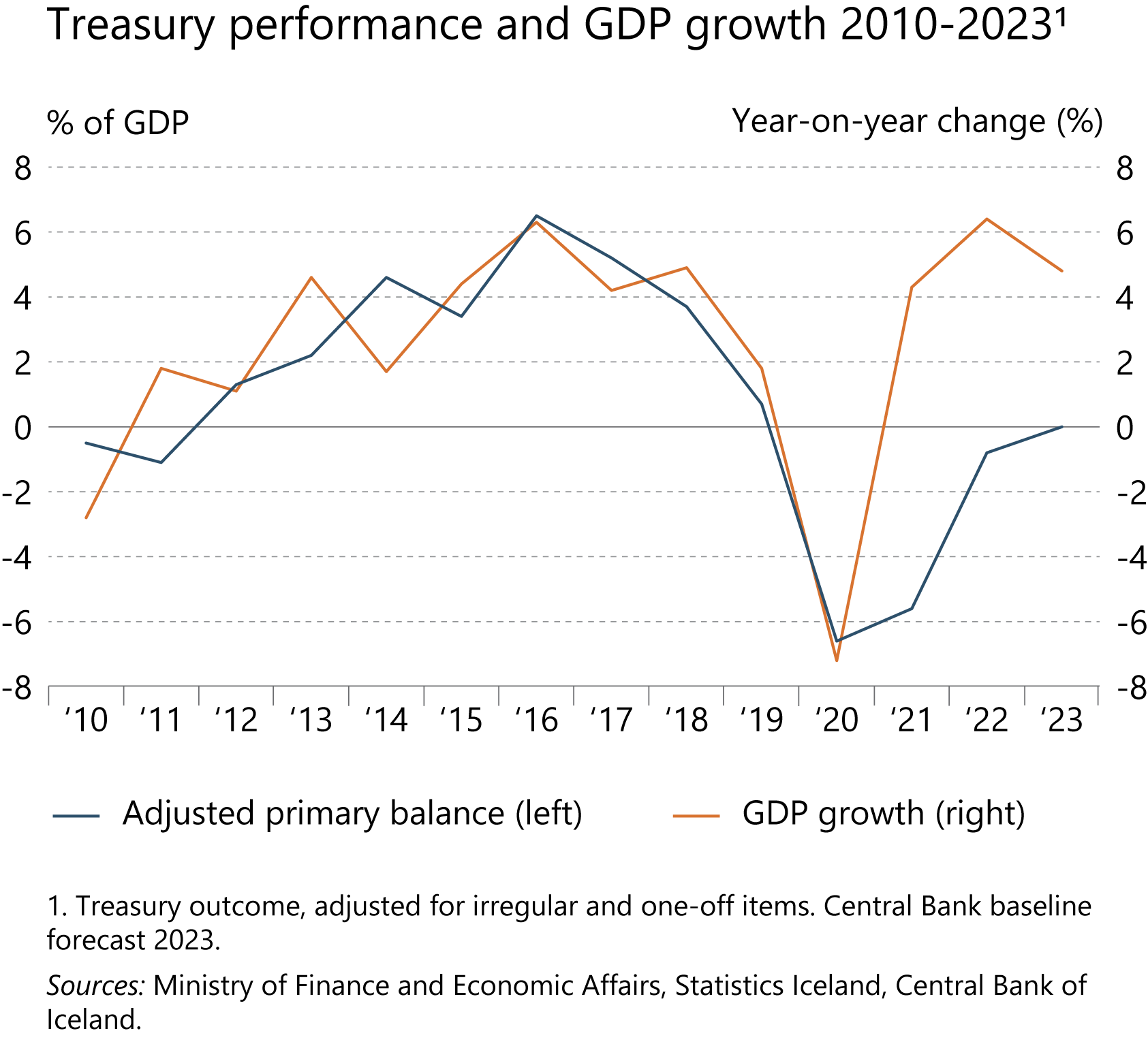 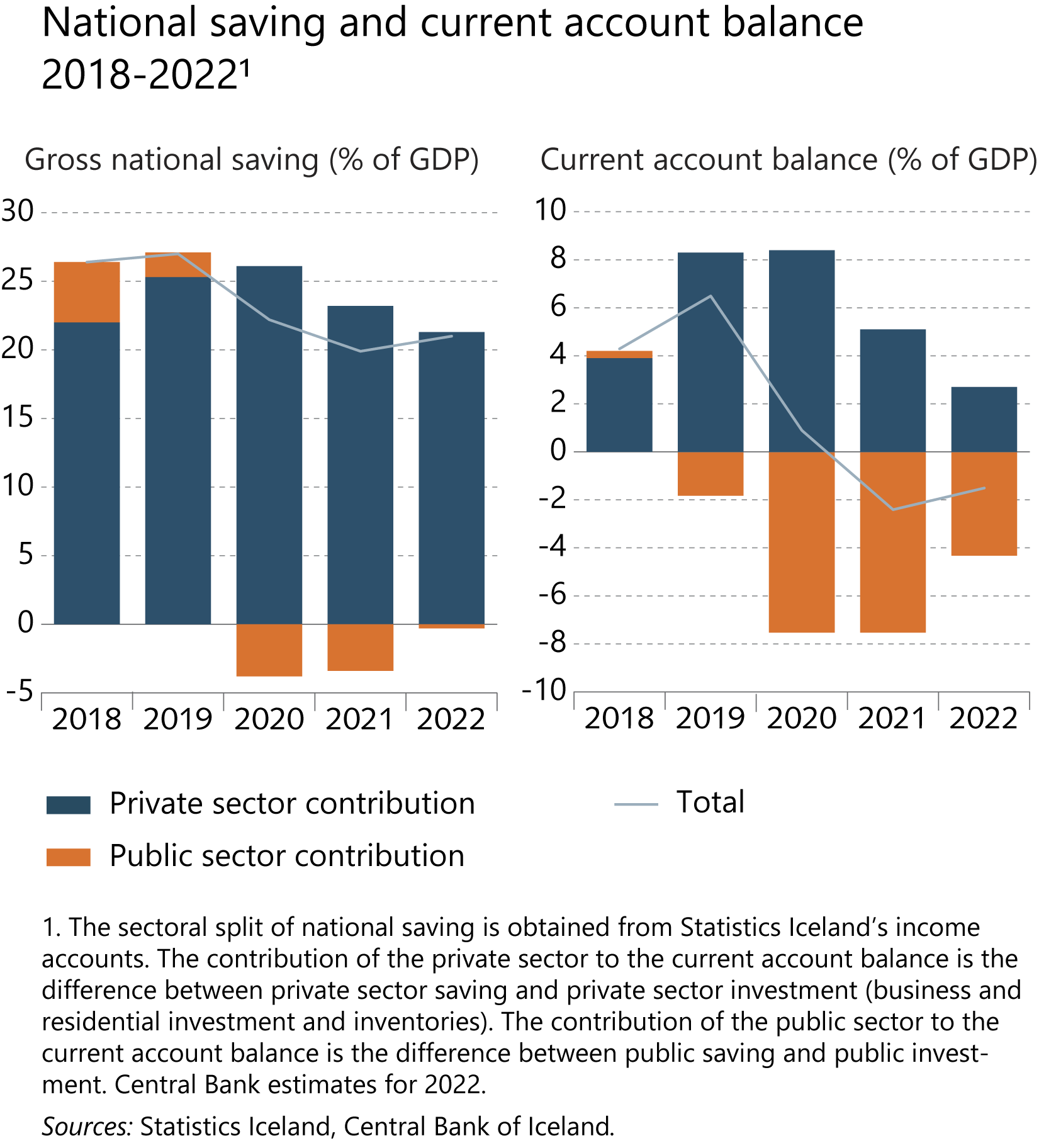 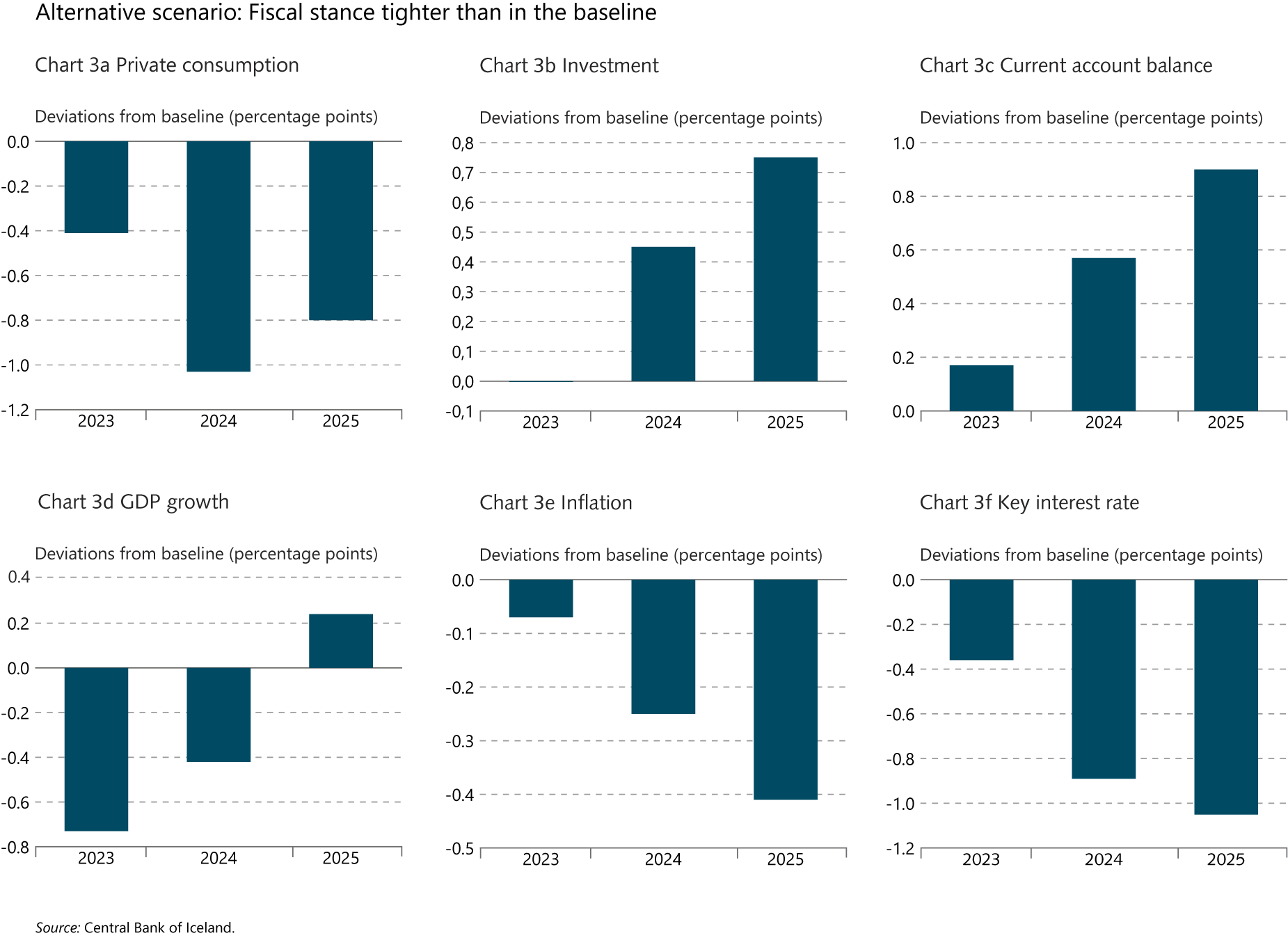 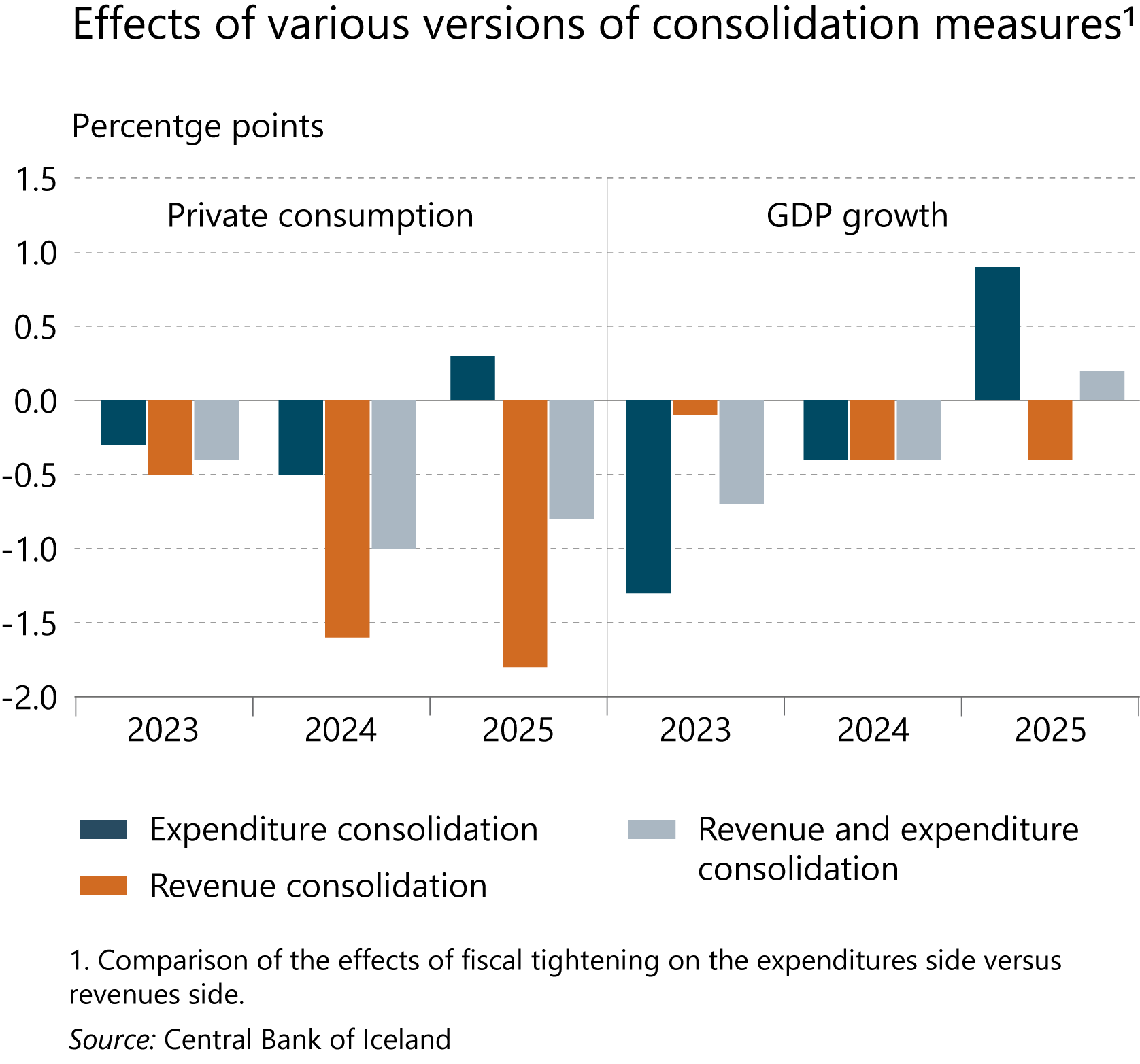 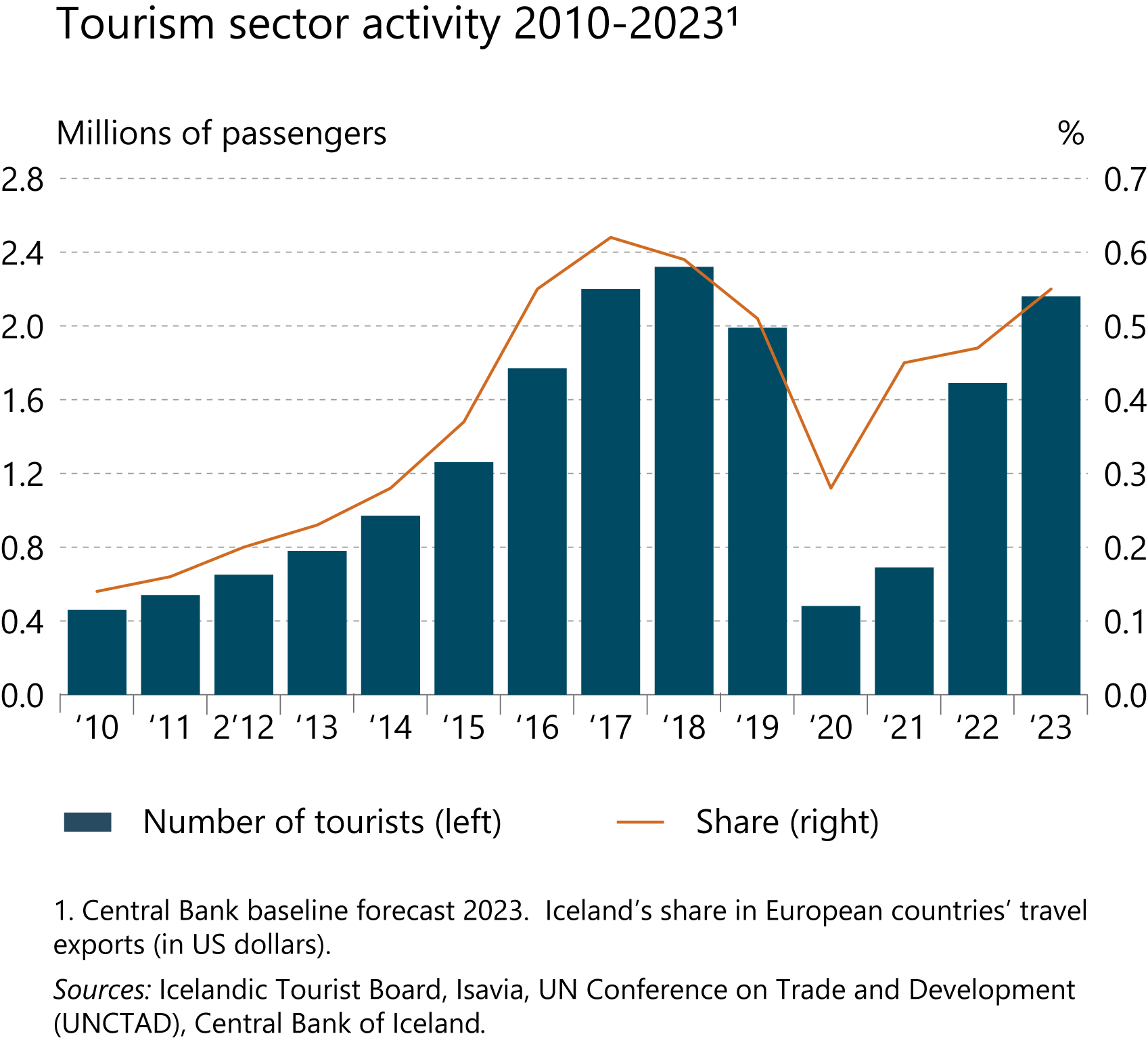 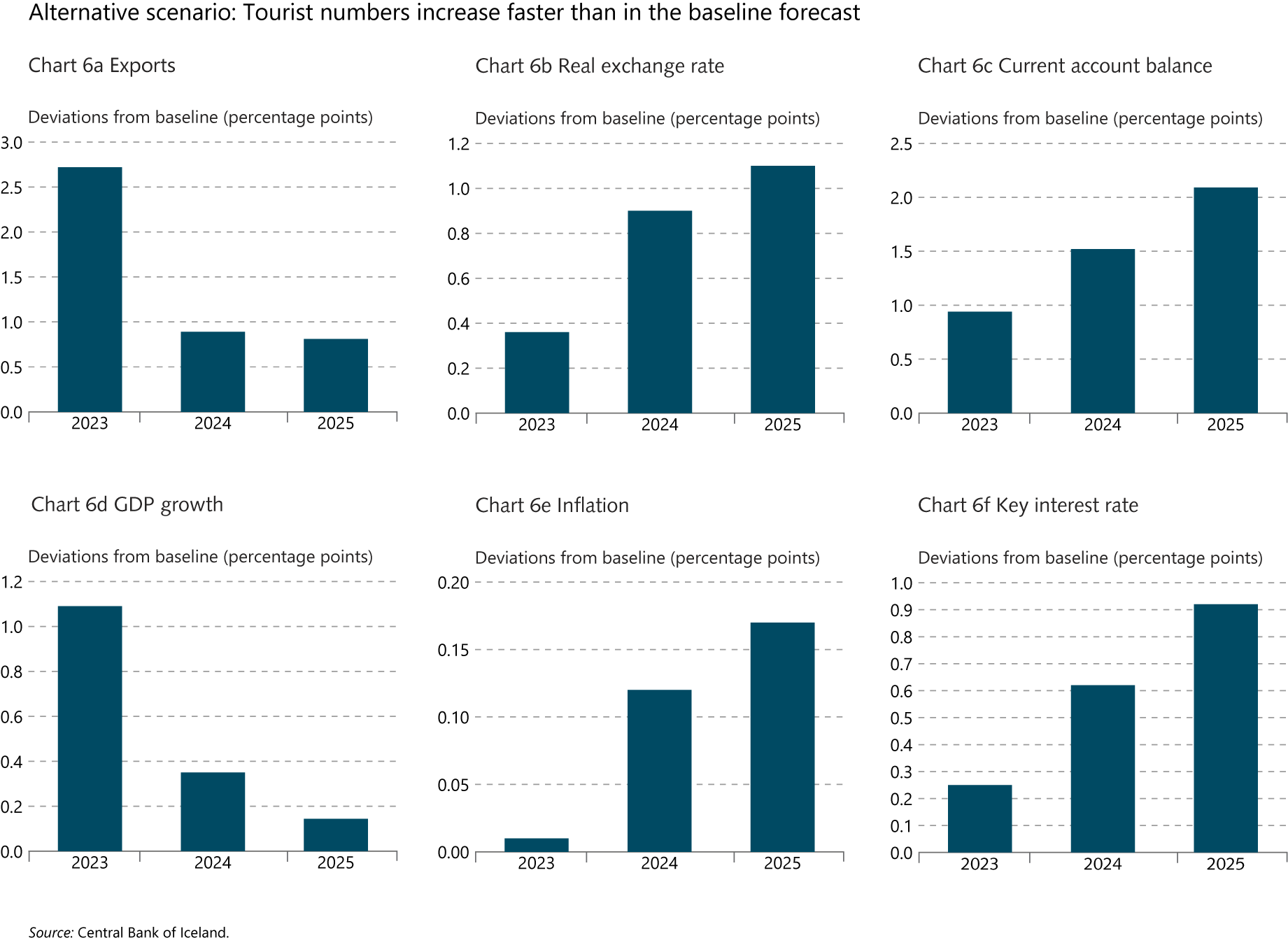 Box 2 Money and credit in the wake of the pandemic
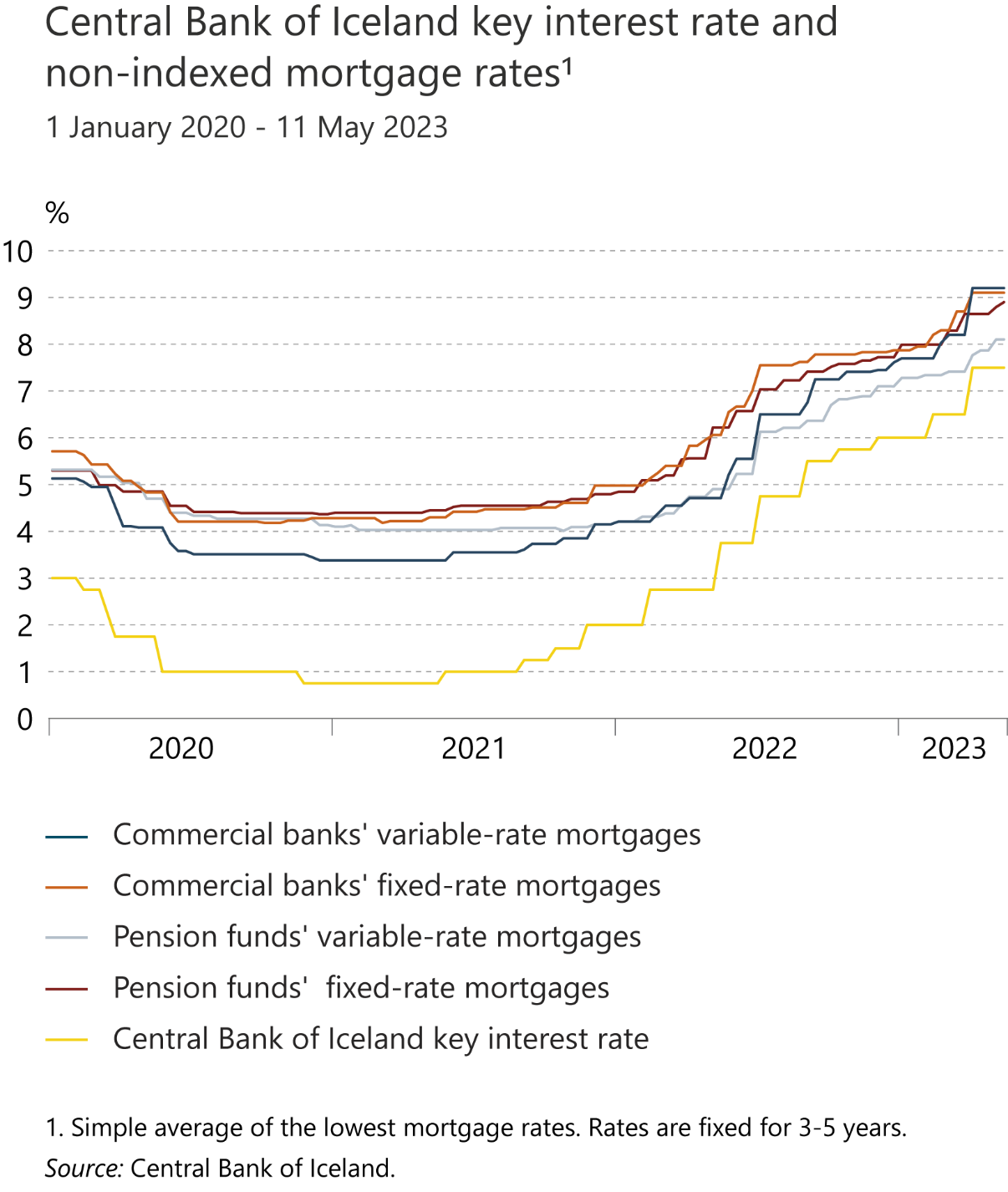 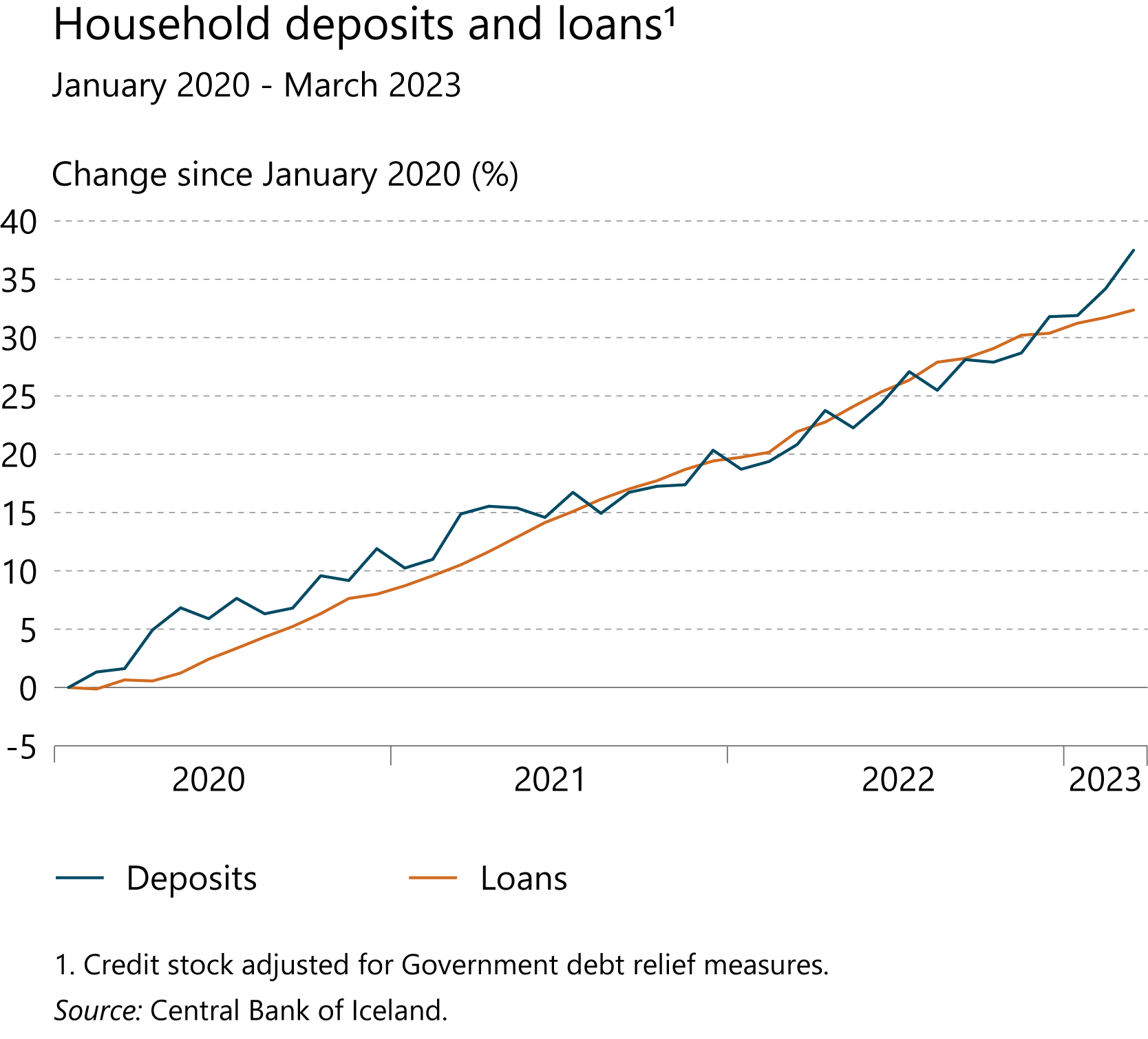 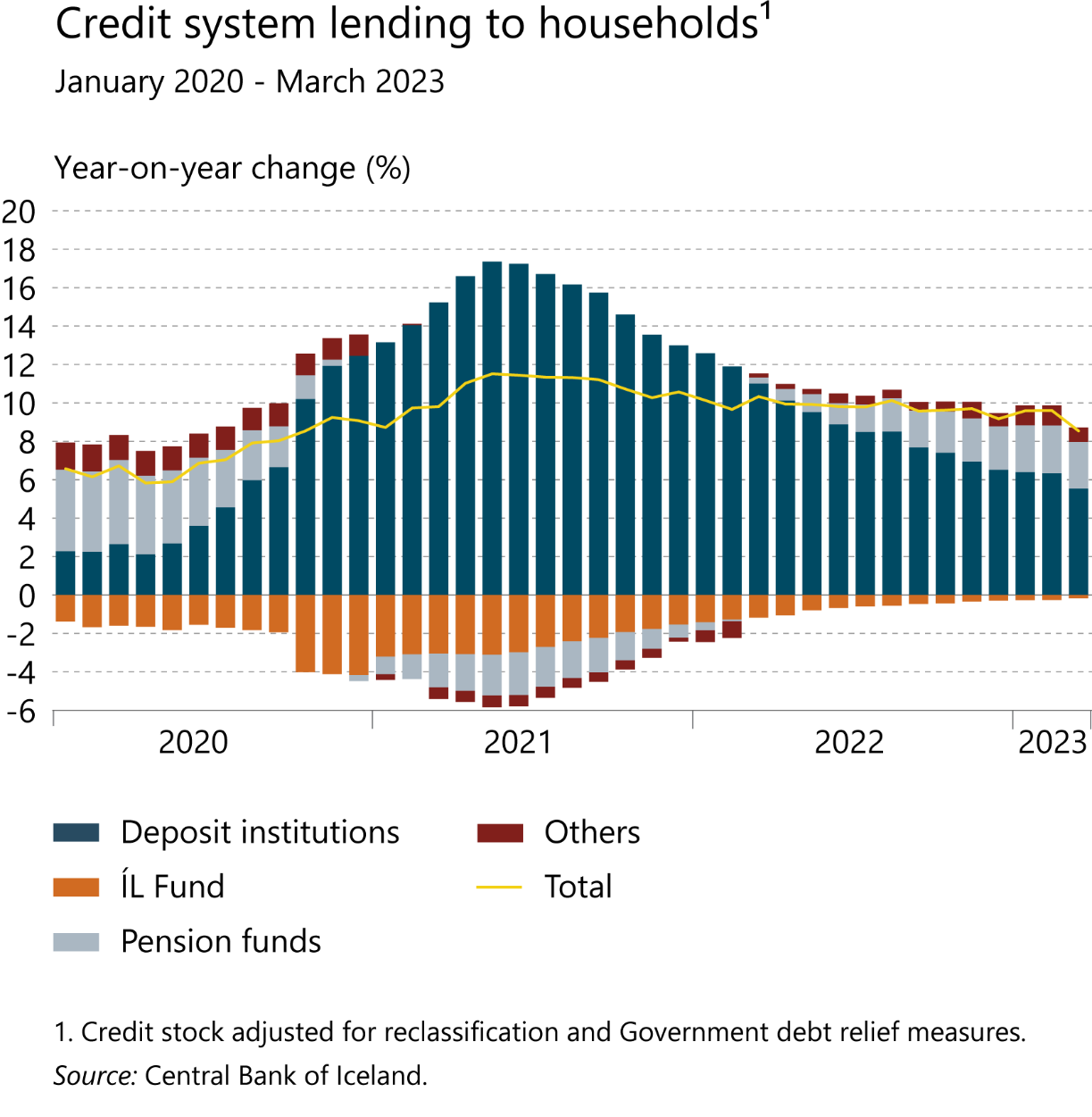 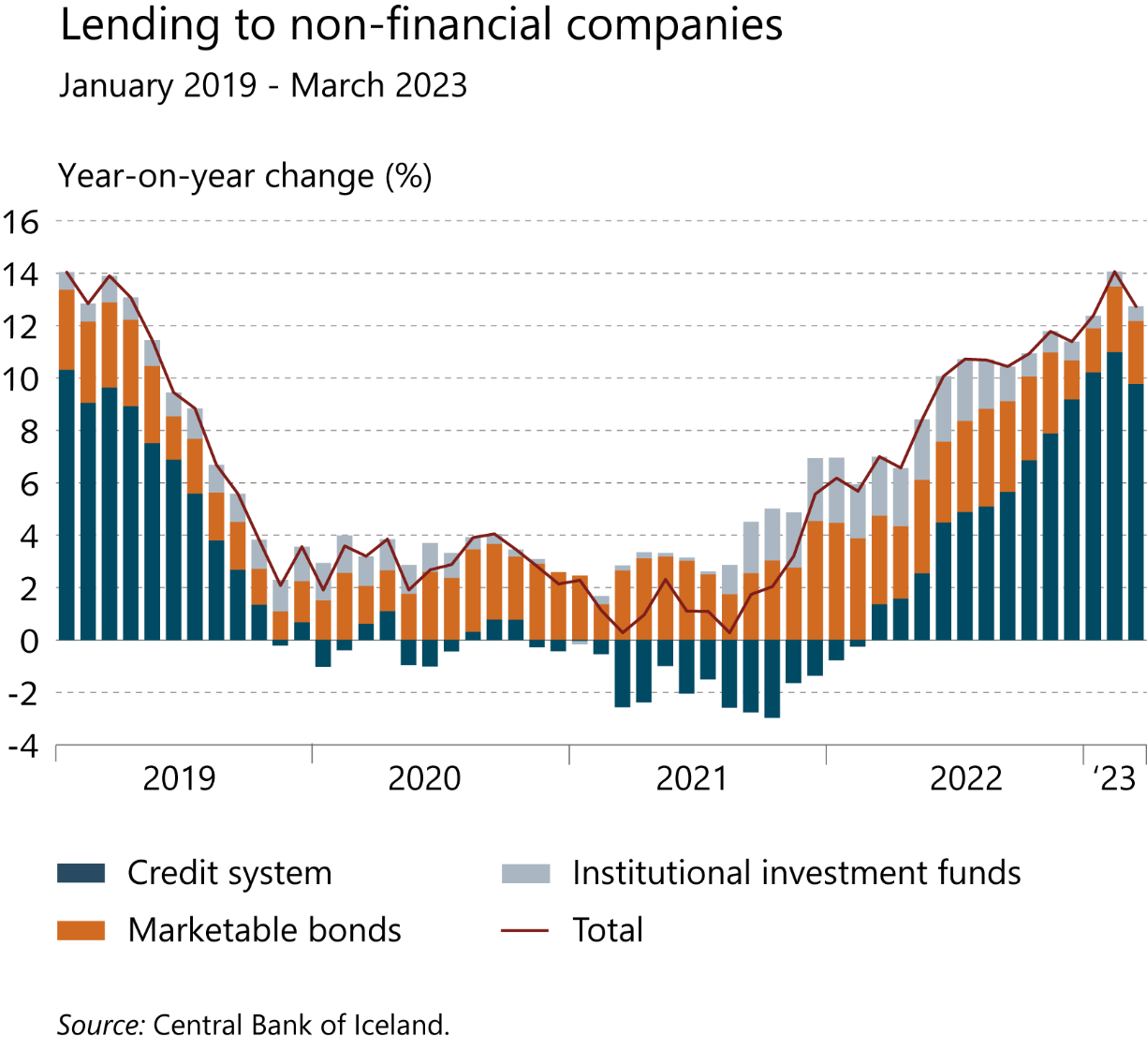 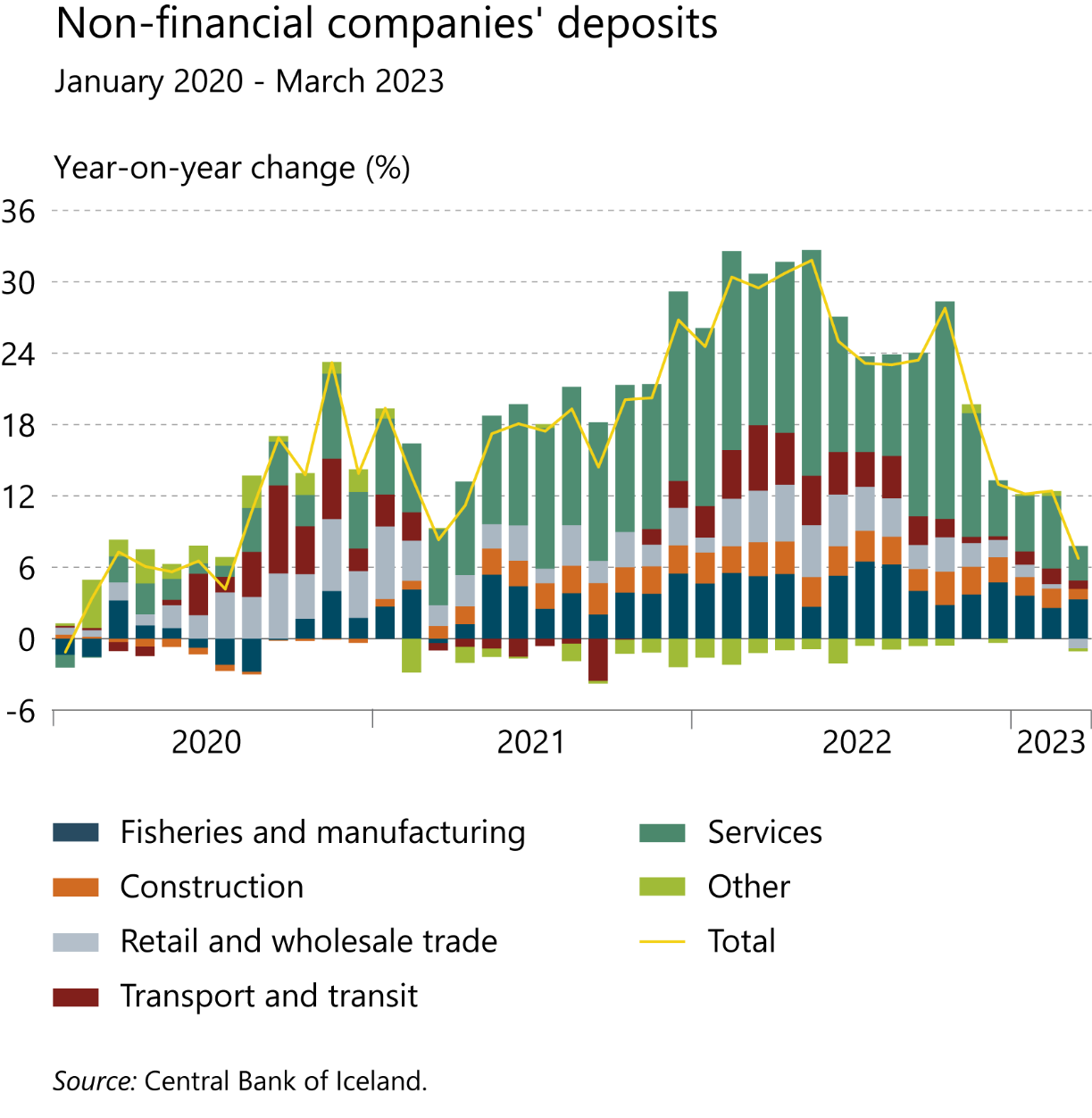 Box 3 Monetary policy and households’ choice of mortgage type
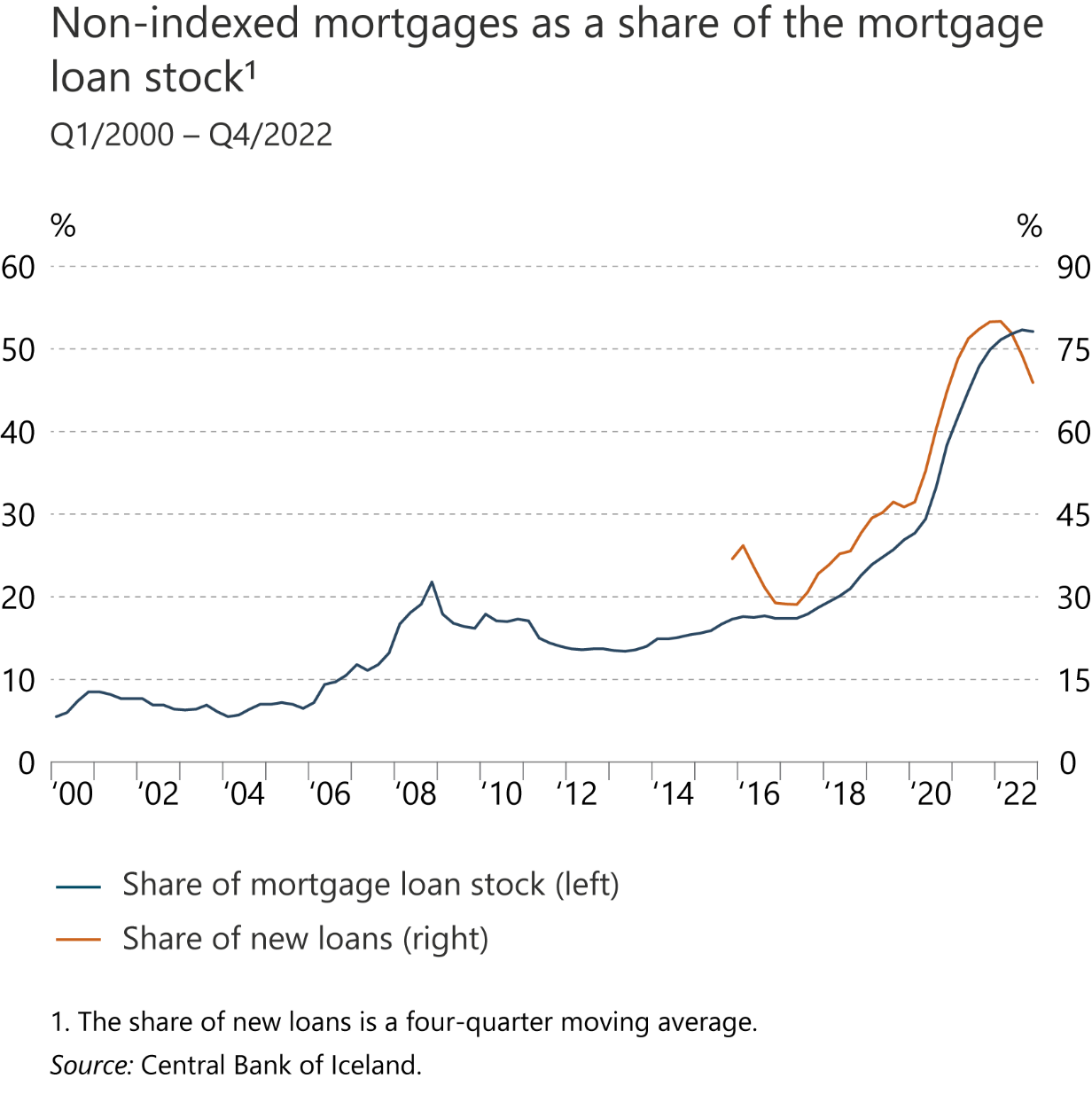 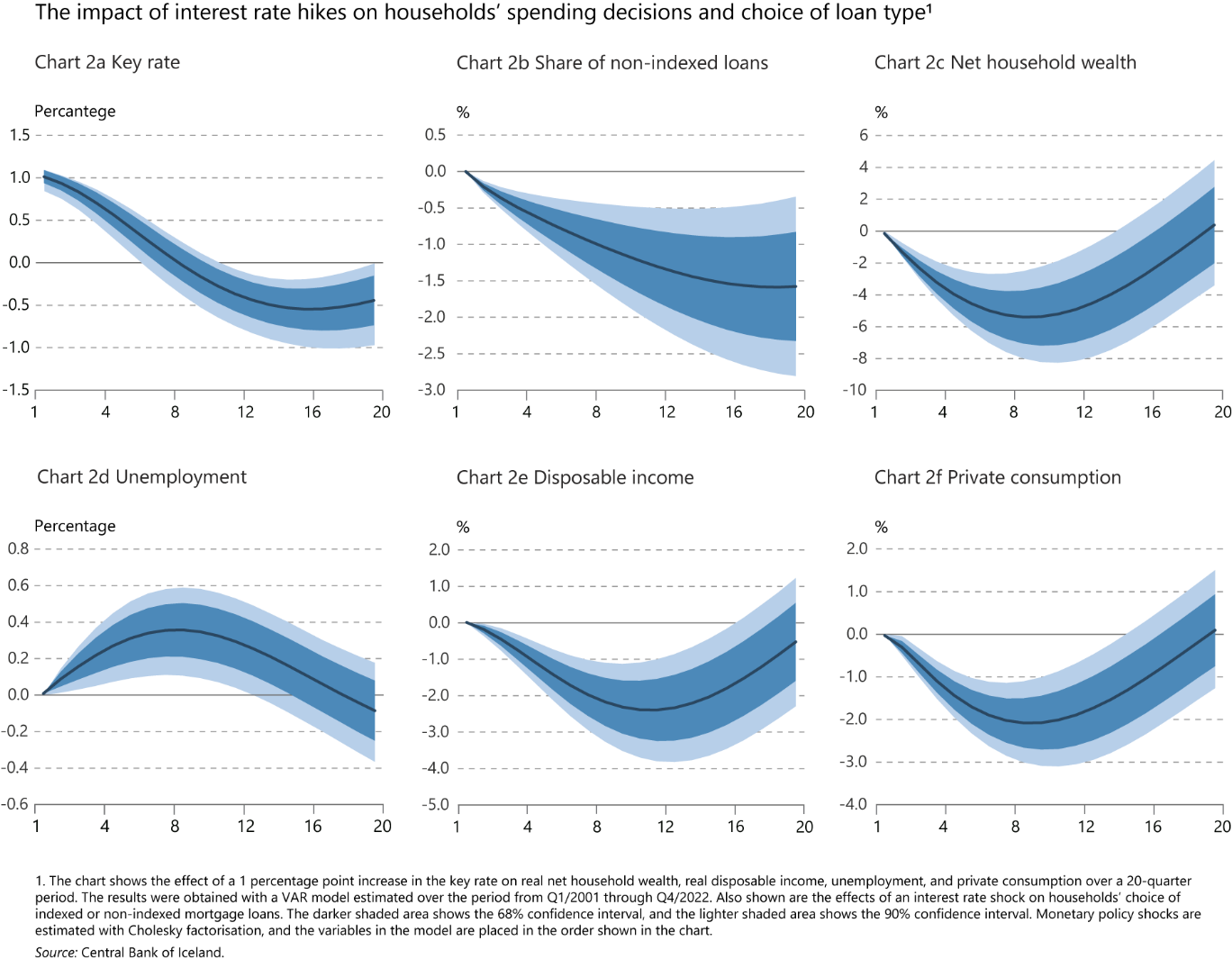 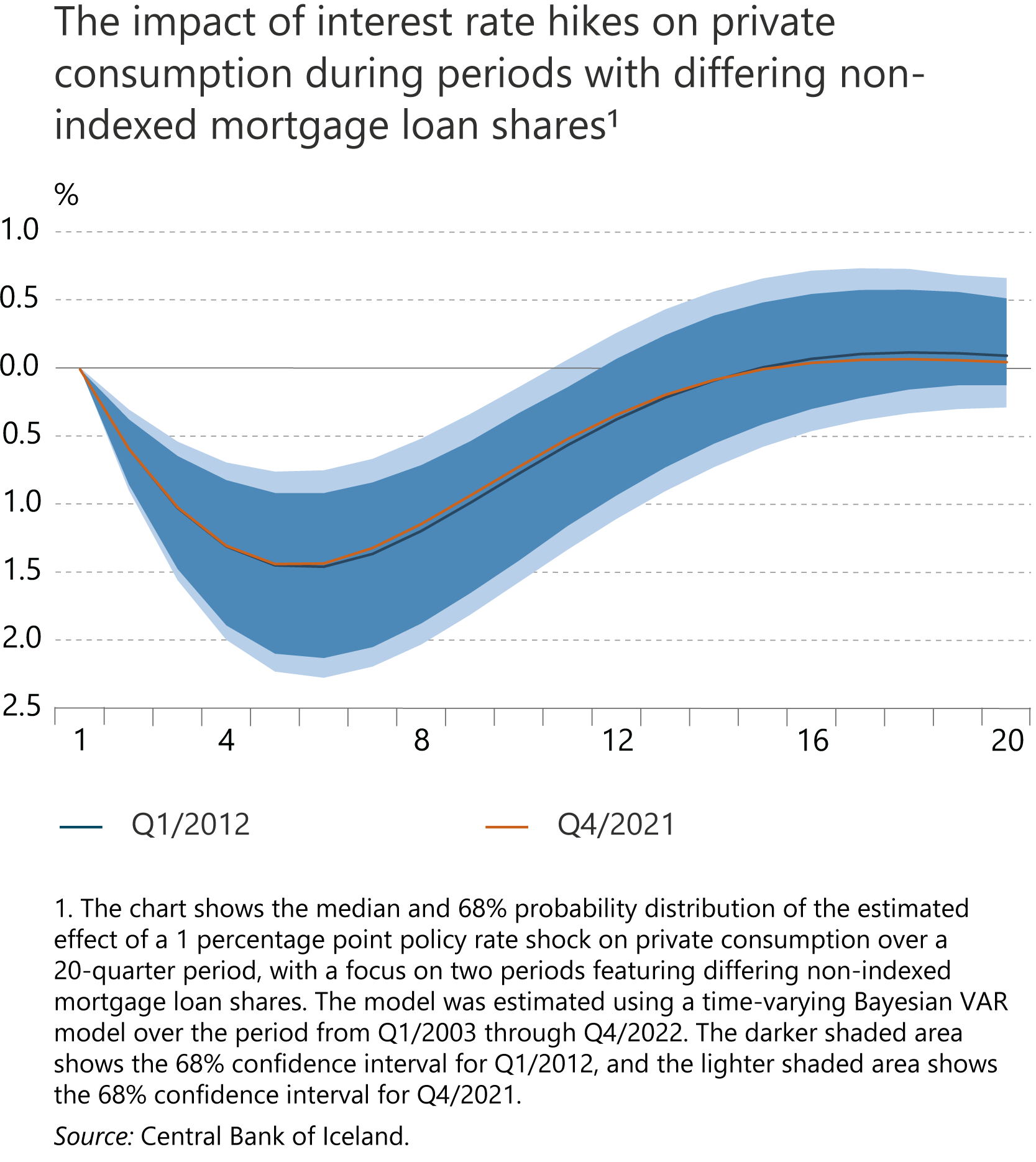